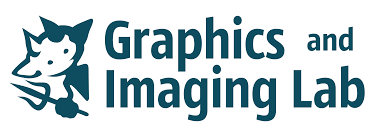 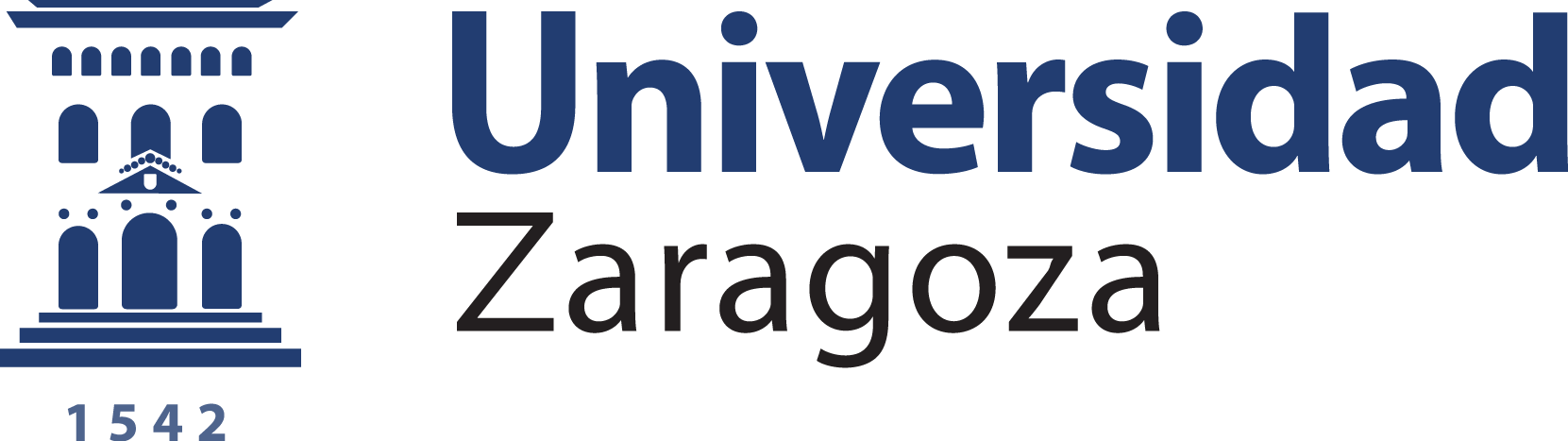 Immersive reality: Effects and uses of VR in perception
Sandra Malpica
Universidad de Zaragoza
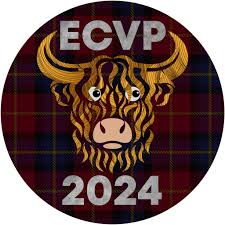 [Speaker Notes: So today we will be talking about the effects and uses of VR in perception]
Visual Turing Test: How close are we?
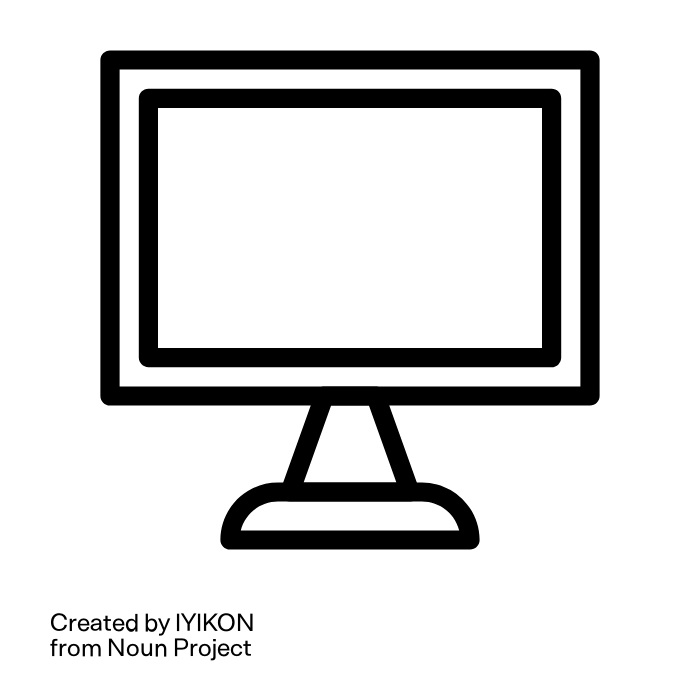 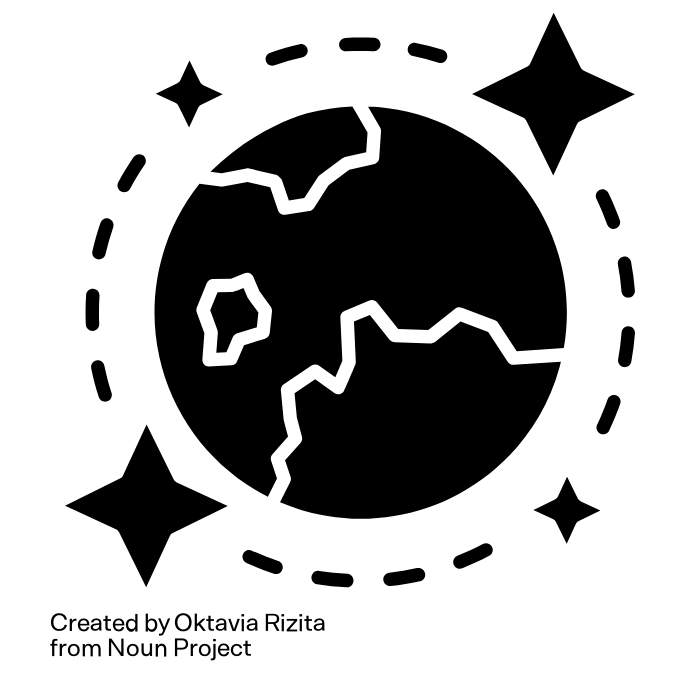 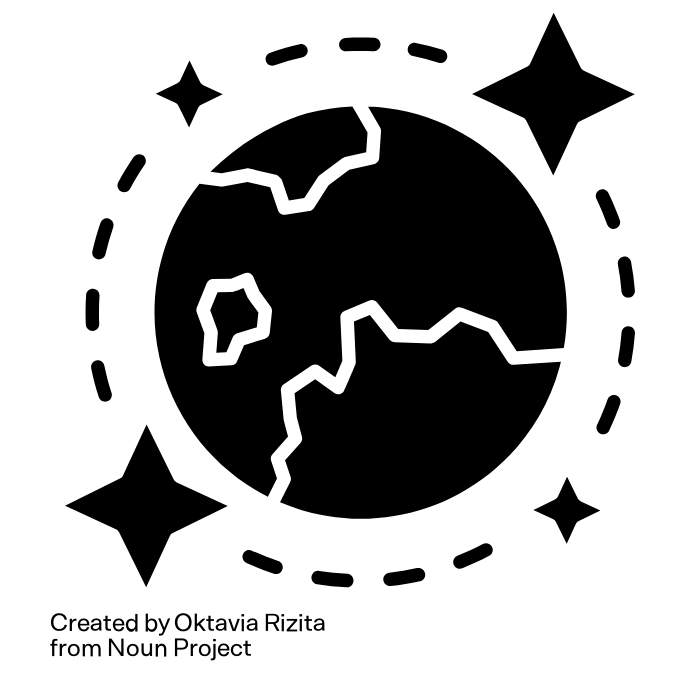 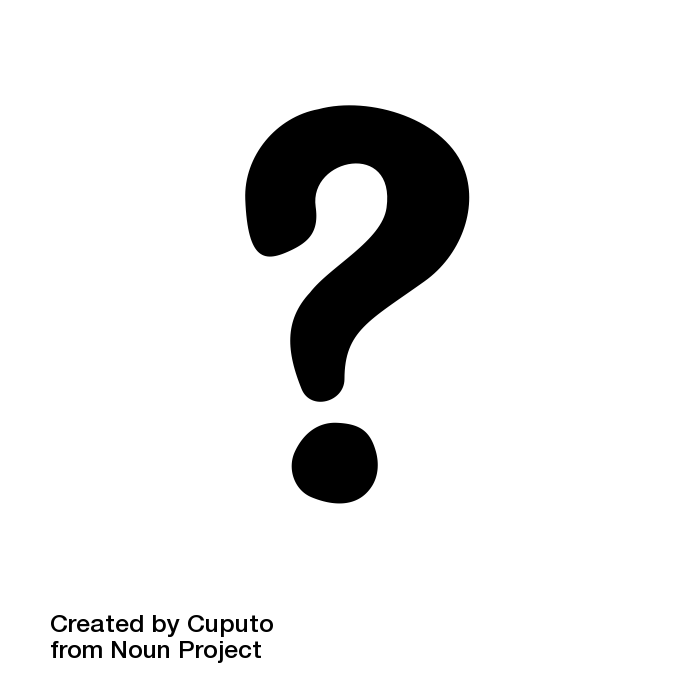 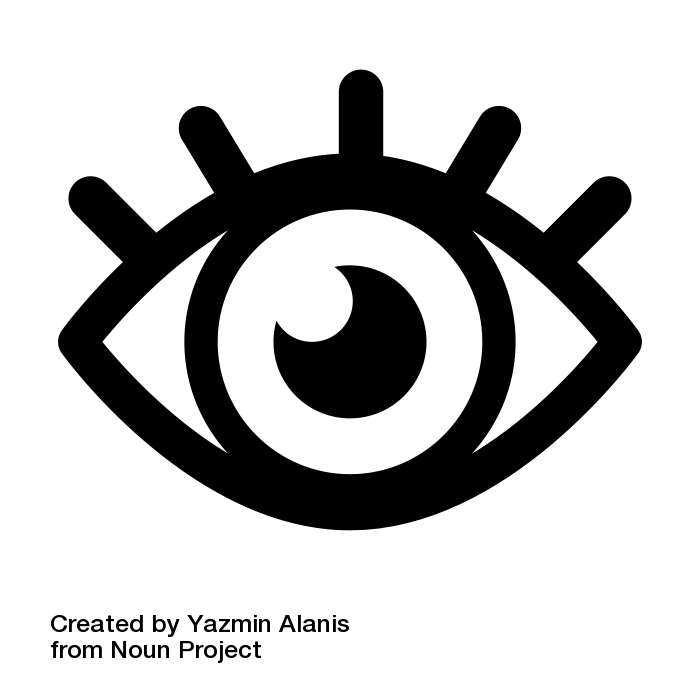 2
[Speaker Notes: One of the questions we can ask ourselves is: how far are we from passing the visual Turing test? This question creates a myriad of subproblems itself. How do we define the optimal point we want to reach? And more importantly, how do we measure if a user perceives a difference or not? During this talk we will follow a user-centric approach, focusing on the perception of users rather than the fidelity of the display.]
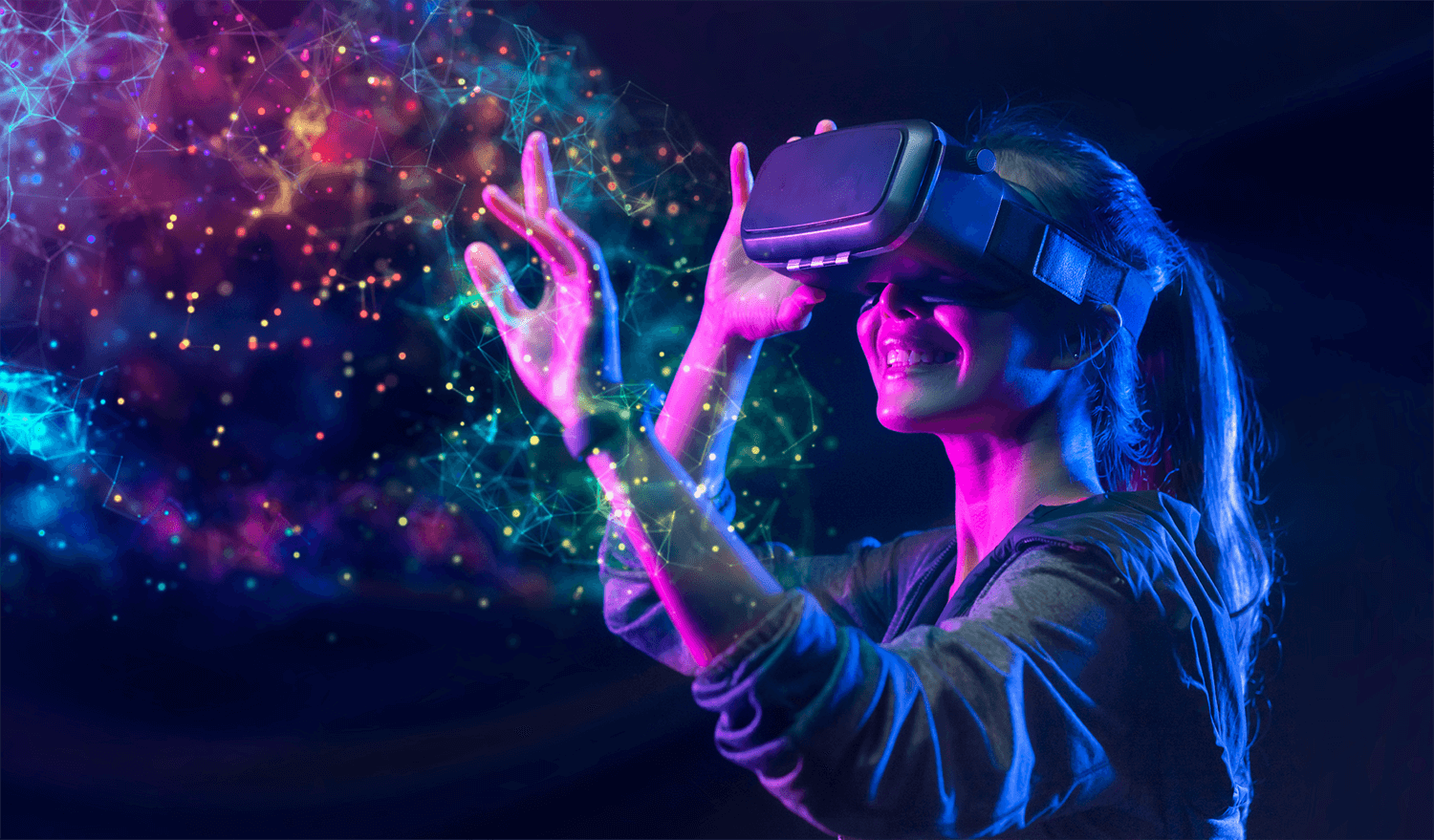 Virtual Reality
3
[Speaker Notes: I will also be basing my talk on VR as the title suggests. When thinking about the visual turing test, it comes natural to think of this particular display technology]
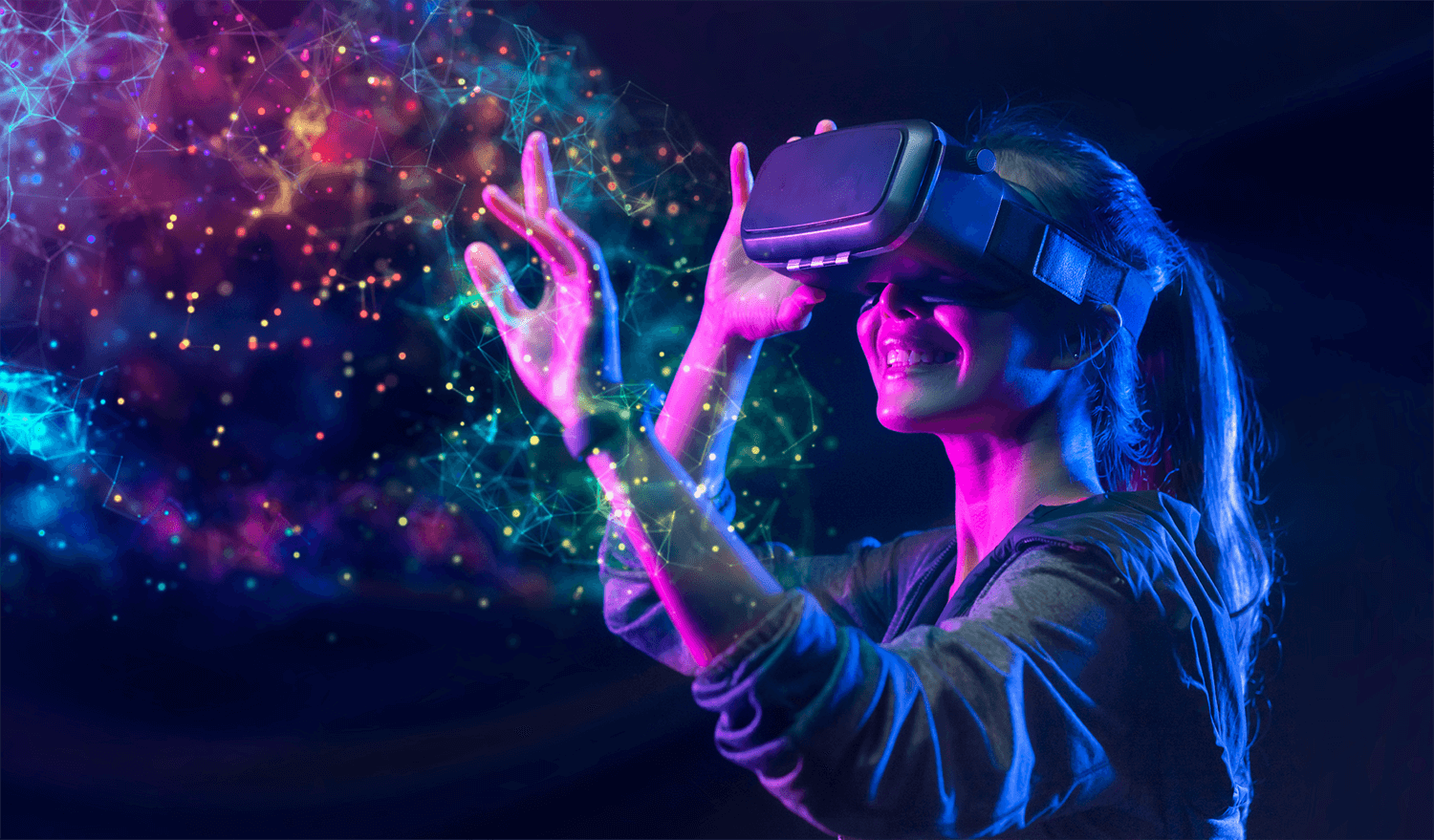 Full control of visual stimuli
Virtual Reality
4
[Speaker Notes: Vr has a number of advantages when using it as a tool to study human perception. First, it gives us control of the visual stimuli we show to the users.]
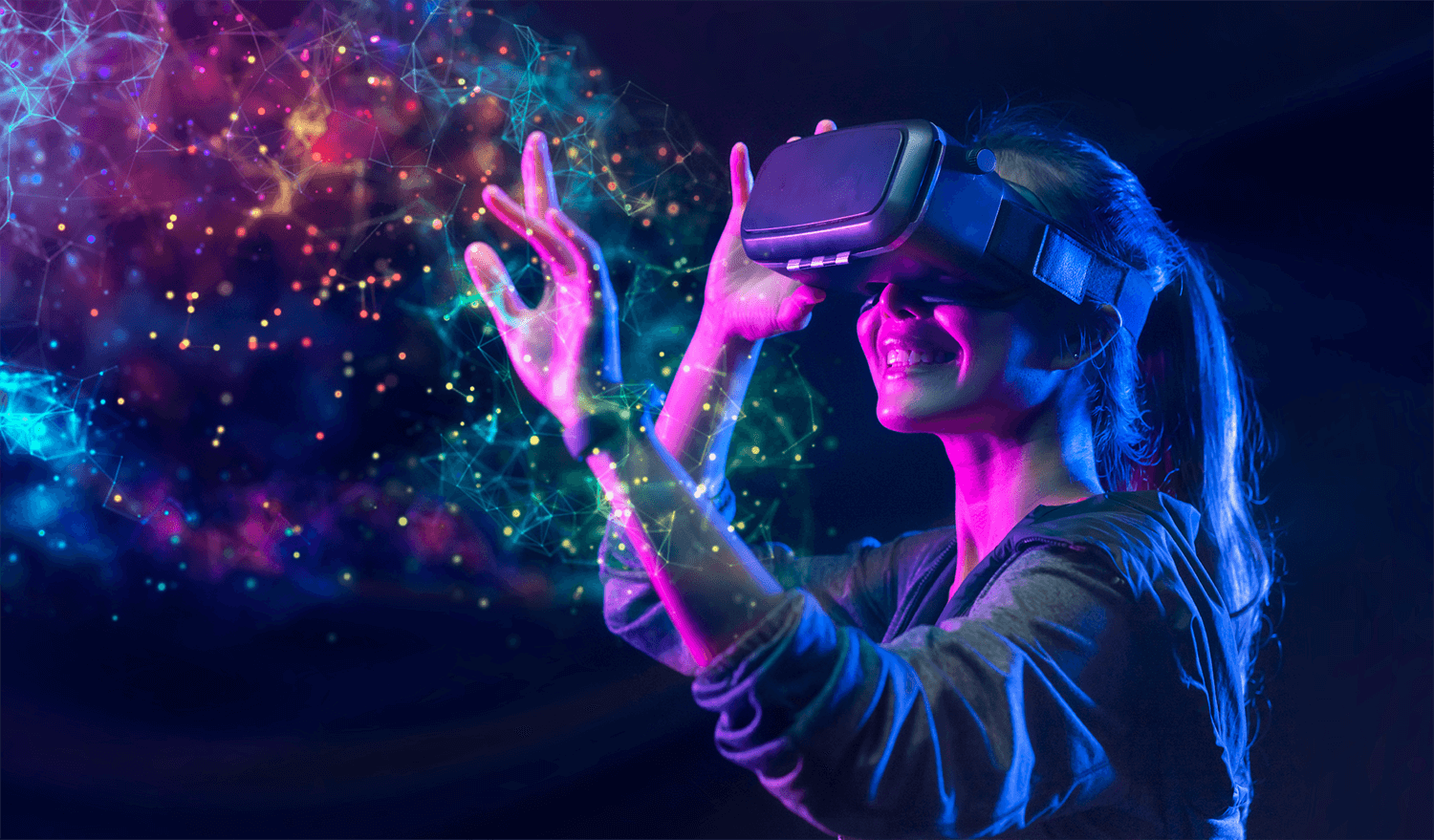 Full control of visual stimuli
Isolation
Reproducibility
Virtual Reality
5
[Speaker Notes: This means both an isolation from outside stimuli and increased reproducibility. The users will only see what we want them to see, and we can exactly reproduce complex environments easily.]
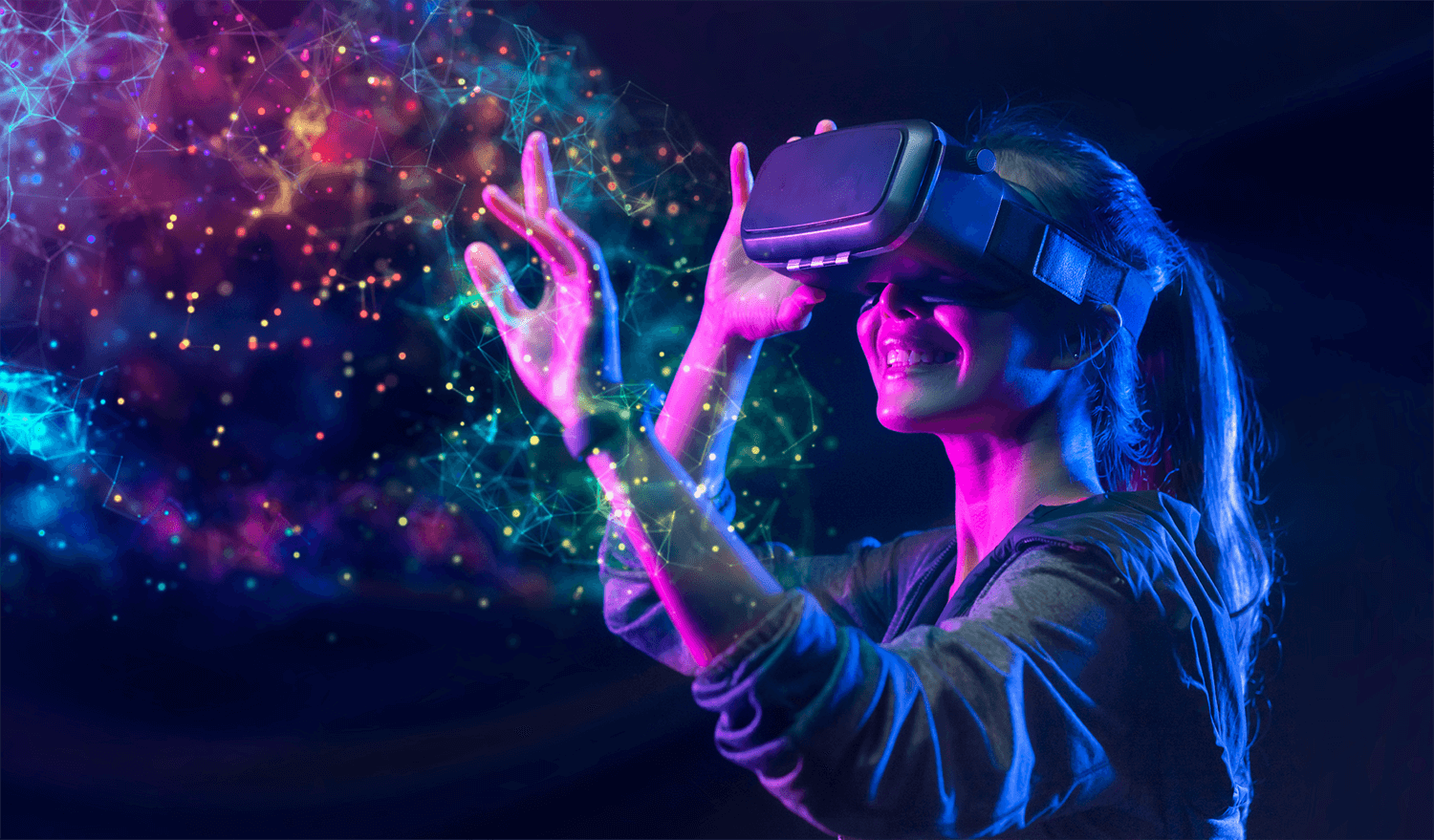 Full control of visual stimuli
Isolation
Reproducibility
Immersion
Virtual Reality
6
[Speaker Notes: Additionally, VR’s unique immersive capabilities means that users will answer realistically if they feel present in the virtual environment.]
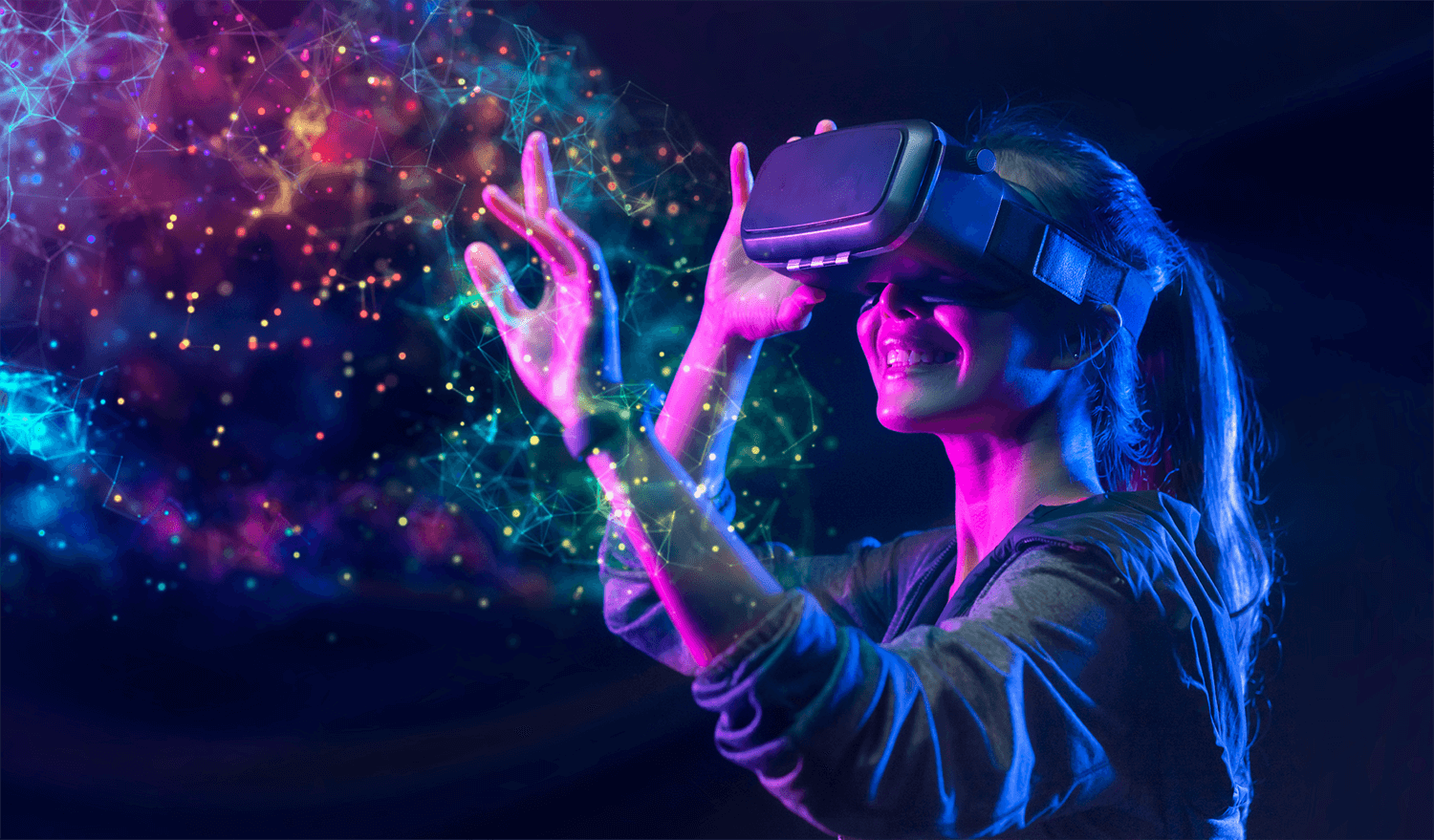 Full control of visual stimuli
Isolation
Reproducibility
Immersion
Increased ecological validity
Virtual Reality
7
[Speaker Notes: All this together creates]
Visual Turing Test: How close are we?
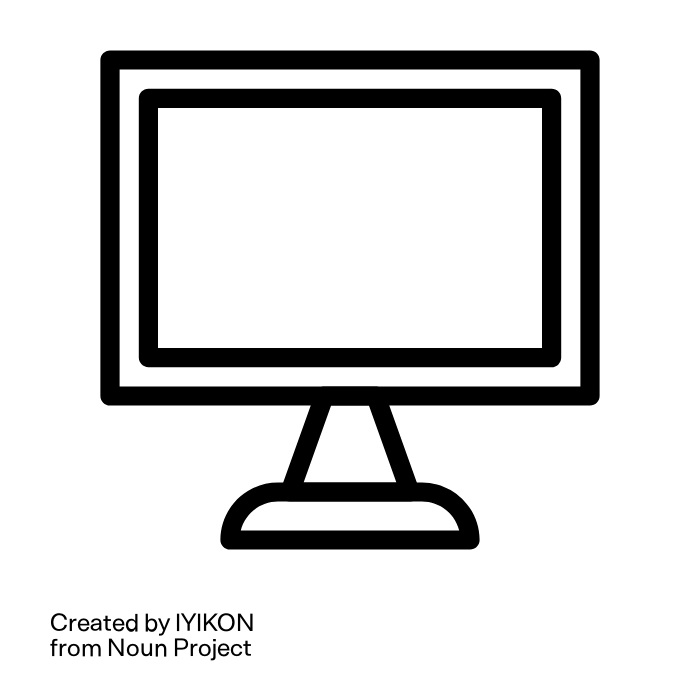 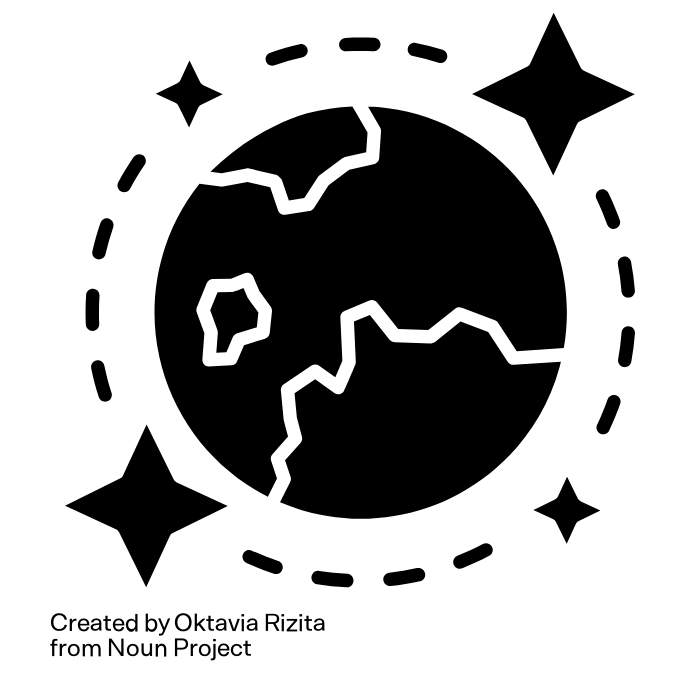 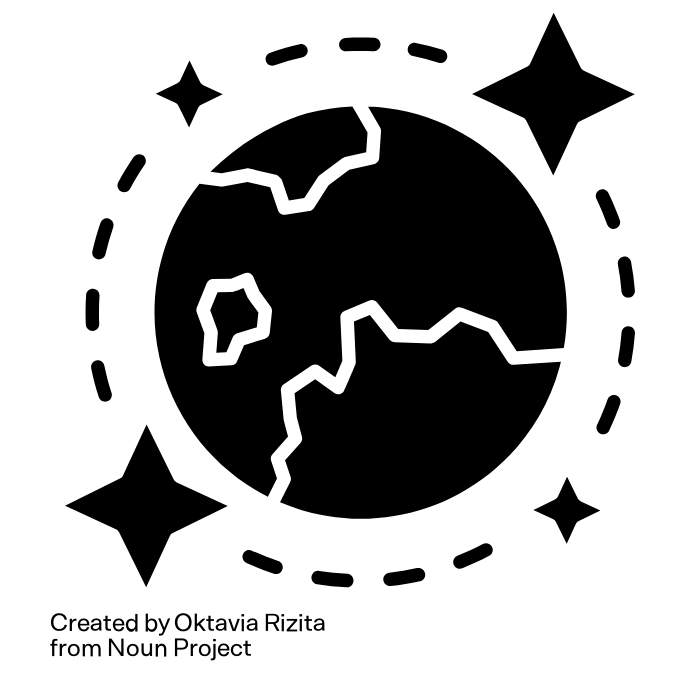 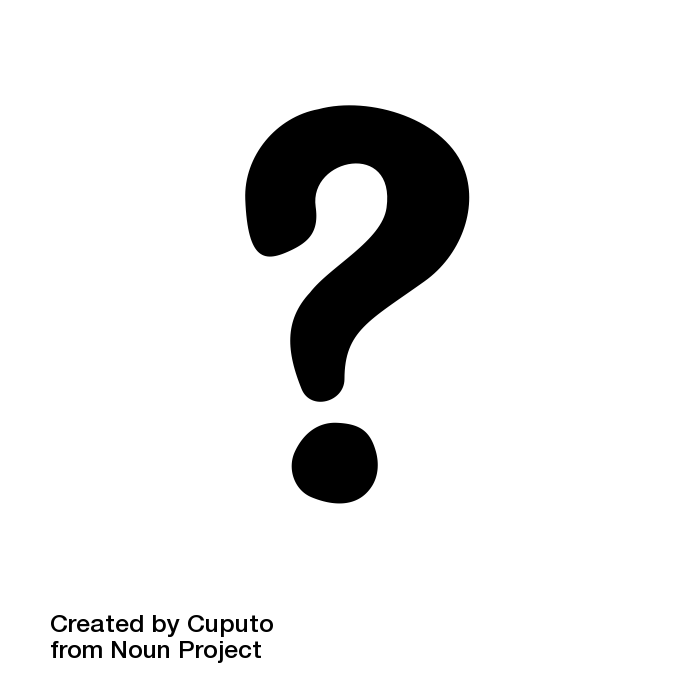 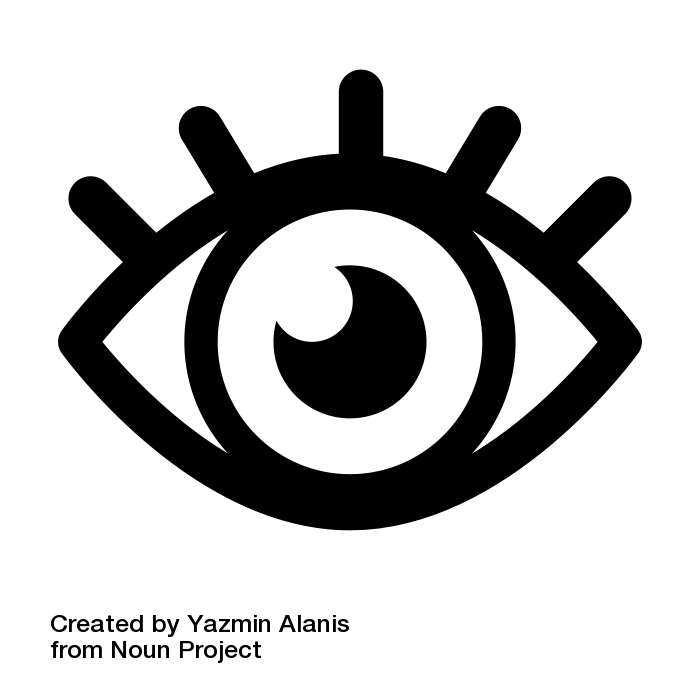 8
[Speaker Notes: So, going back to our first question. How close are we to pass the visual turing test and how to measure it.]
Visual Turing Test: How close are we?
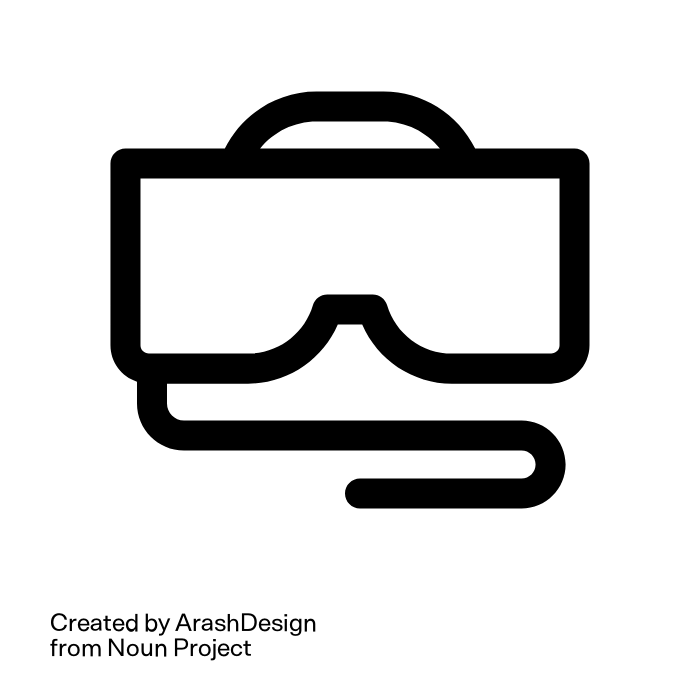 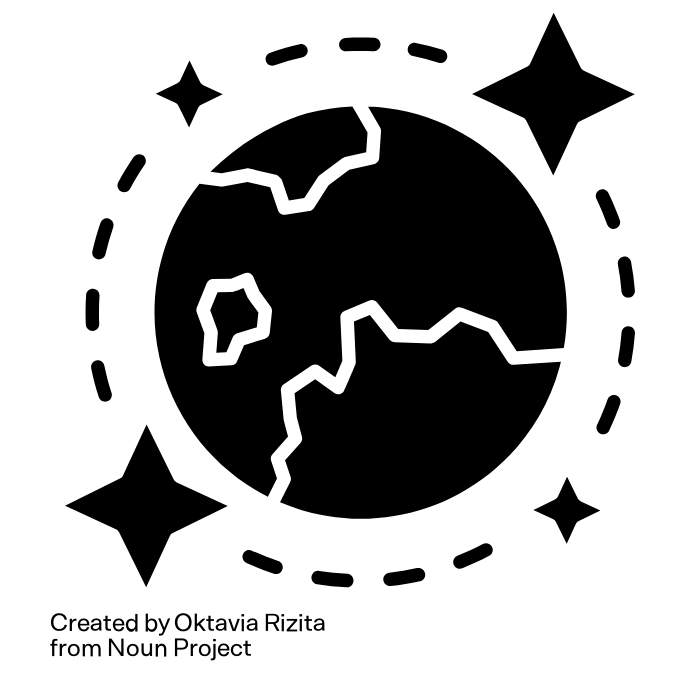 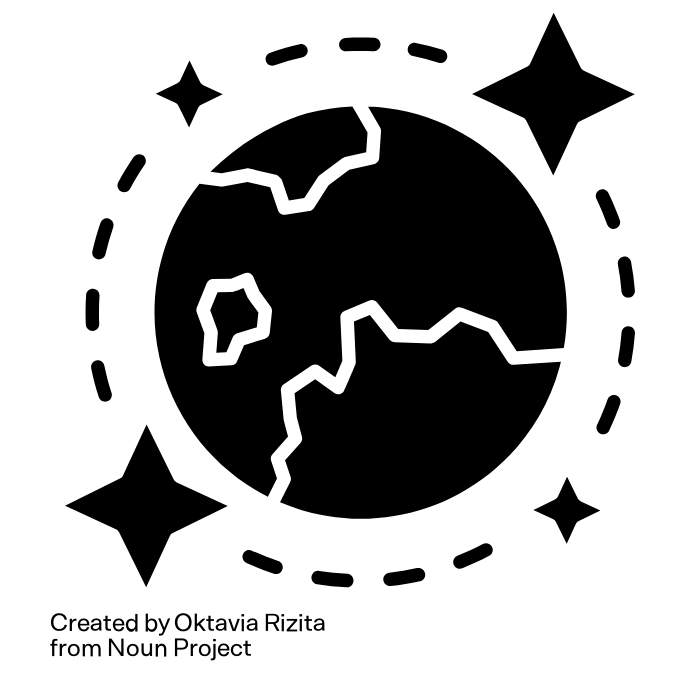 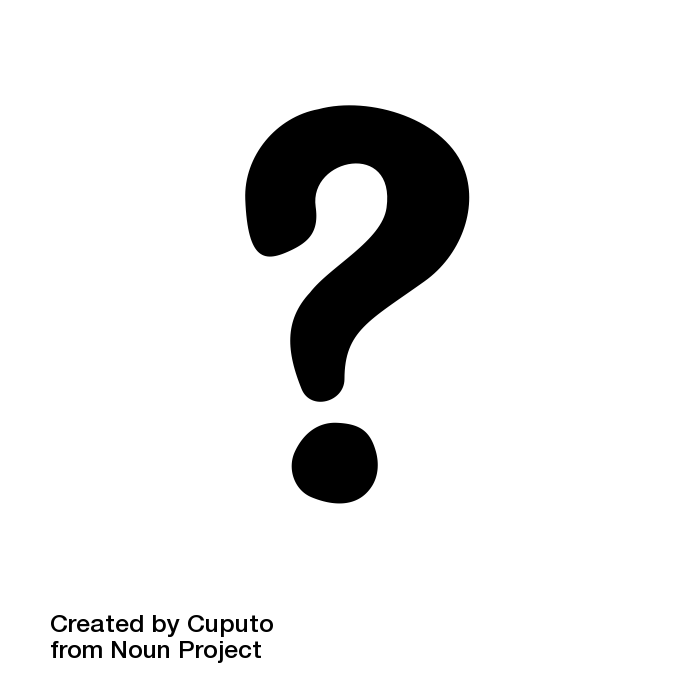 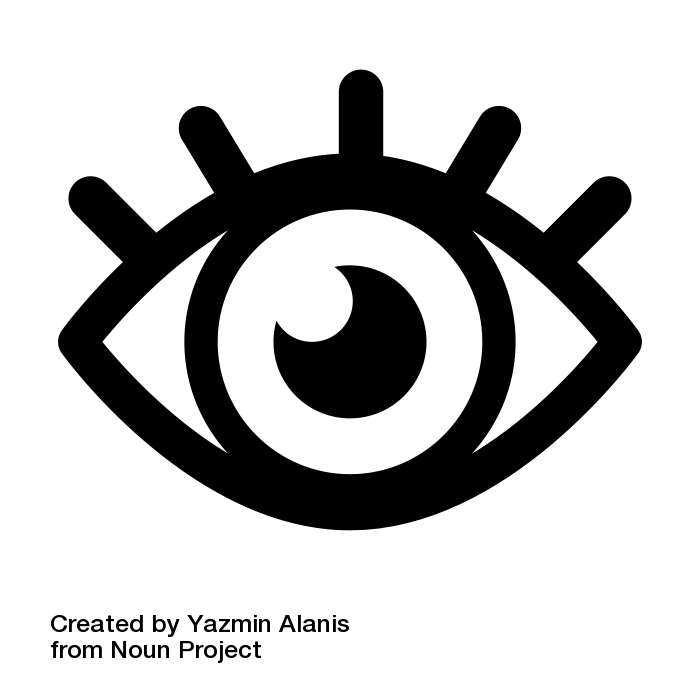 9
[Speaker Notes: Let’s change our display for a VR headset first.]
Visual Turing Test: How close are we?
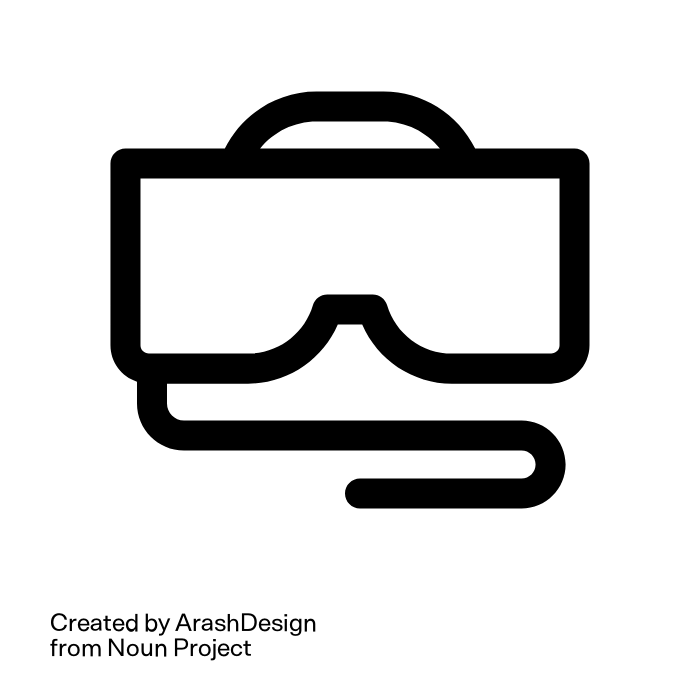 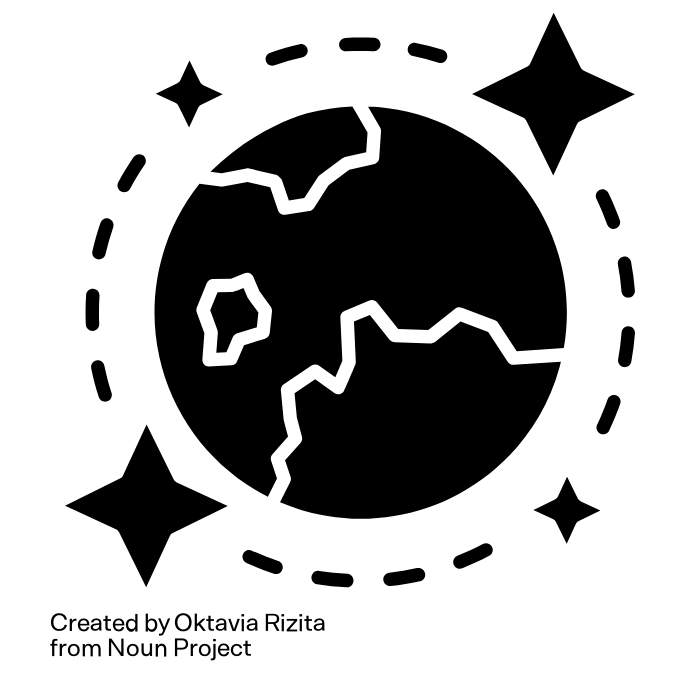 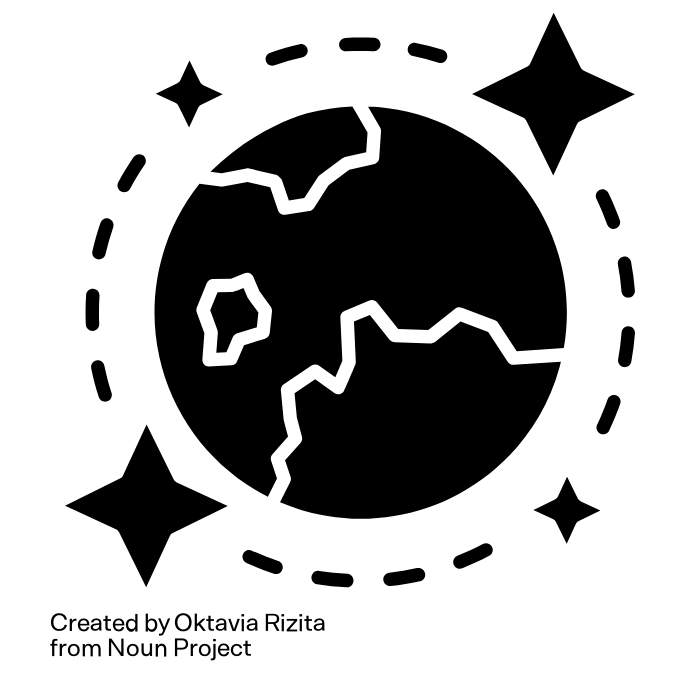 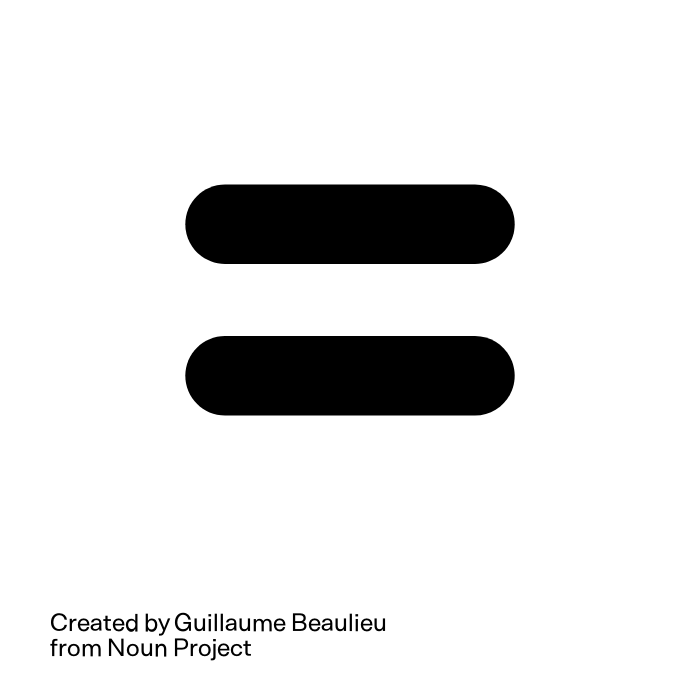 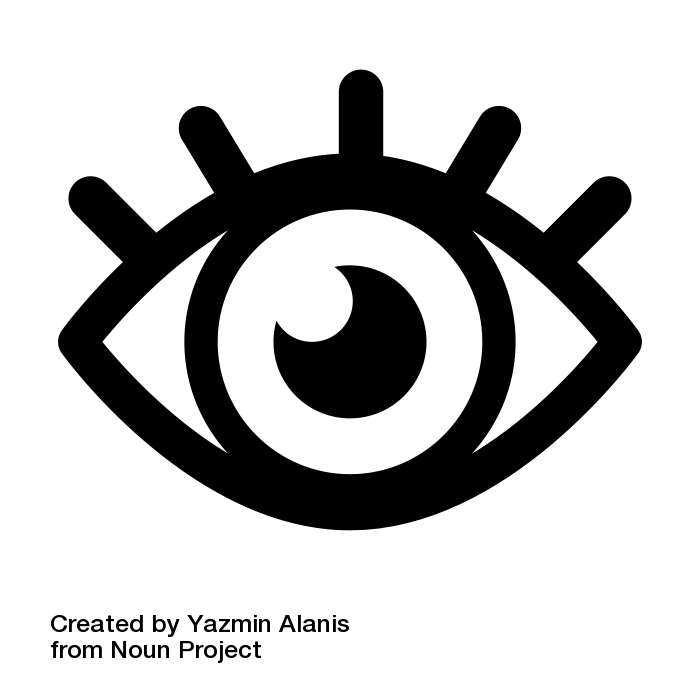 10
[Speaker Notes: Traditionally, we would say we are there when the users can’t perceive a difference between the real world and the generated environment.]
Visual Turing Test: How close are we?
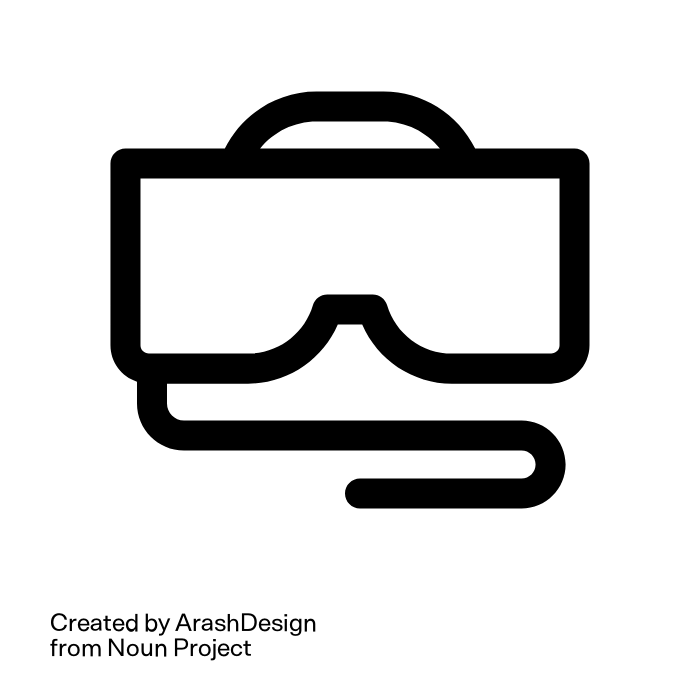 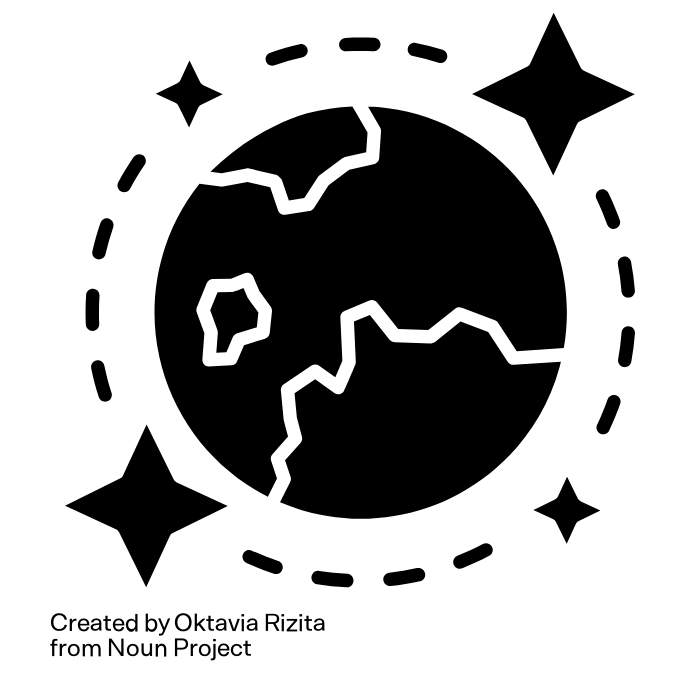 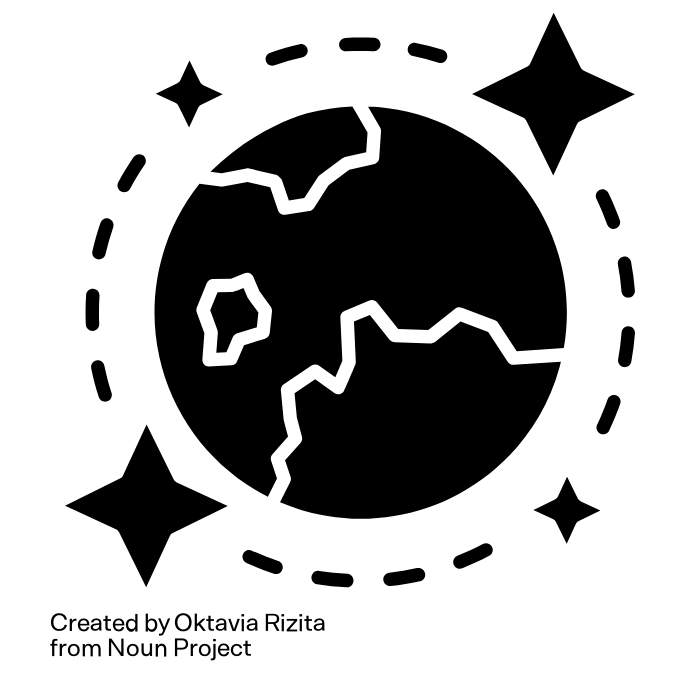 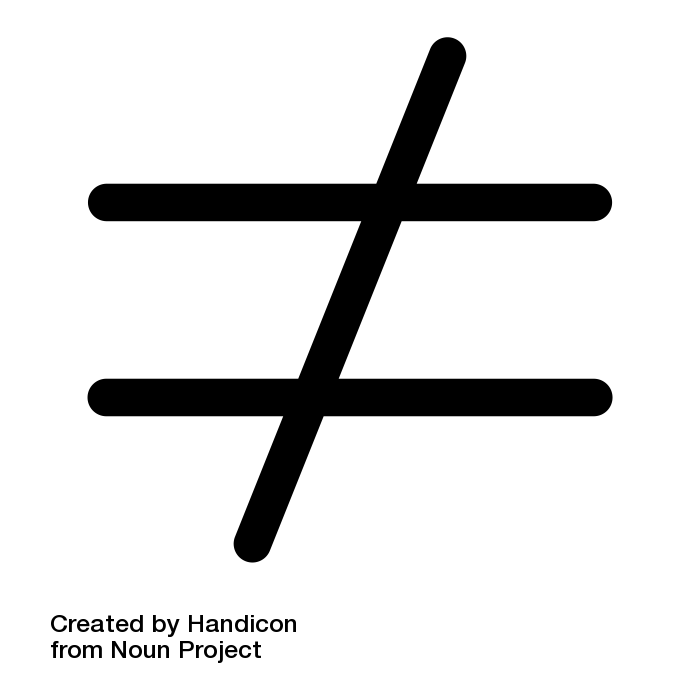 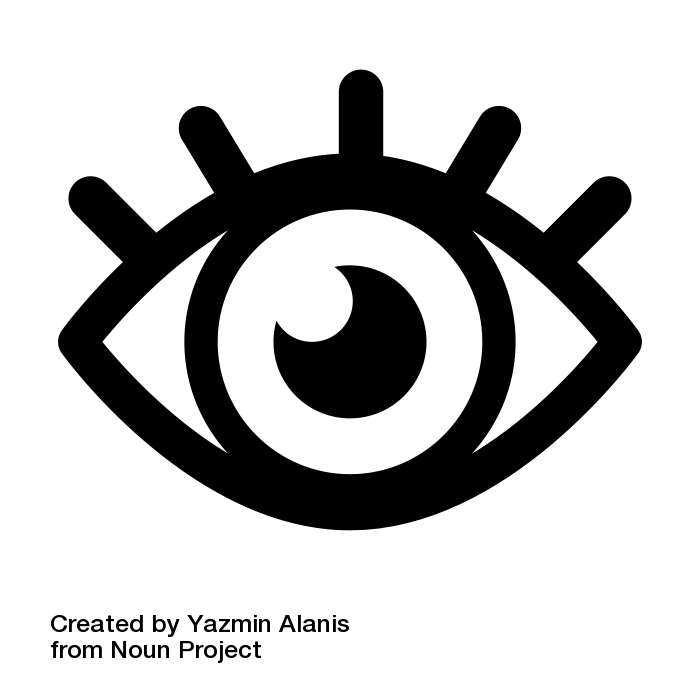 11
[Speaker Notes: However, through this talk I will argue that we don’t need that]
Visual Turing Test: Methodology
Self-report
Performance
Eye tracking
GSR, ECG, EEG
fMRI
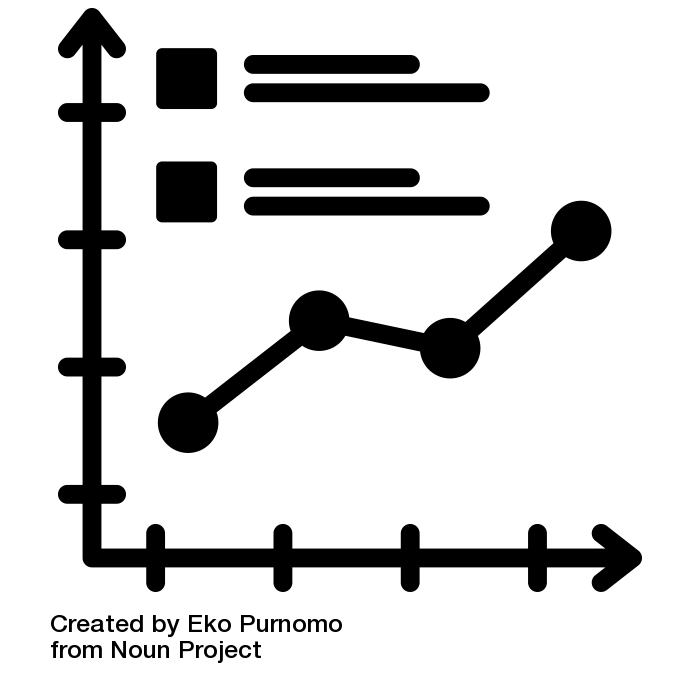 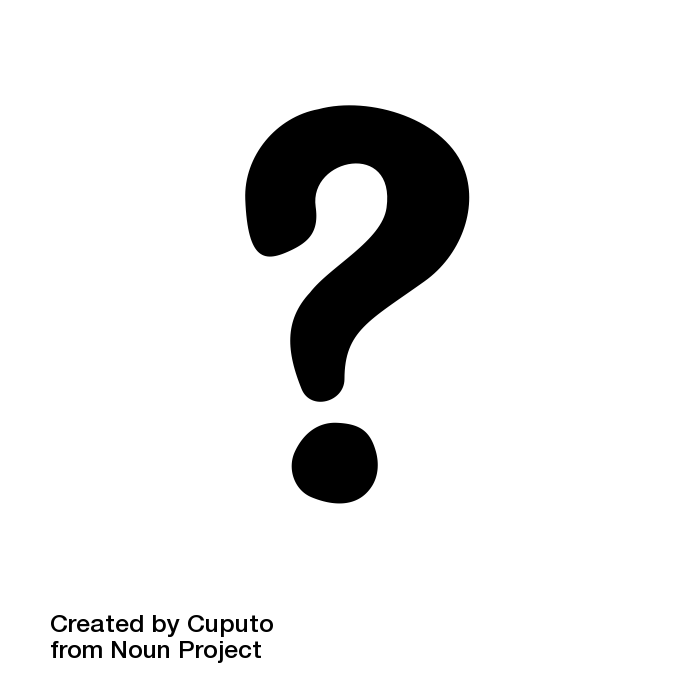 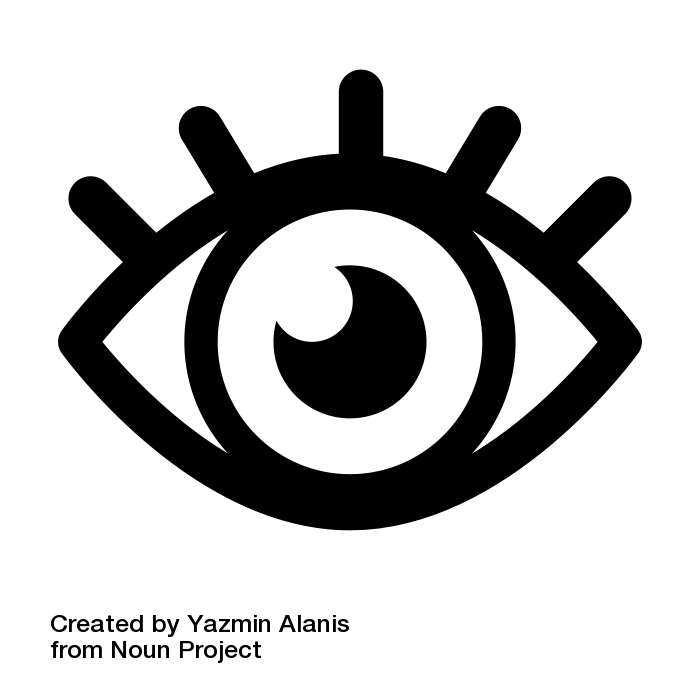 12
[Speaker Notes: The first problem we have, is a lack of an absolute methodology to test every visual perception as a whole? What we do instead is measure isolated aspects of visual perception, or related cognitive processes. We can measure eye tracking, ask users for a self-report of perceived realism or differences, try to get biosensors involved or even an fMRI.]
Visual Turing Test: Our perception
Flexible
Trainable
Dynamic
Efficient
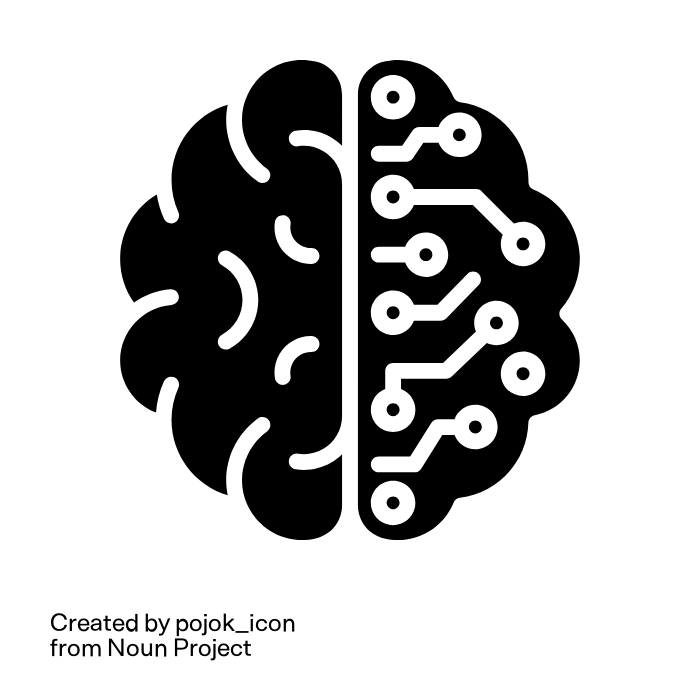 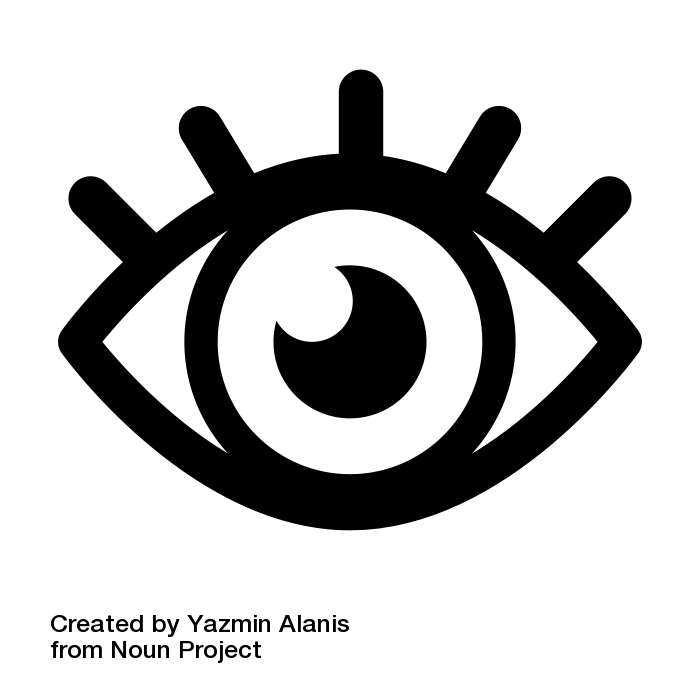 13
[Speaker Notes: Additionally, we can consider the way our brains work to our advantage. Our perception is flexible: it can adapt to different situations. It’s trainable, we can train and improve our capacities. It’s dynamic: changing through time. It’s efficient, meaning it can achieve maximum productivity with minimum wasted effort. Our brains have evolved to learn to focus on the important information and discard the rest, keeping a good enough model of the outside world for us to act accordingly.]
We can take advantage of the way we perceive the environment to better allocate our efforts
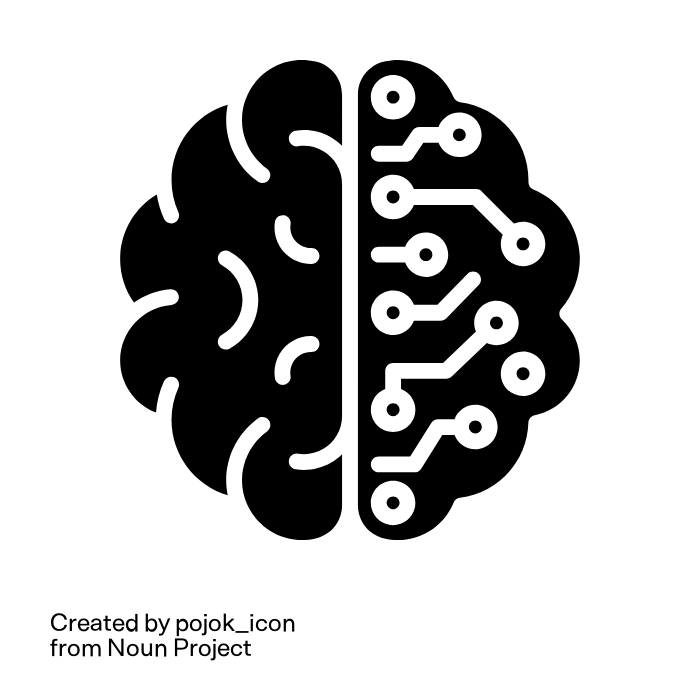 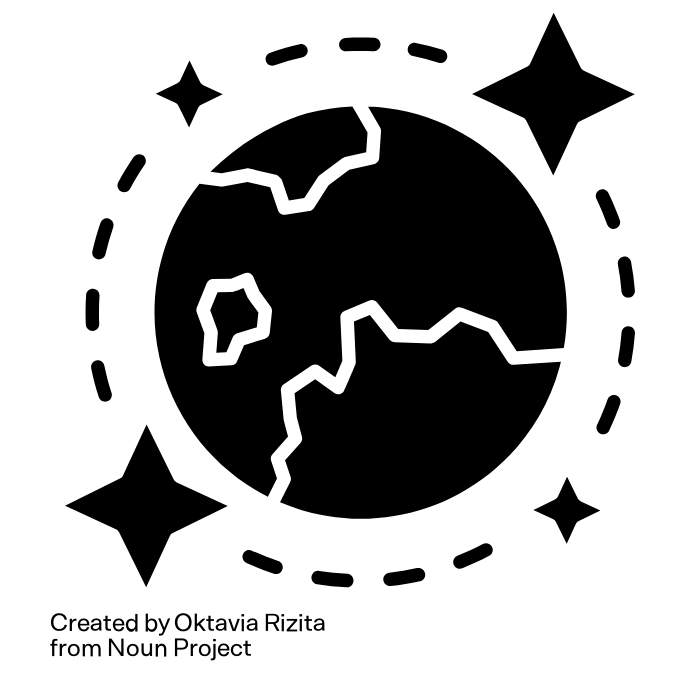 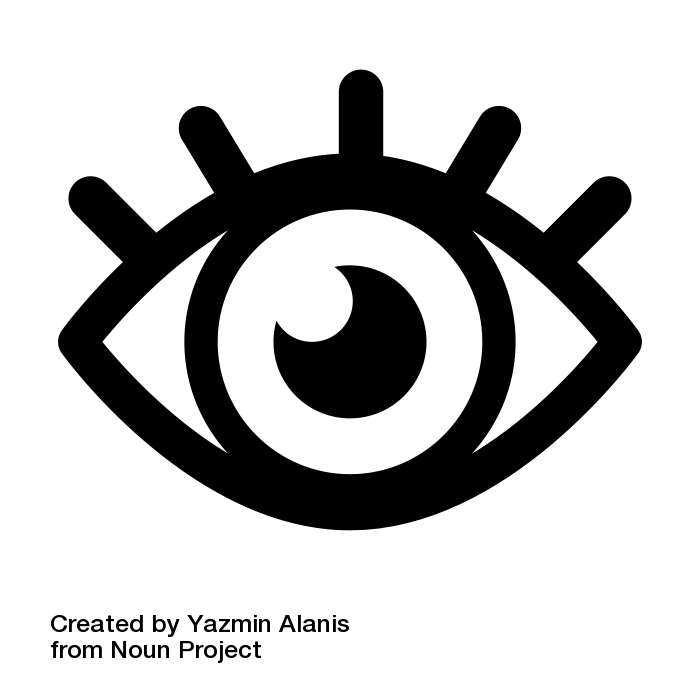 14
[Speaker Notes: This means, to our advantage, that there are shortcuts we can use, things that our brains won’t notice, that can take us close enough to the real world as to pass the visual Turing test.]
We can take advantage of the way we perceive the environment to better allocate our efforts
How to isolate and measure high-level cognitive aspects in complex environments
The pivotal role of context and cognitive behavior in shaping visual behavior
Effects of additional sensory modalities on visual behavior
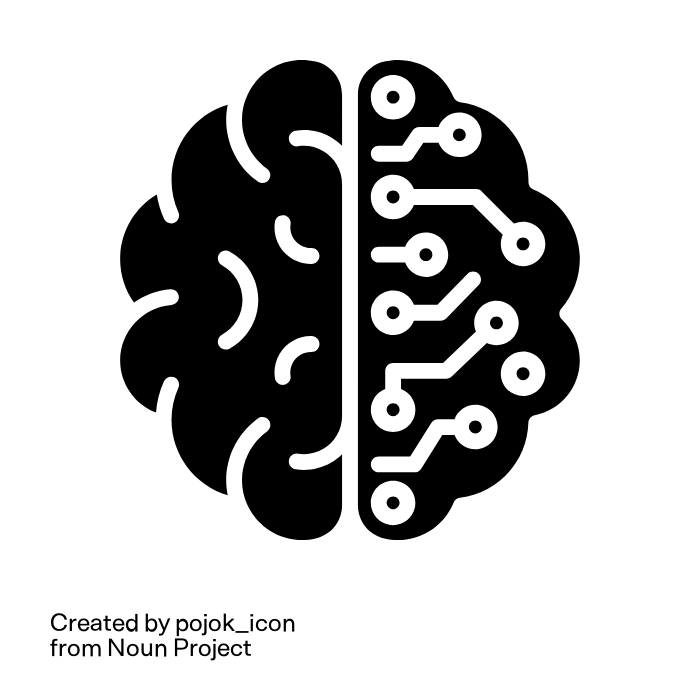 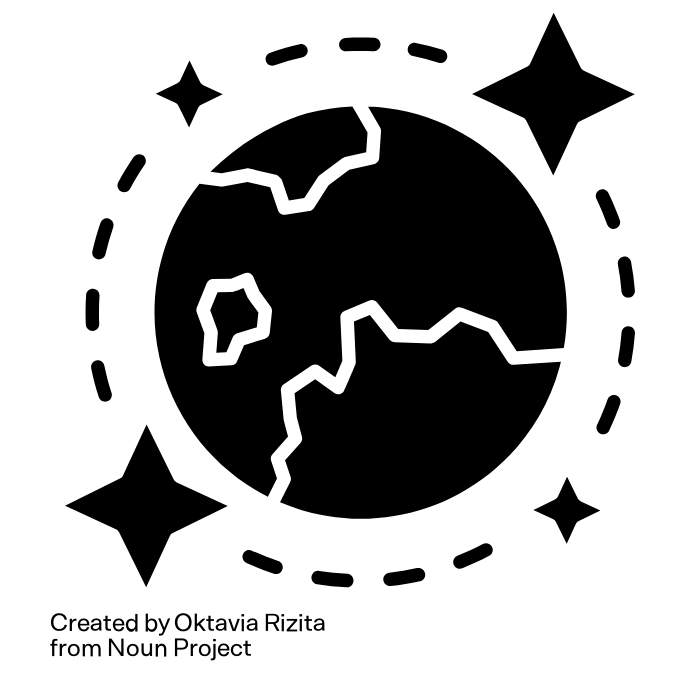 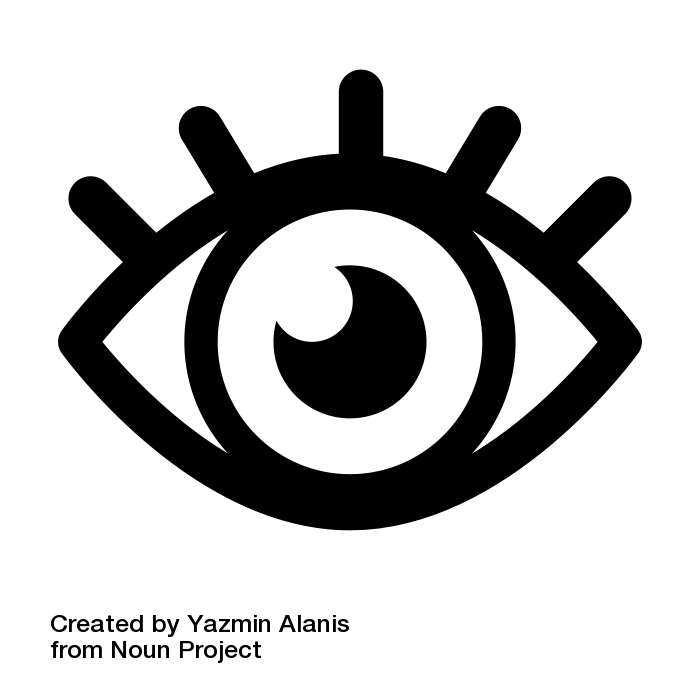 15
Measuring high-level features in complex environments


Time perception
Malpica, S., Masia, B., Herman, L., Wetzstein, G., Eagleman, D. M., Gutierrez, D., ... & Sun, Q. (2022). Larger visual changes compress time: The inverted effect of asemantic visual features on interval time perception. Plos one, 17(3), e0265591.
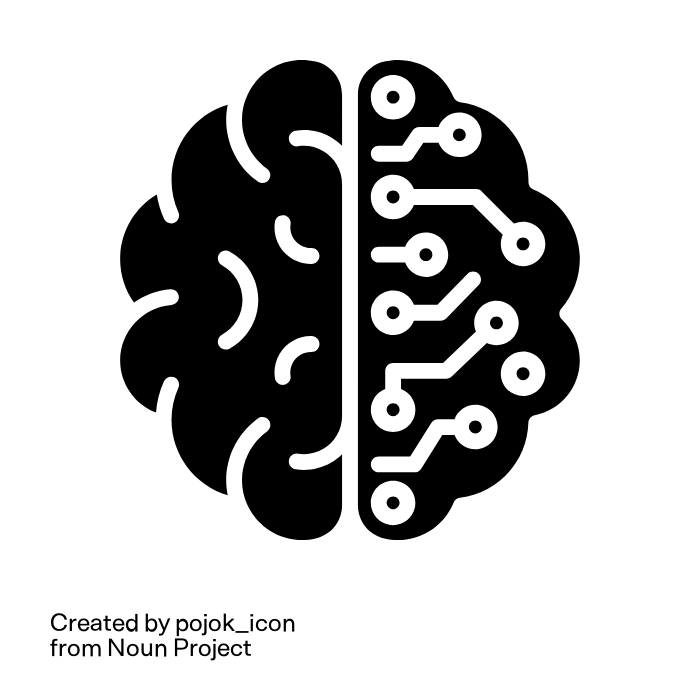 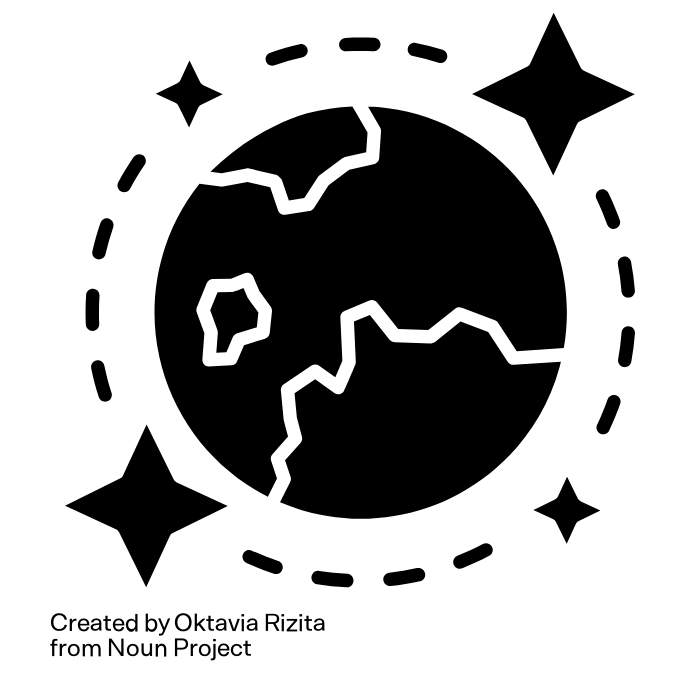 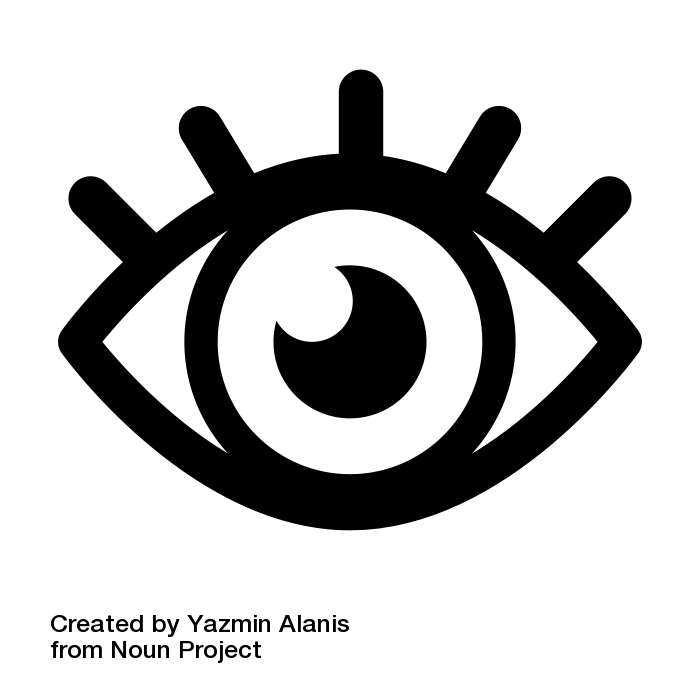 16
Measuring high-level features in complex environments
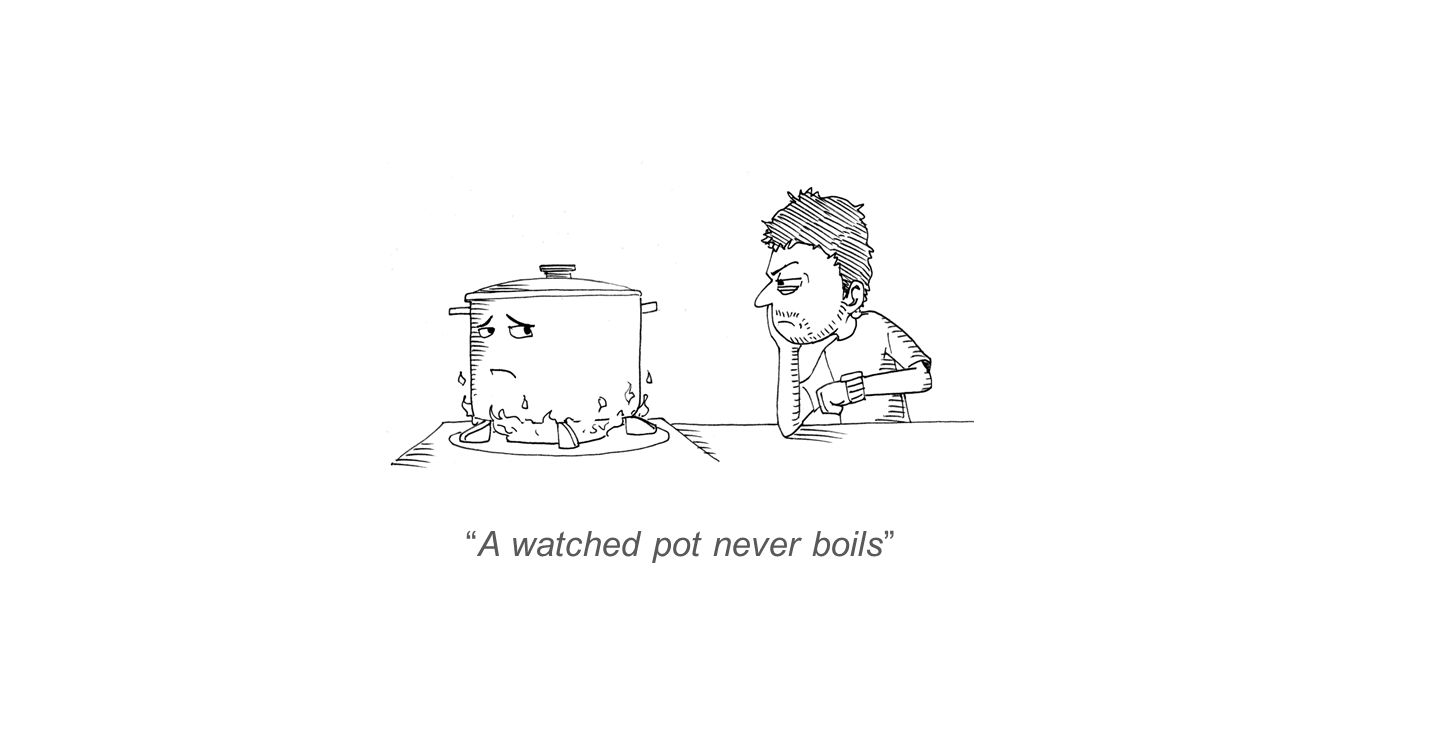 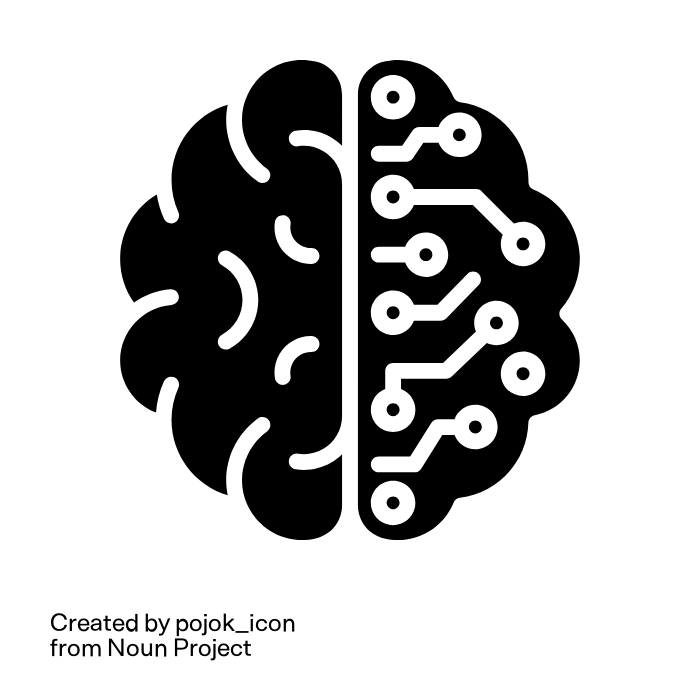 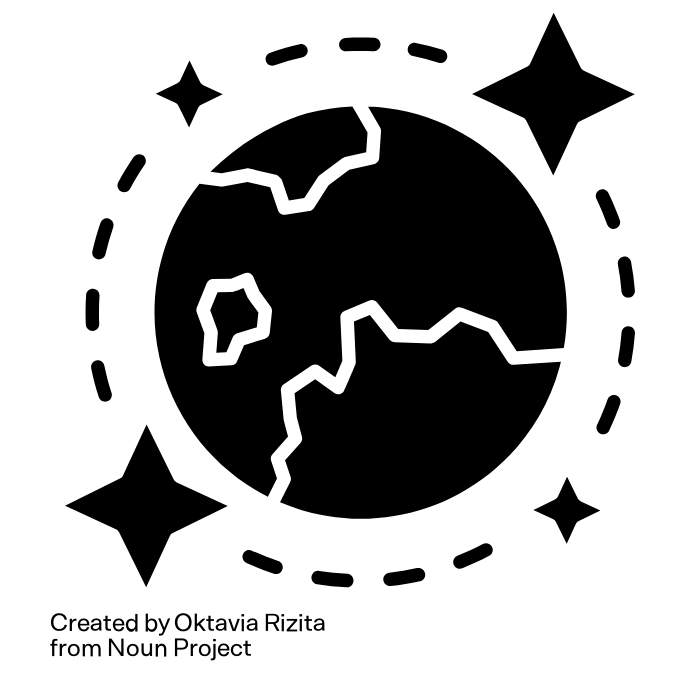 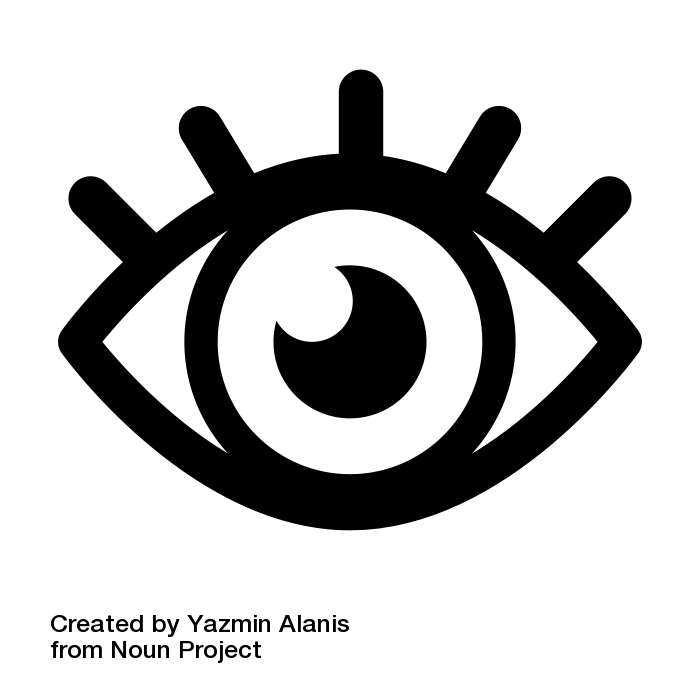 17
[Speaker Notes: We know that time perception is affected by high-level cognitive aspects like emotion, arousal and so on.]
Measuring high-level features in complex environments
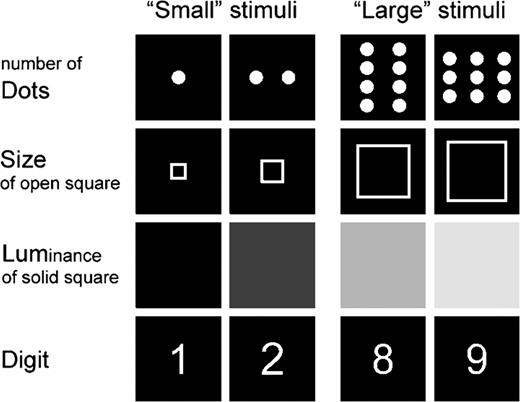 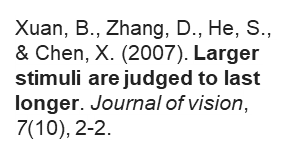 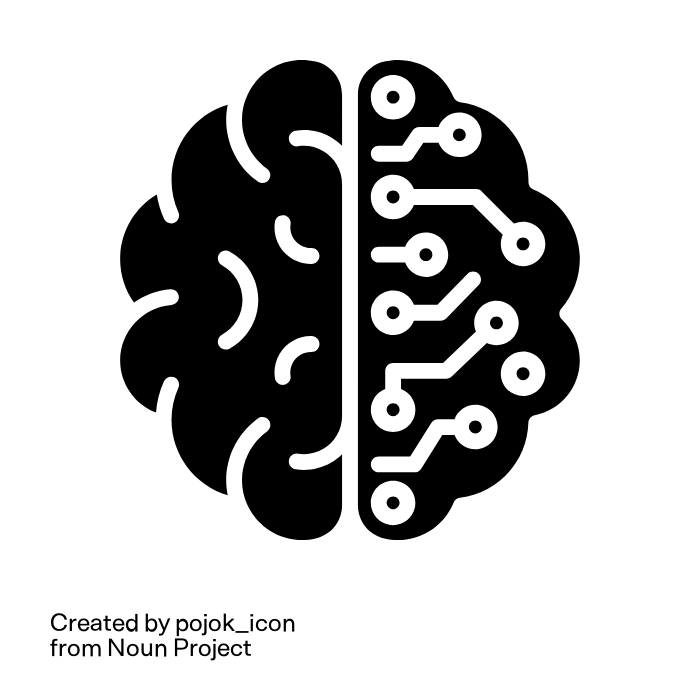 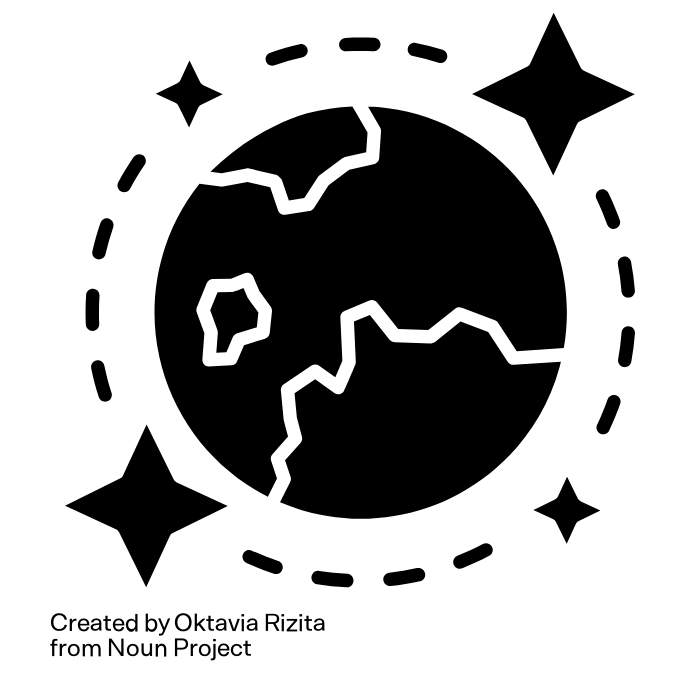 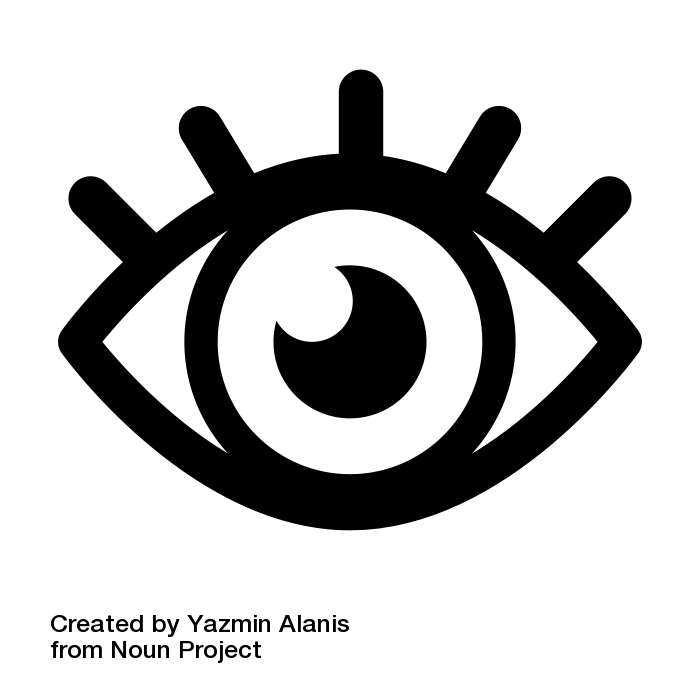 18
[Speaker Notes: On short intervals, we  also know that time perception can be affected by semantic visual features, like luminance or size]
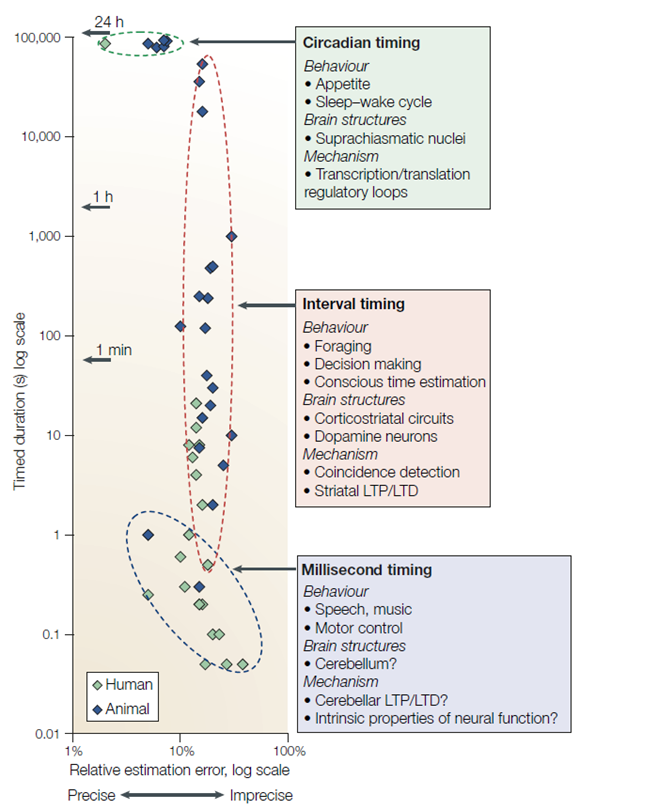 Measuring high-level features in complex environments
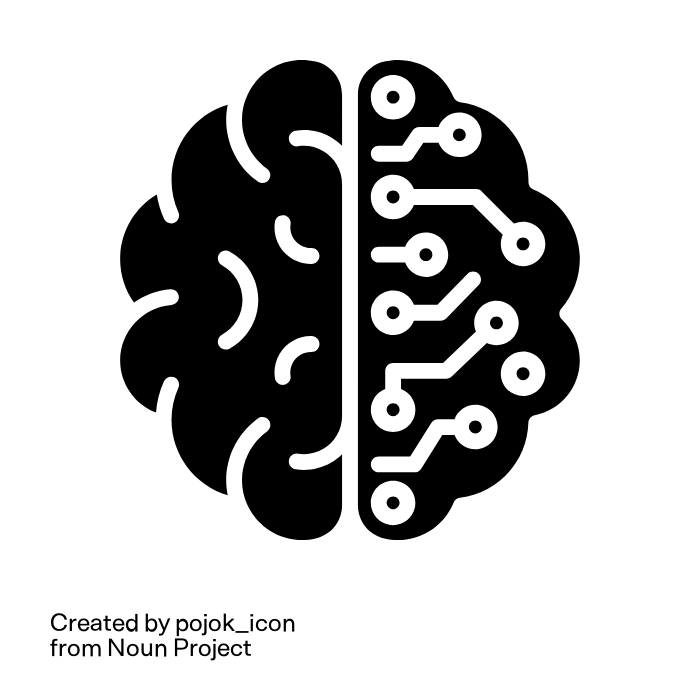 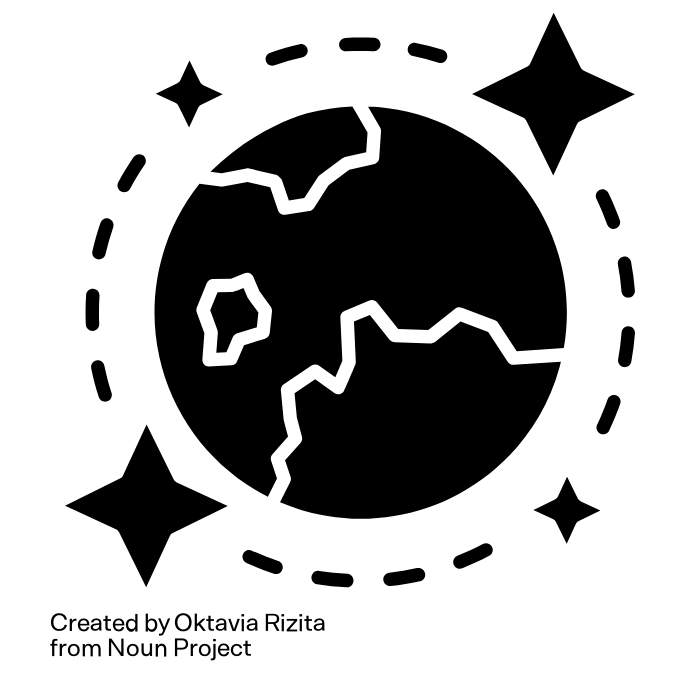 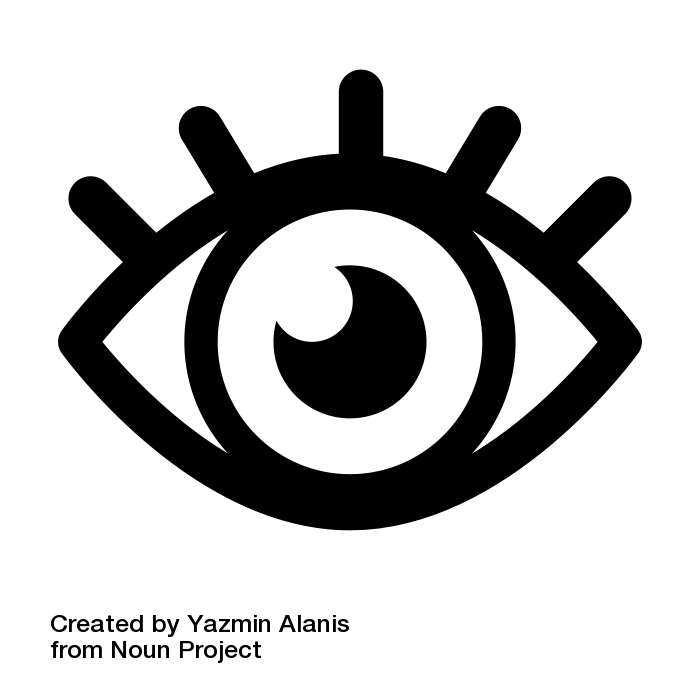 19
[Speaker Notes: All in all, time perception is a complex, multidimensional high-level cognitive aspect of our perception.]
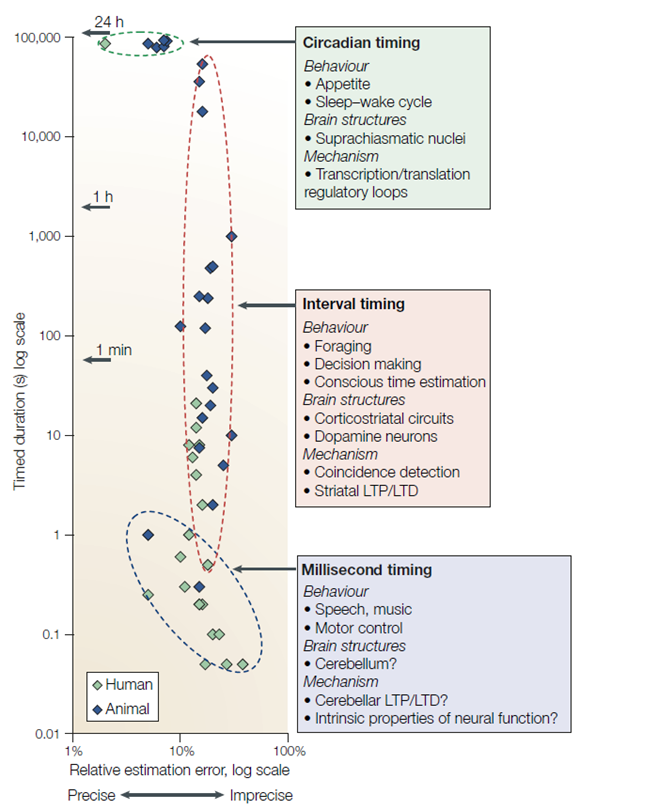 Measuring high-level features in complex environments
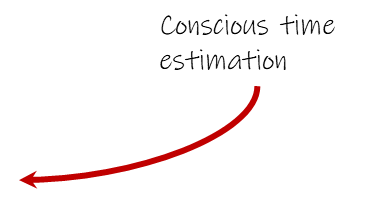 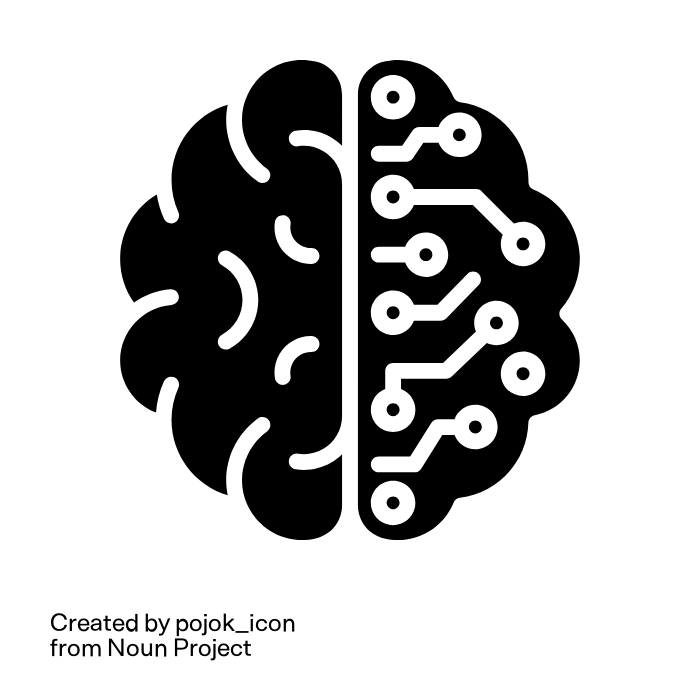 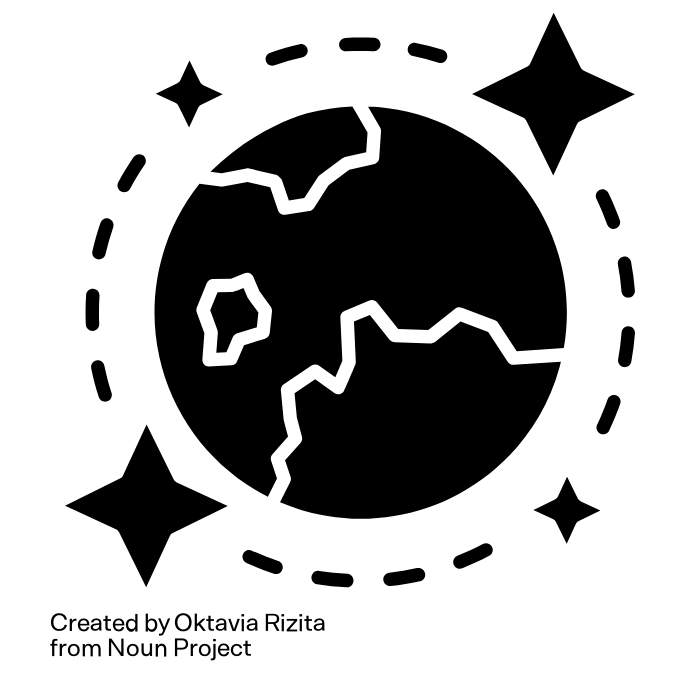 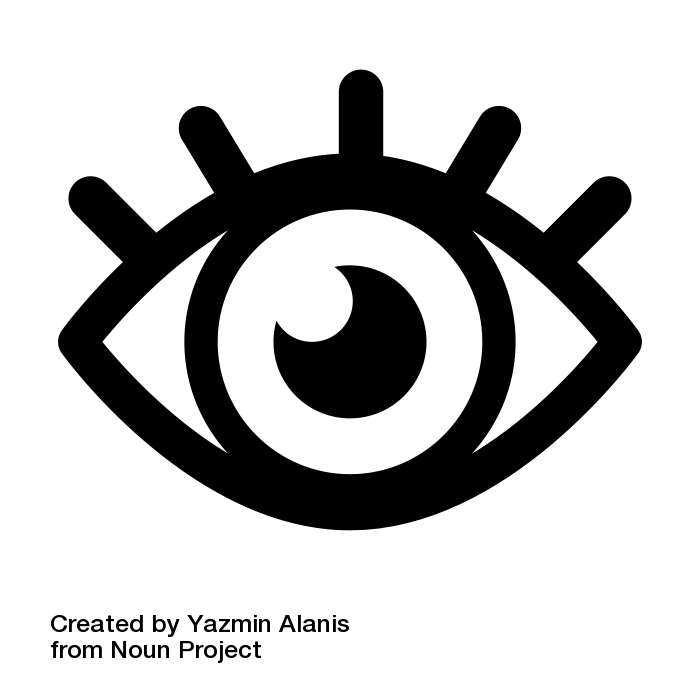 20
[Speaker Notes: We wanted to test if visual features could also affect time perception in a more complex environment at longer intervals.]
Measuring high-level features in complex environments
Replication of millisecond experiment
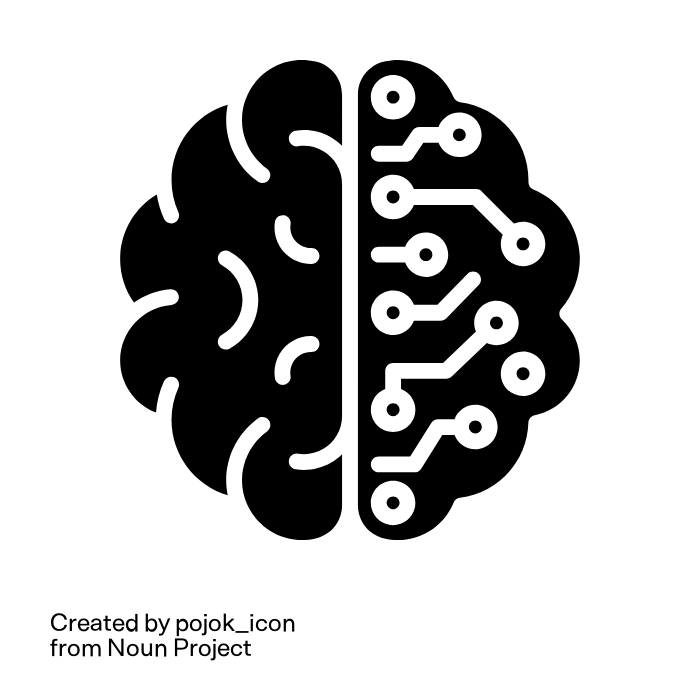 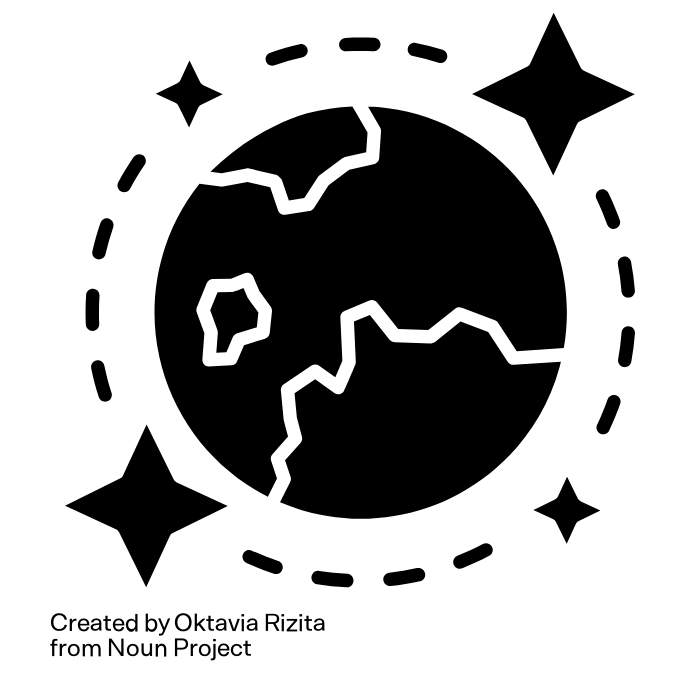 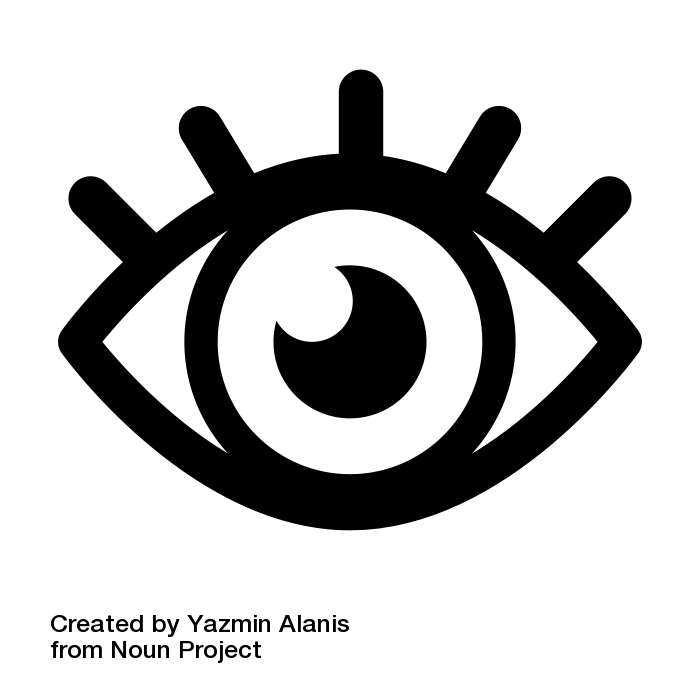 21
Measuring high-level features in complex environments
Replication of millisecond experiment 
Extension to longer intervals
Naive approximation
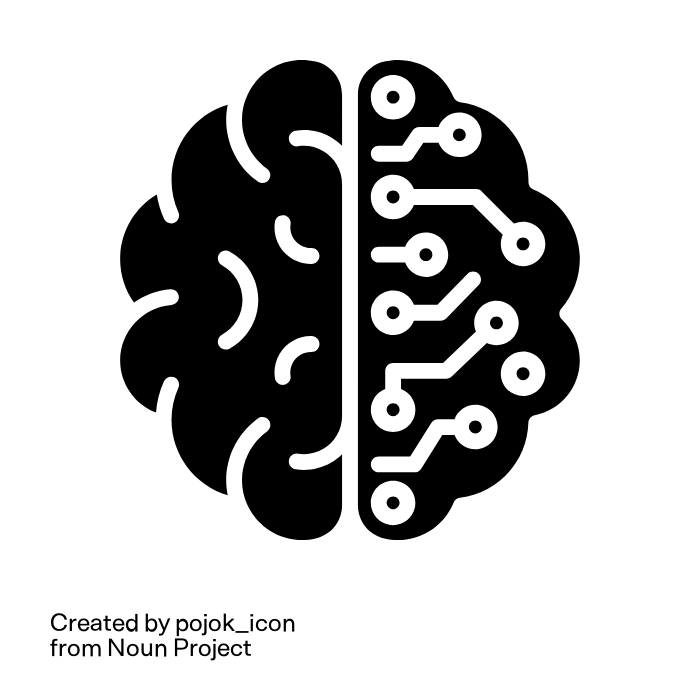 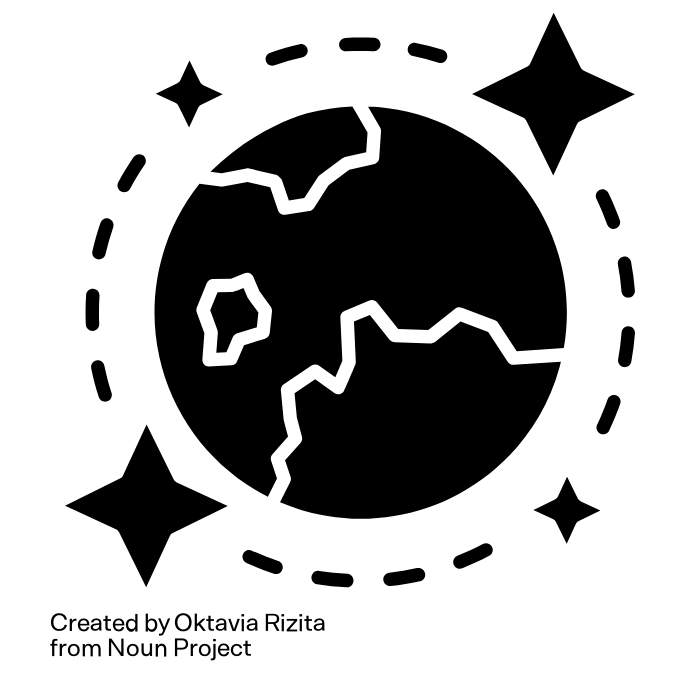 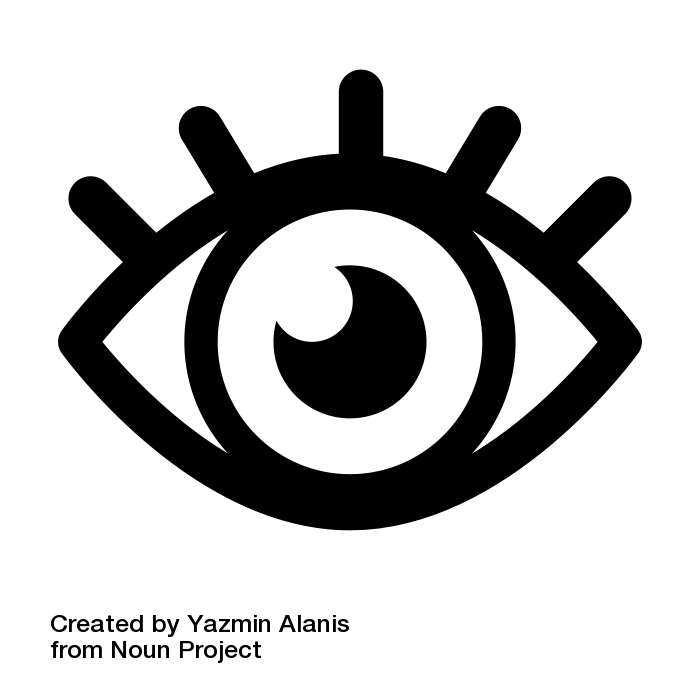 22
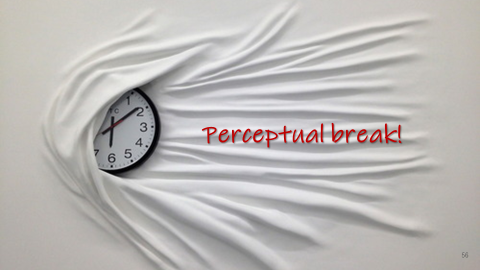 Measuring high-level features in complex environments
Replication of millisecond experiment 
Extension to longer intervals
Naive approximation
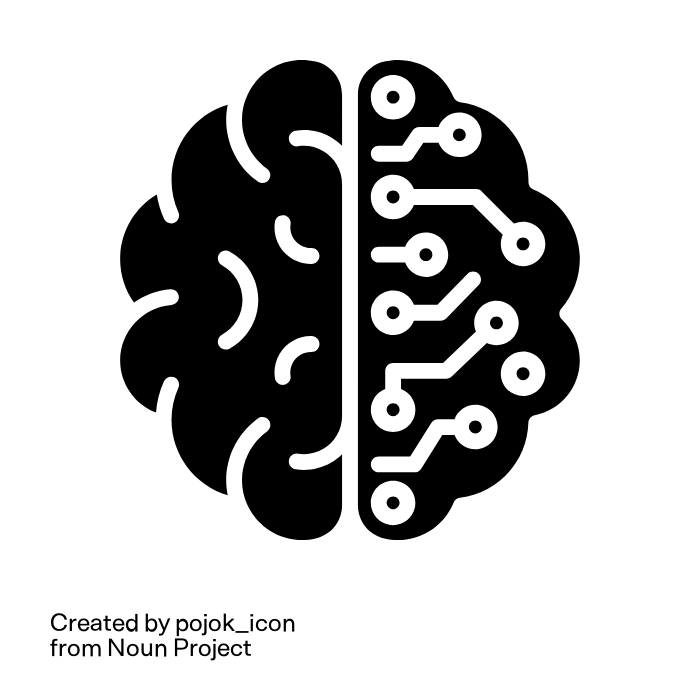 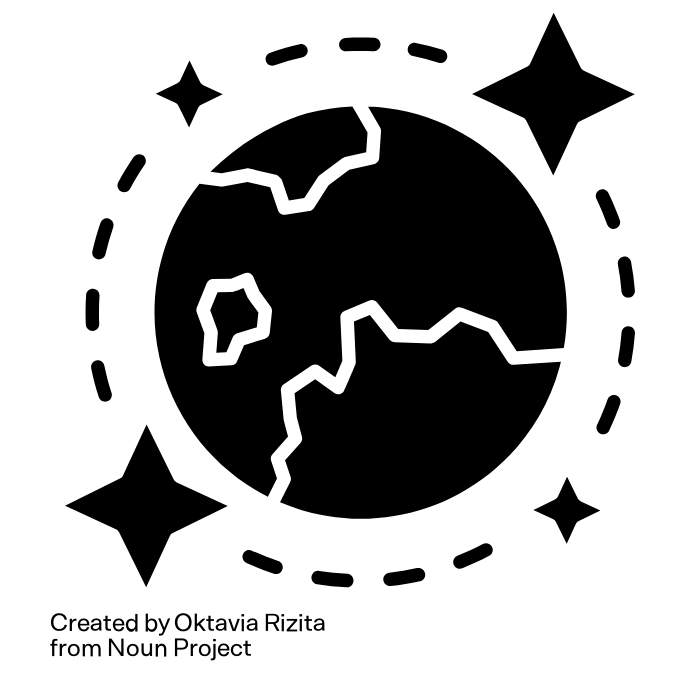 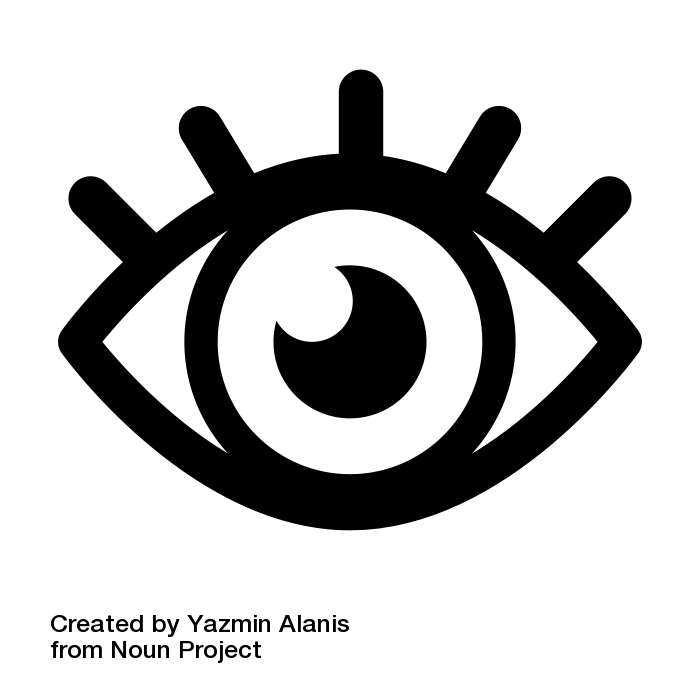 23
Measuring high-level features in complex environments
Replication of millisecond experiment 
Extension to longer intervals
Naive approximation
Isolation from confounding factors
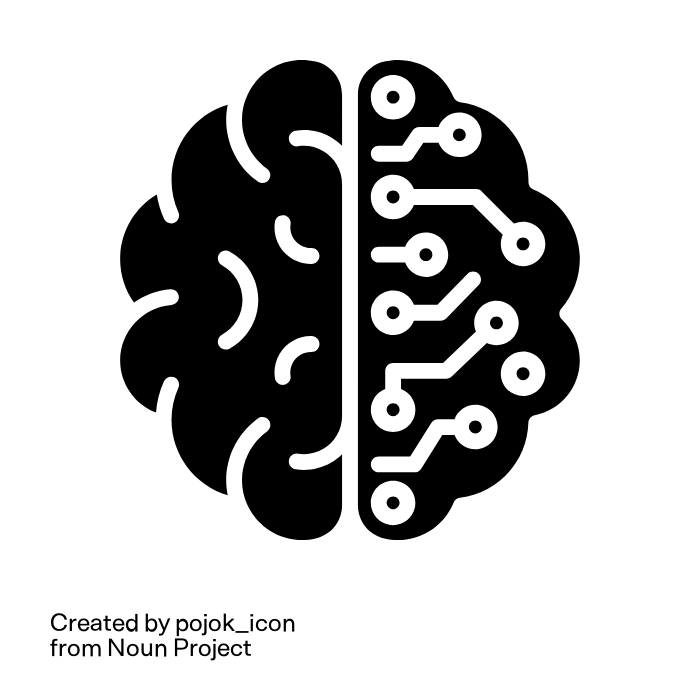 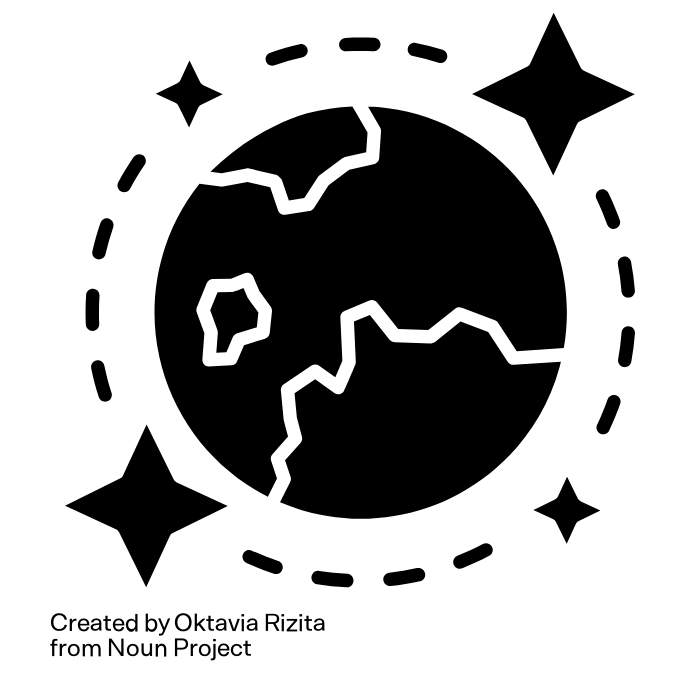 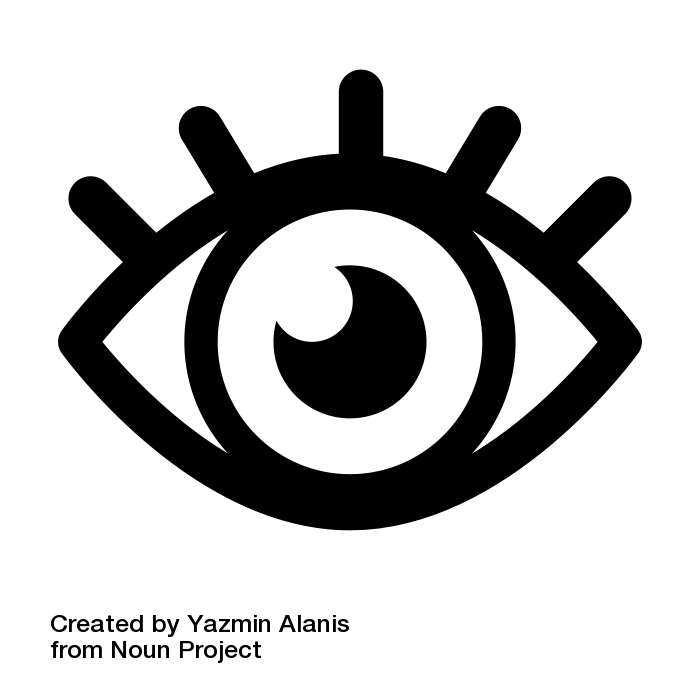 24
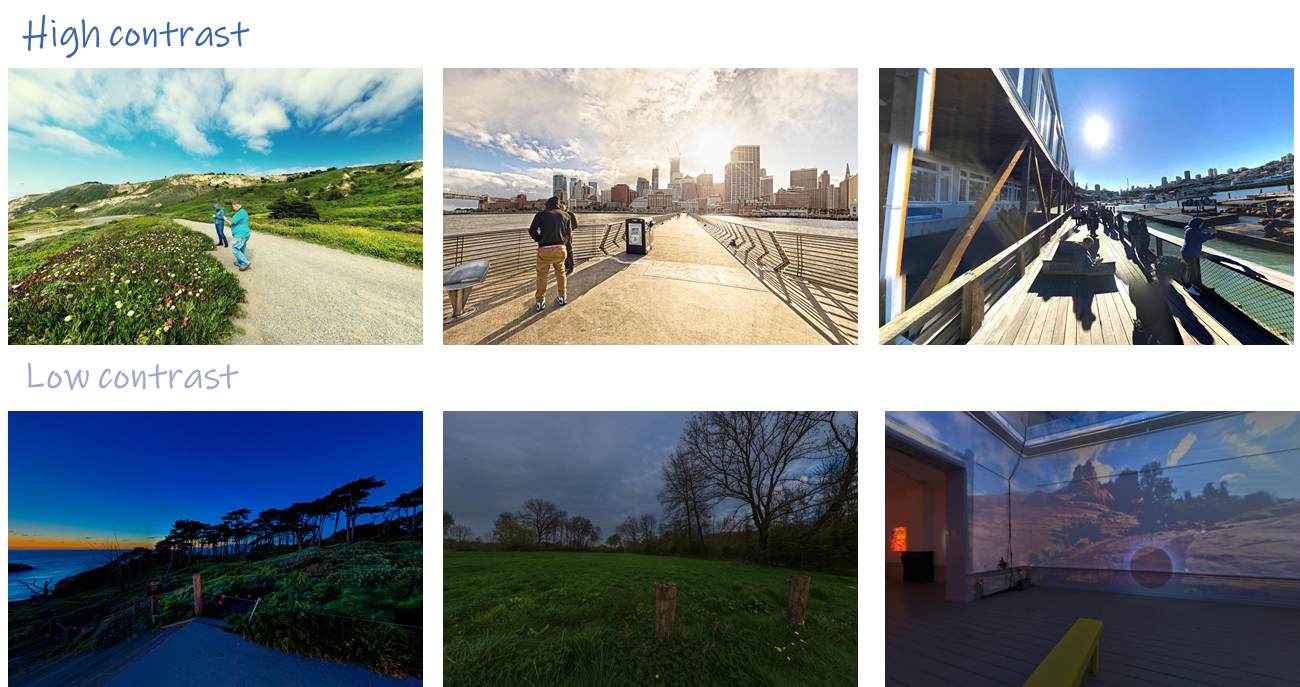 Measuring high-level features in complex environments
Replication of millisecond experiment 
Extension to longer intervals
Naive approximation
Isolation from confounding factors
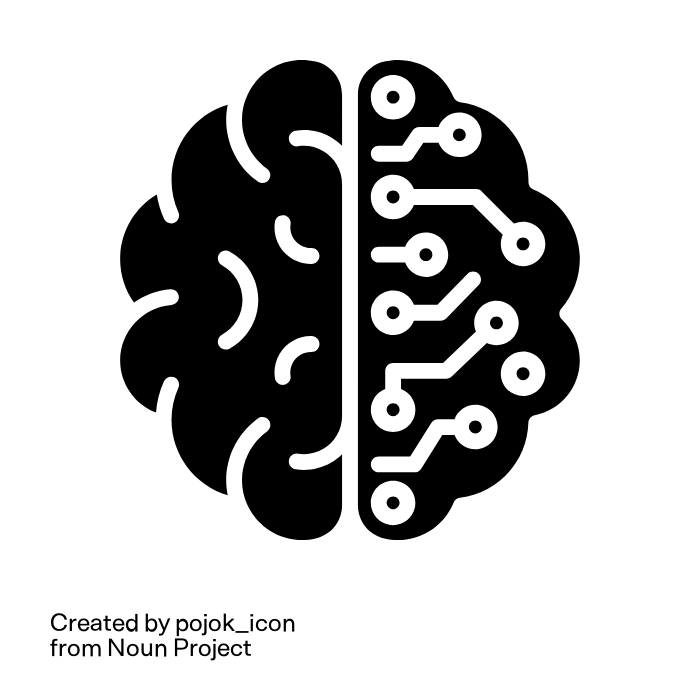 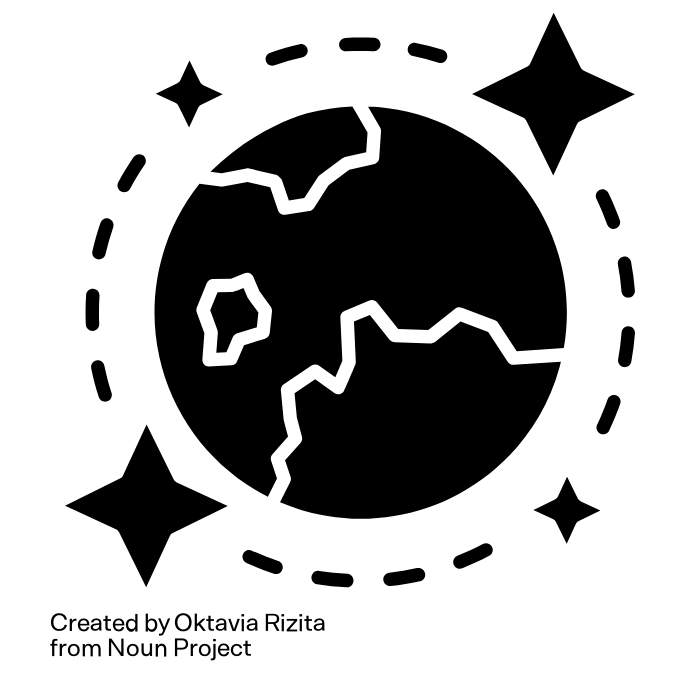 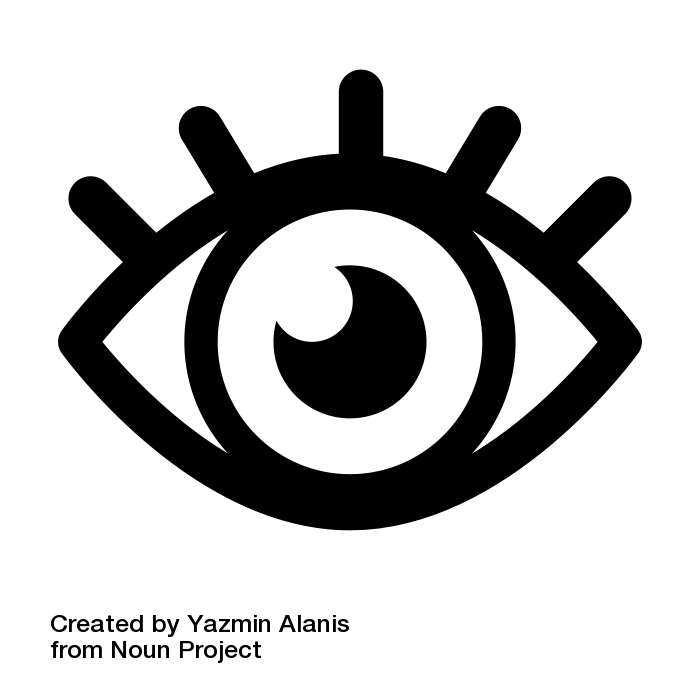 25
Measuring high-level features in complex environments
Replication of millisecond experiment 
Extension to longer intervals
Naive approximation
Isolation from confounding factors
Control for random effects in participants
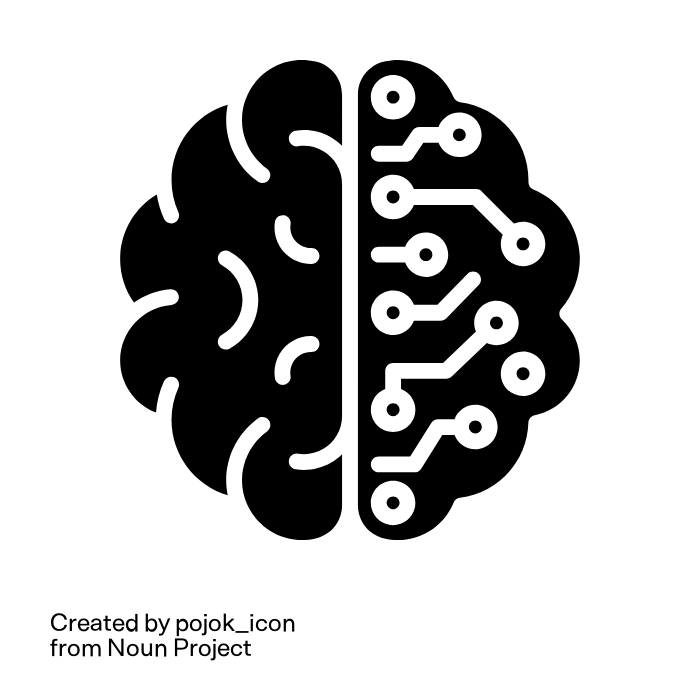 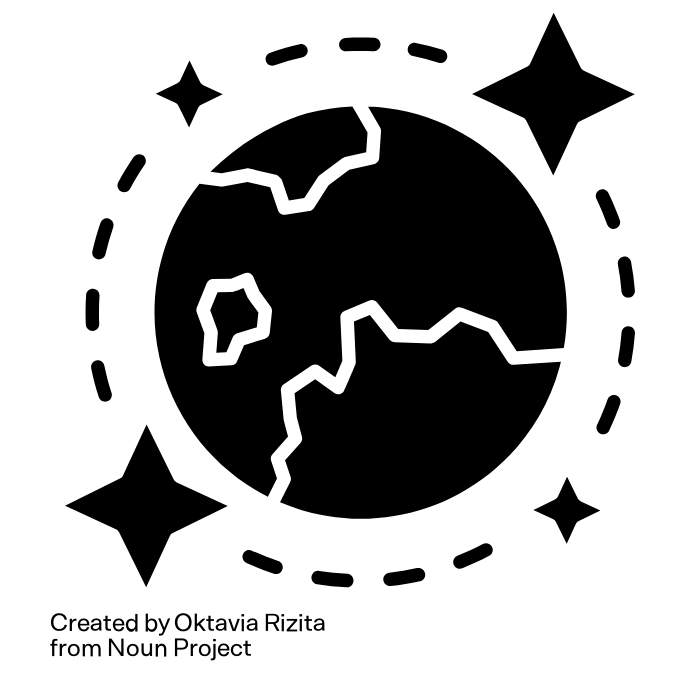 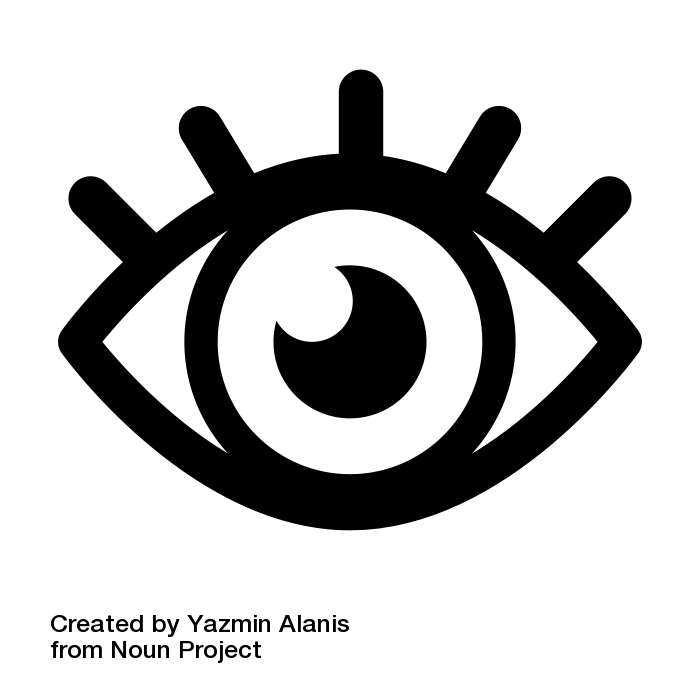 26
Measuring high-level features in complex environments
Replication of millisecond experiment 
Extension to longer intervals
Naive approximation
Isolation from confounding factors
Control for random effects in participants
Robust, consistent results under varying conditions
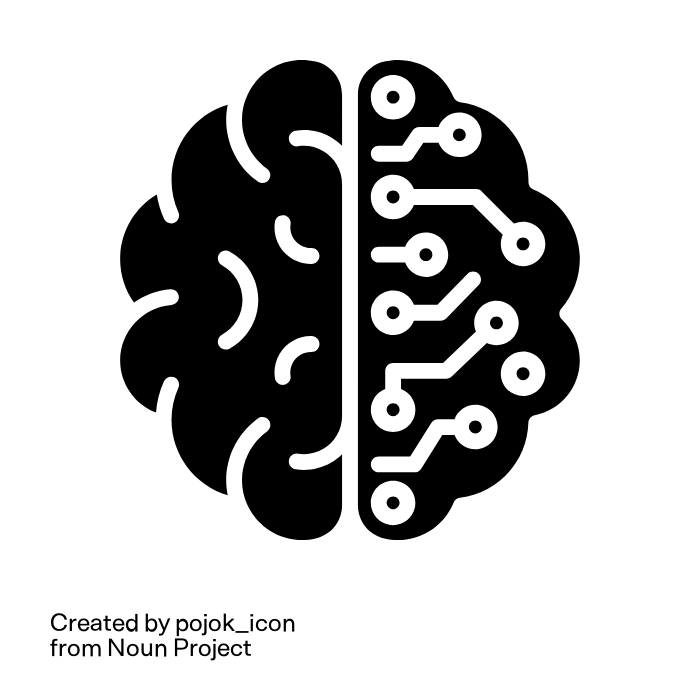 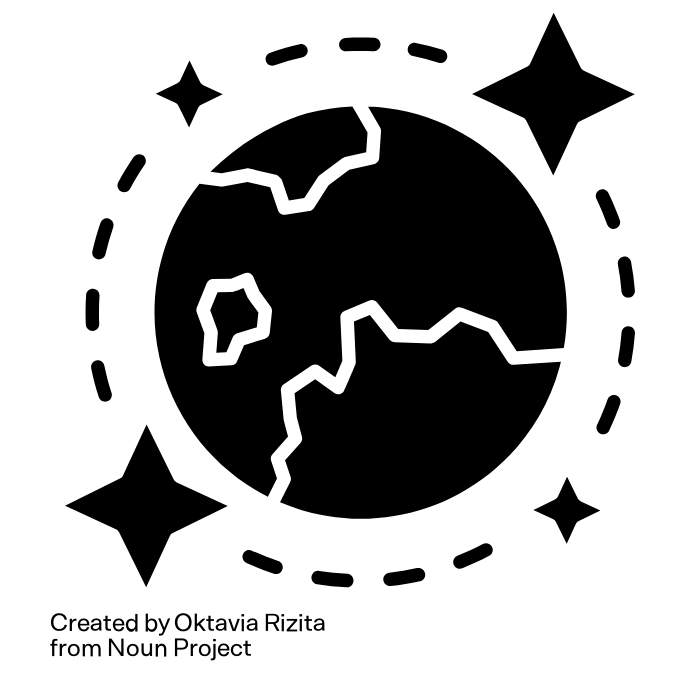 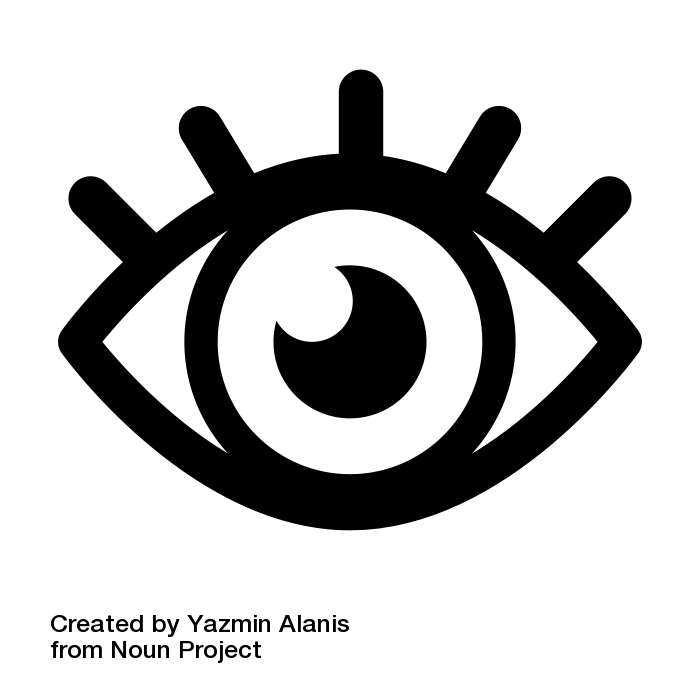 27
Main studies - Results
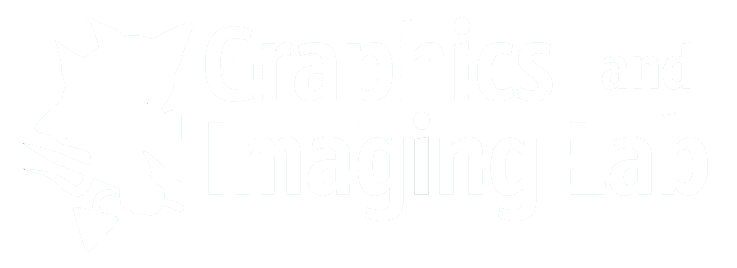 100
High contrast
Low contrast
75
50
Percentage of errors
25
0
28
55% sampling point
[Speaker Notes: What we found was this. You can see the percentage of errors in the Y axis, the high contrast condition in a strong blue and the low contrast condition in a soft blue]
Main studies - Results
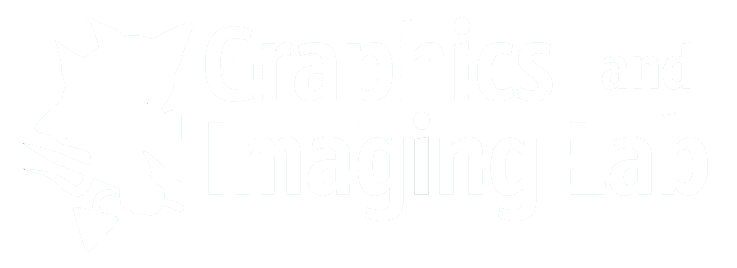 100
High contrast
Low contrast
75
Time(30s)
50
Percentage of errors
25
0
29
55% sampling point
[Speaker Notes: The 55% sampling point corresponds to the point of the trial where the participant was asked the binary question: has more or less tan half of the time elapsed?]
Main studies - Results
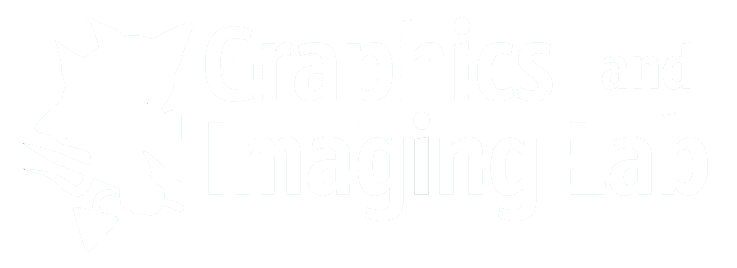 “Has more or less than half of the time elapsed?”
100
High contrast
Low contrast
55% sp
(16,5s)
75
Time(30s)
50
Percentage of errors
Objective half (15s)
25
0
30
55% sampling point
[Speaker Notes: The 55% sampling point corresponds to the point of the trial where the participant was asked the binary question: has more or less tan half of the time elapsed?

So, what are we seeing here?]
Main studies - Results
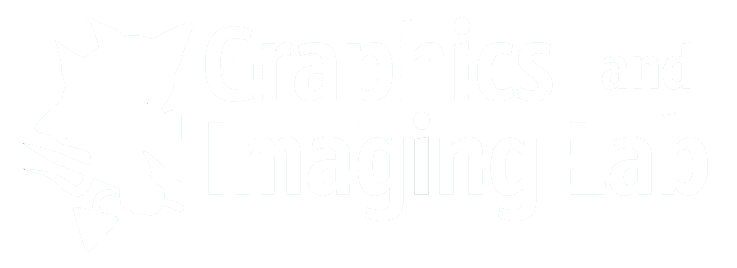 “Has more or less than half of the time elapsed?”
100
High contrast
Low contrast
55% sp
(16,5s)
75
Time(30s)
50
Percentage of errors
Objective half (15s)
25
0
31
55% sampling point
[Speaker Notes: We are seeing that Participants are making more mistakes in the high contrast condition]
Main studies - Results
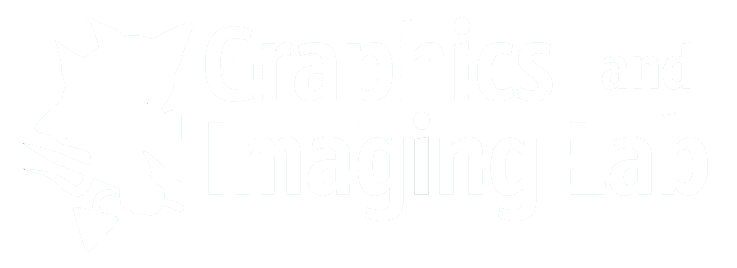 “Has more or less than half of the time elapsed?”
100
High contrast
Low contrast
Higher bar = shorter perceived time
75
Underestimation
50
Percentage of errors
25
0
32
55% sampling point
[Speaker Notes: , this is, they are answering “less than half” more often in the high contrast condition. This is an underestimation of time in high contrast conditions]
Main studies - Results
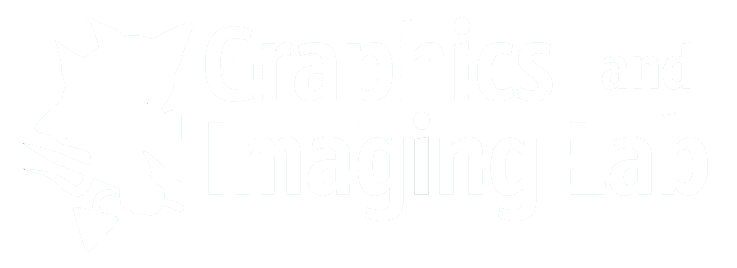 “Has more or less than half of the time elapsed?”
100
High contrast
Low contrast
75
*
Underestimation
50
Percentage of errors
25
0
33
55% sampling point
[Speaker Notes: Our analysis reveals that this difference is significant.]
Main studies - Results
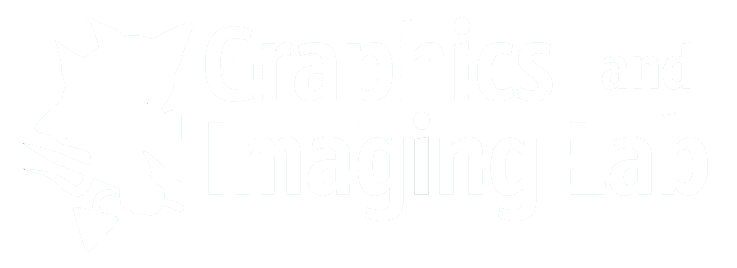 “Has more or less than half of the time elapsed?”
100
High contrast
Low contrast
75
*
Underestimation
50
Percentage of errors
25
0
34
45% sampling point
55% sampling point
[Speaker Notes: What happens at the other sampling point we are testing? Exactly the same.]
Main studies - Results
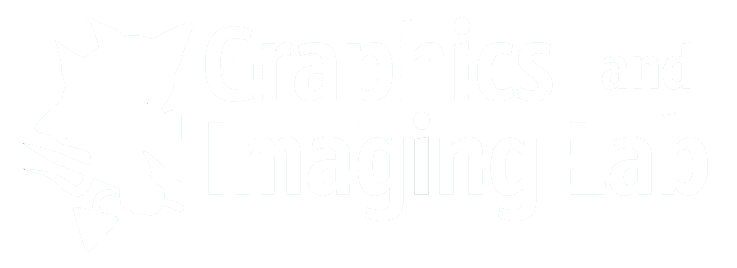 “Has more or less than half of the time elapsed?”
100
High contrast
Low contrast
Time(30s)
75
*
Underestimation
45% sp
(13,5s)
50
Percentage of errors
Objective half (15s)
25
0
35
45% sampling point
55% sampling point
[Speaker Notes: In this case, wrong answers correspond to saying that half of the duration has already passed]
Main studies - Results
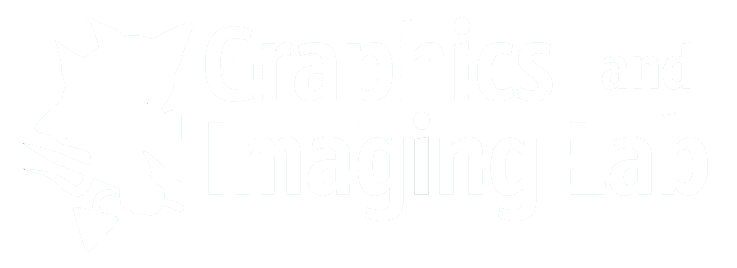 “Has more or less than half of the time elapsed?”
100
High contrast
Low contrast
Time(30s)
75
*
Underestimation
45% sp
(13,5s)
50
Percentage of errors
Objective half (15s)
25
0
36
45% sampling point
55% sampling point
[Speaker Notes: We can see a higher error rate for the low contrast condition]
Main studies - Results
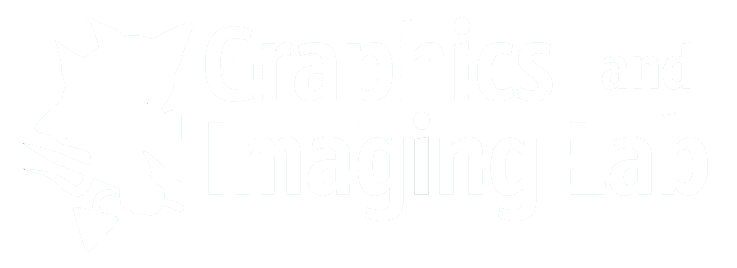 “Has more or less than half of the time elapsed?”
Overestimation
100
High contrast
Low contrast
Higher bar = longer perceived time
75
*
Underestimation
50
Percentage of errors
25
0
37
45% sampling point
55% sampling point
[Speaker Notes: We can see a higher error rate for the low contrast condition]
Main studies - Results
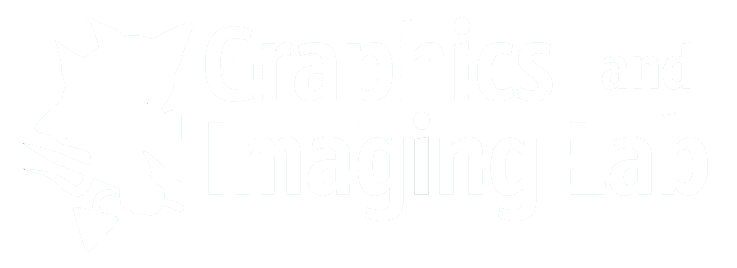 “Has more or less than half of the time elapsed?”
100
Underestimation
High contrast
Low contrast
Overestimation
75
Higher bar (45%sp) = 
longer perceived time

Higher bar (55%sp) = 
shorter perceived time
*
50
Percentage of errors
25
0
38
45% sampling point
55% sampling point
Main studies - Consistency
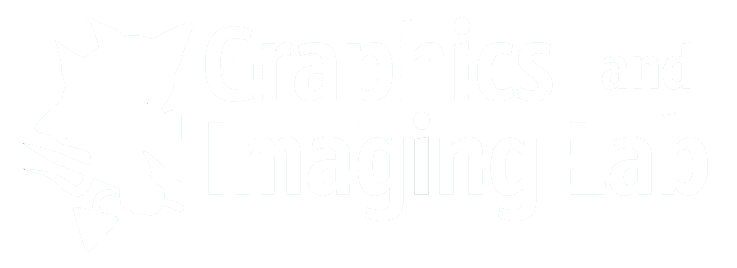 Contrast
100
Underestimation
Overestimation
75
*
50
Percentage of errors
25
39
0
45% sampling point
55% sampling point
[Speaker Notes: The same effect can be found for temporal frequency and field of view]
Main studies - Consistency
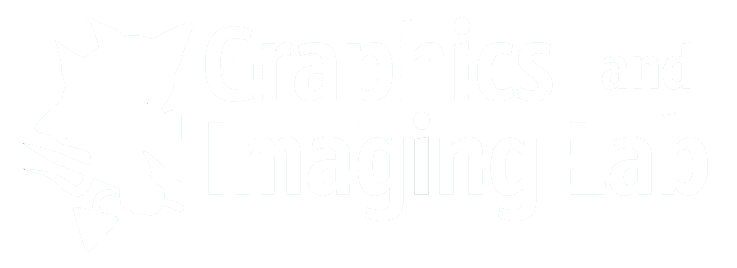 Contrast 		         Frequency
100
100
Underestimation
Underestimation
Overestimation
Overestimation
75
75
*
*
*
50
50
Percentage of errors
Percentage of errors
25
25
40
0
0
45% sampling point
55% sampling point
45% sampling point
55% sampling point
[Speaker Notes: The same effect can be found for temporal frequency and field of view]
Main studies - Consistency
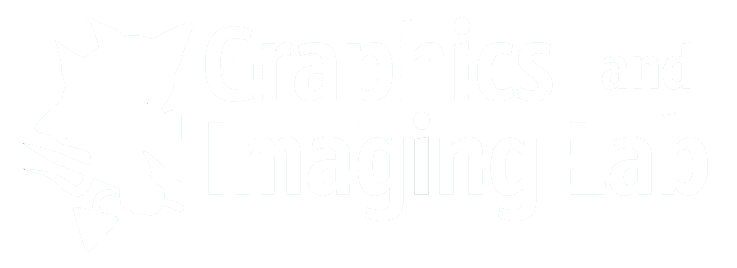 Contrast 		         Frequency 		          Field of view
100
100
100
Underestimation
Underestimation
Underestimation
Overestimation
Overestimation
Overestimation
75
75
75
*
*
*
*
50
50
50
Percentage of errors
25
25
25
41
0
0
0
45% sampling point
55% sampling point
45% sampling point
55% sampling point
45% sampling point
55% sampling point
[Speaker Notes: The same effect can be found for temporal frequency and field of view]
Measuring high-level features in complex environments
Conclusions:
Start from the basics and build up
Adapt the conditions to isolate you study factor
Internal
External
Test under different conditions if possible
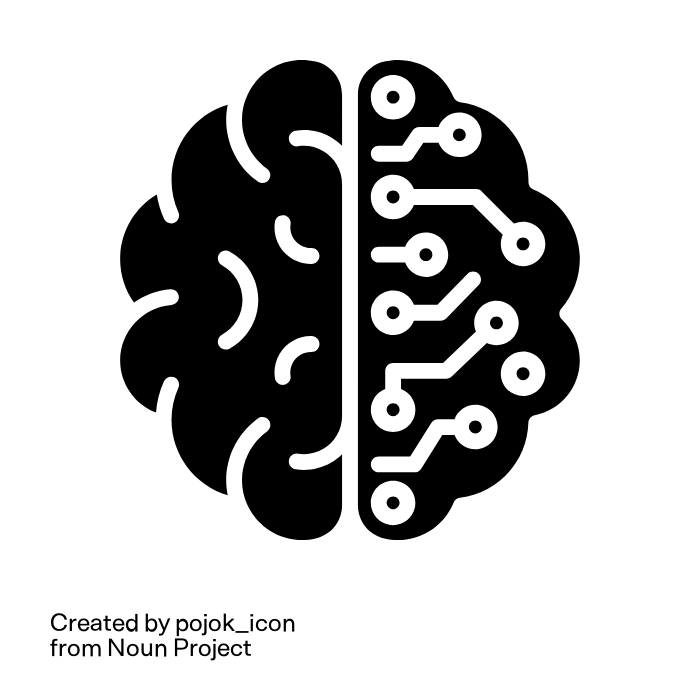 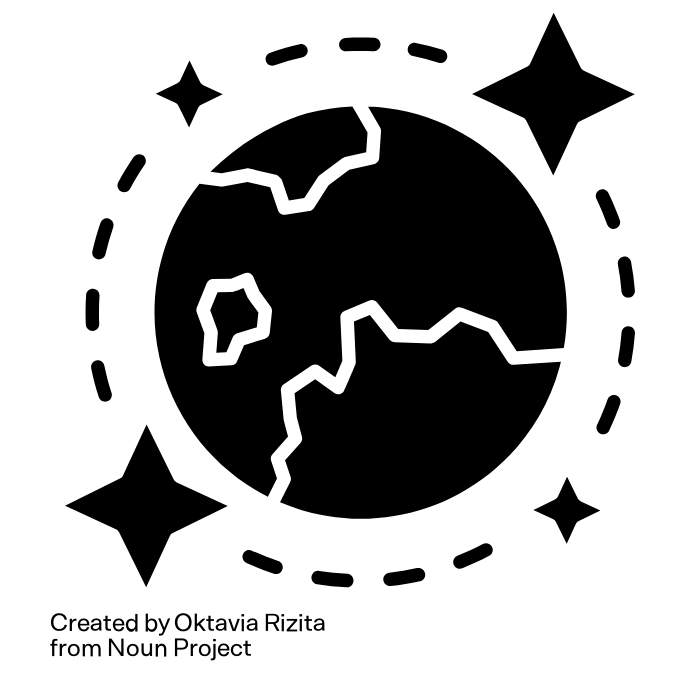 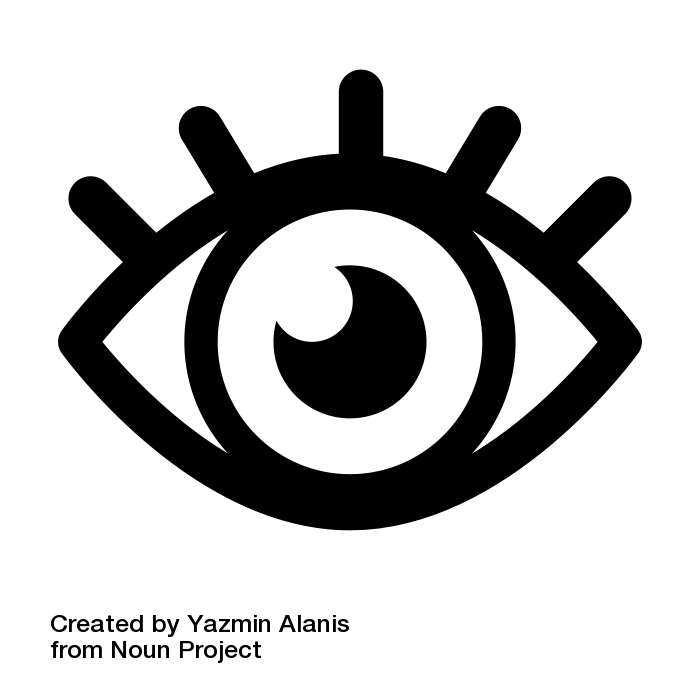 42
Measuring high-level features in complex environments
How time perception is affected by low level asemantic visual features
Controlled to complex environment
Replication of vision science experiment
Isolation from other high-level factors
Consistent and robust results
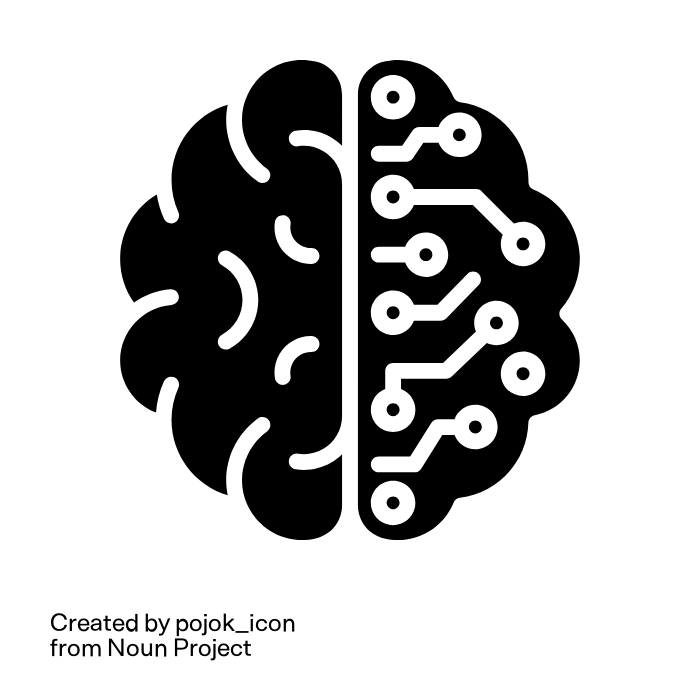 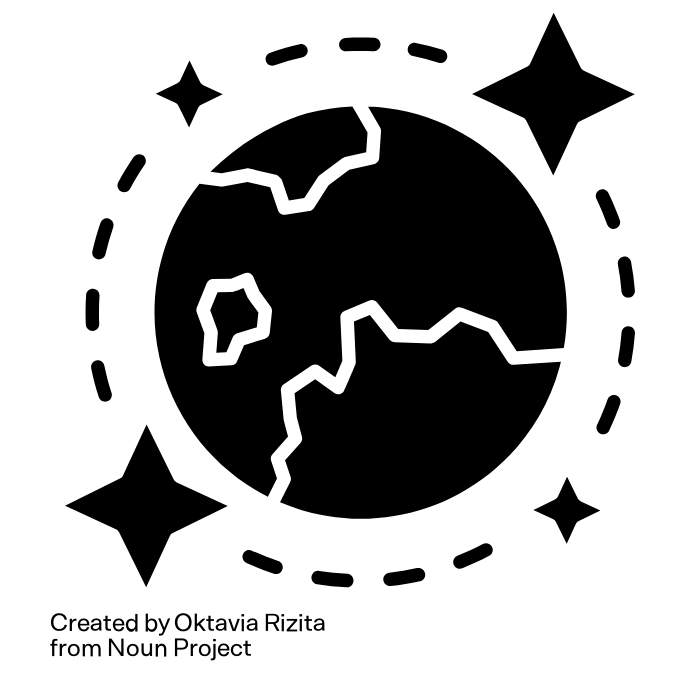 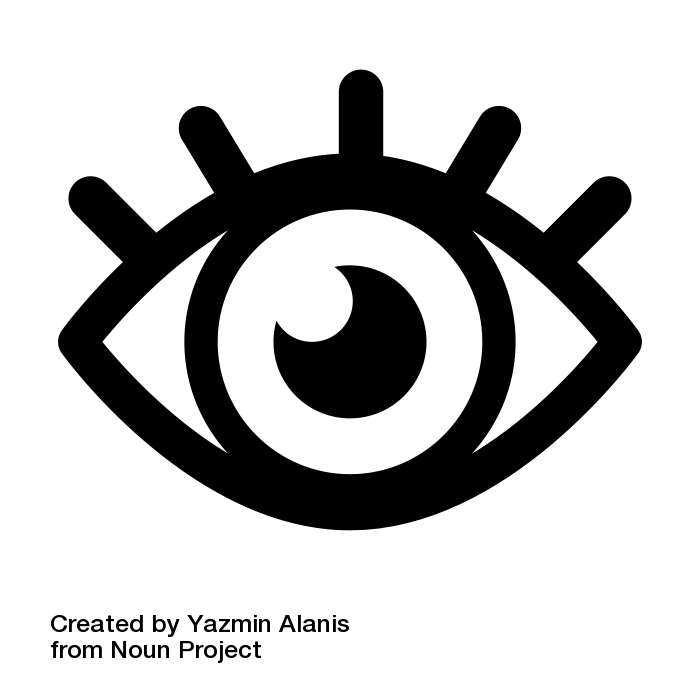 43
The role of context and task on visual behaviorTask-dependent visual behavior
Malpica, S., Martin, D., Serrano, A., Gutierrez, D., & Masia, B. (2023). 
Task-Dependent Visual Behavior in Immersive Environments: 
A Comparative Study of Free Exploration, Memory and Visual Search. 
IEEE transactions on visualization and computer graphics.
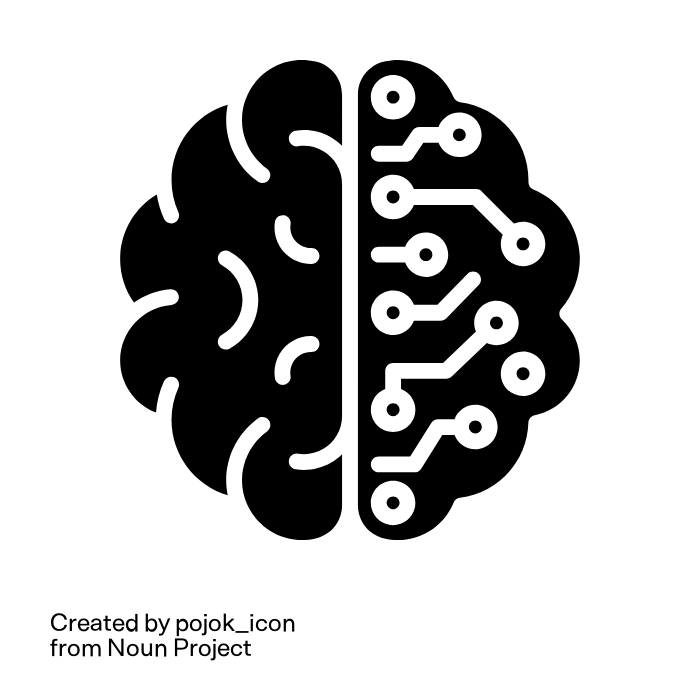 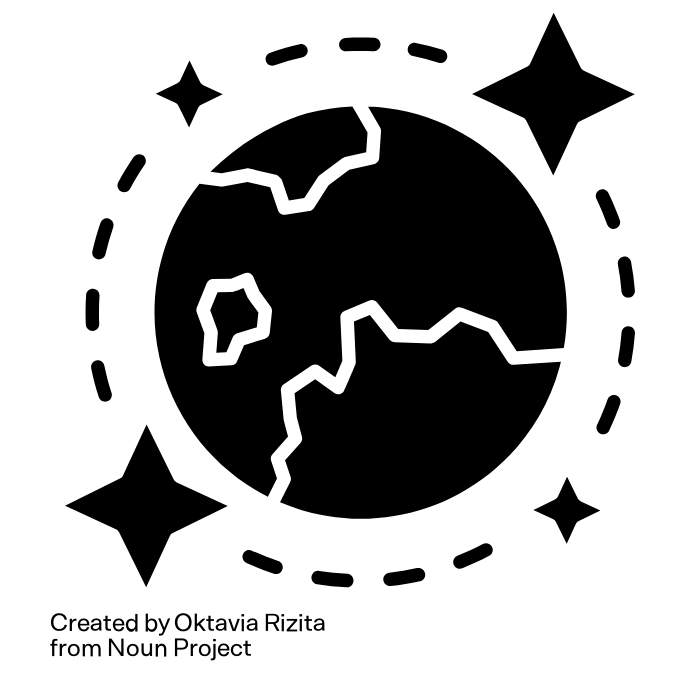 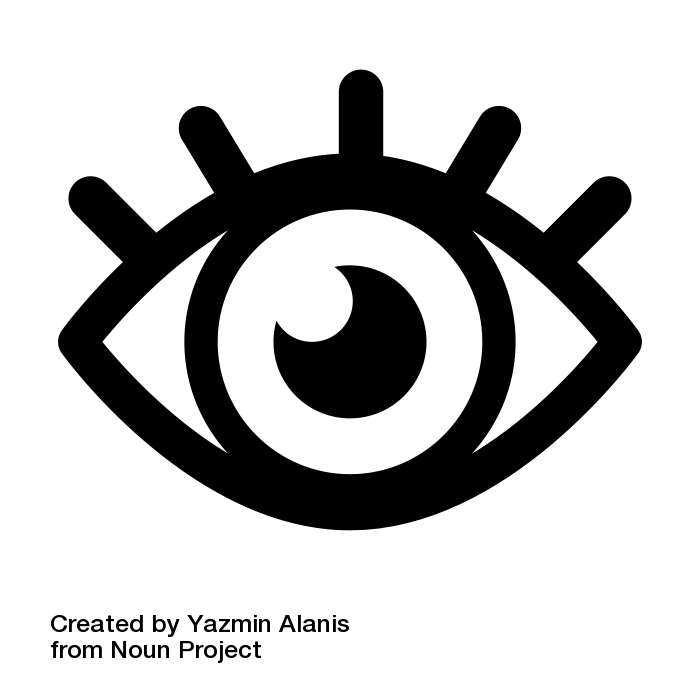 44
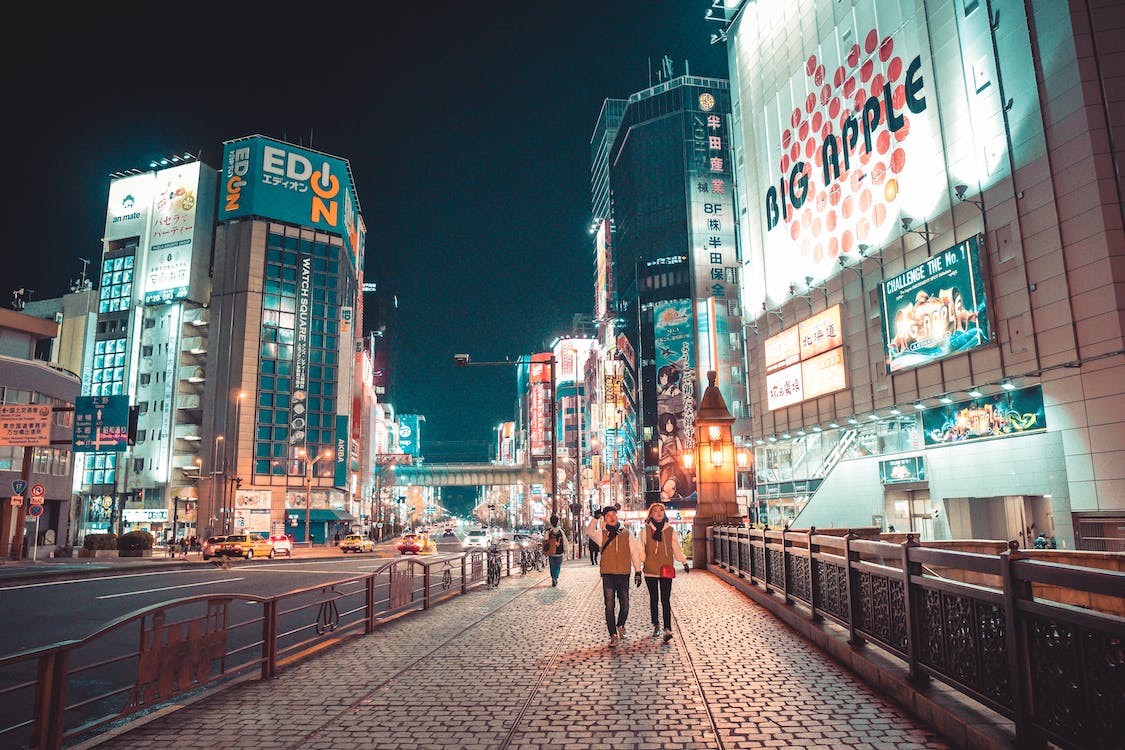 [Speaker Notes: And also on top-down mechanisms, which guide our attention towards relevant areas based on the task or goal of the viewer. For example, you may look at different parts of this image without an assigned task. But if I ask you to tell me how many cars you can see in the picture]
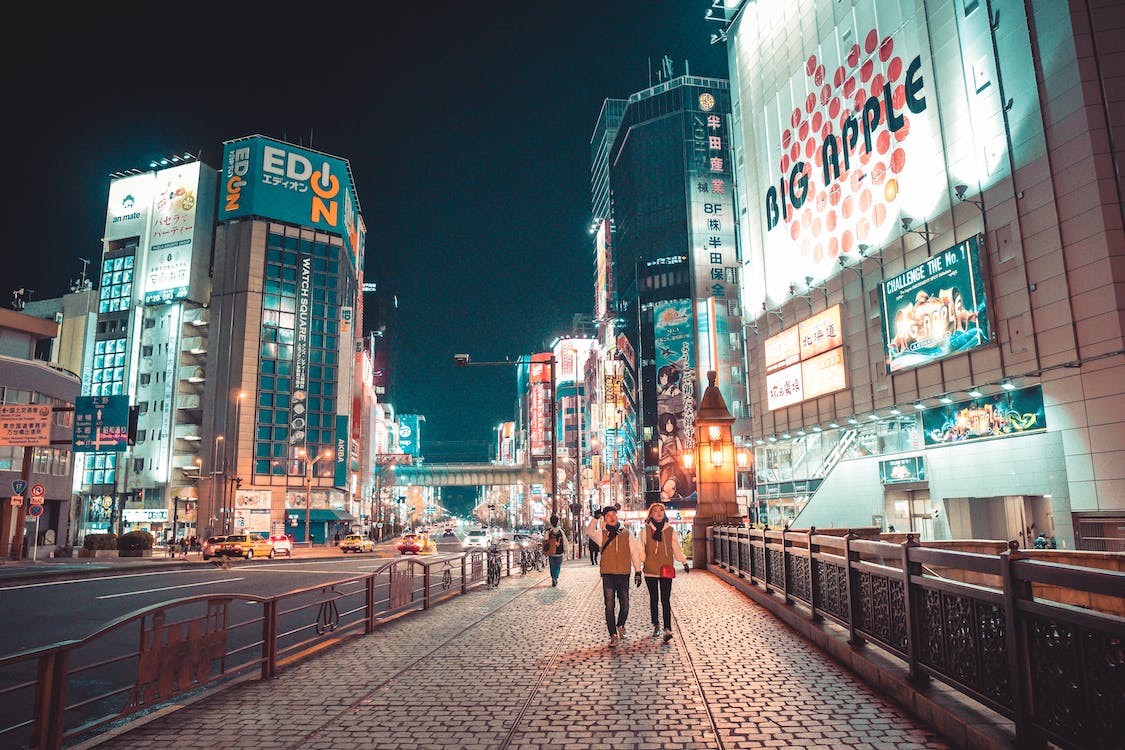 The role of context and task on visual behavior
We focus our resources on different parts of the environment depending on the task we need to carry out
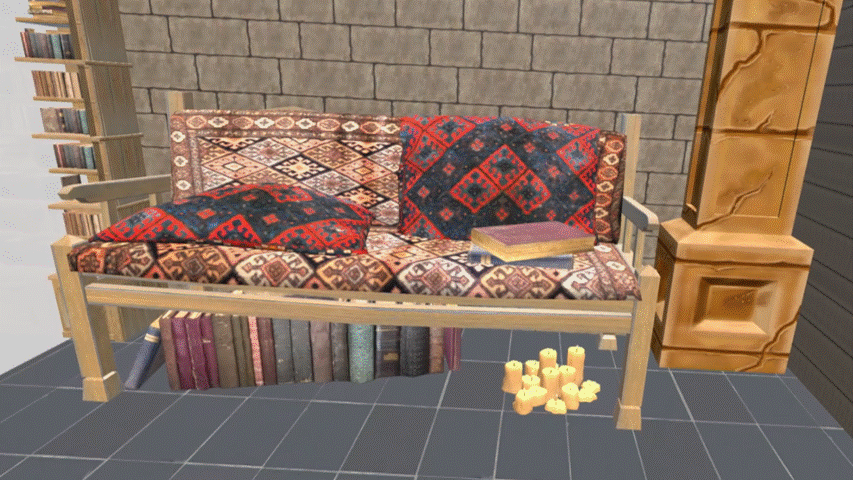 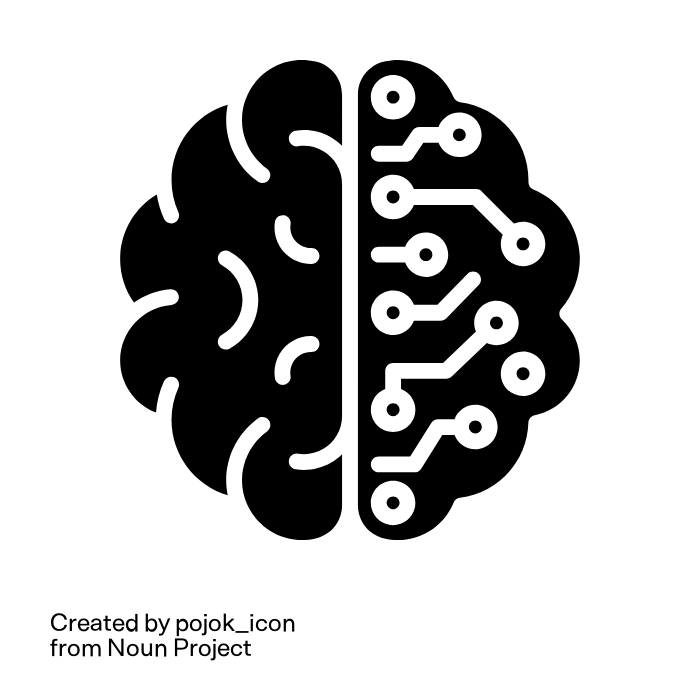 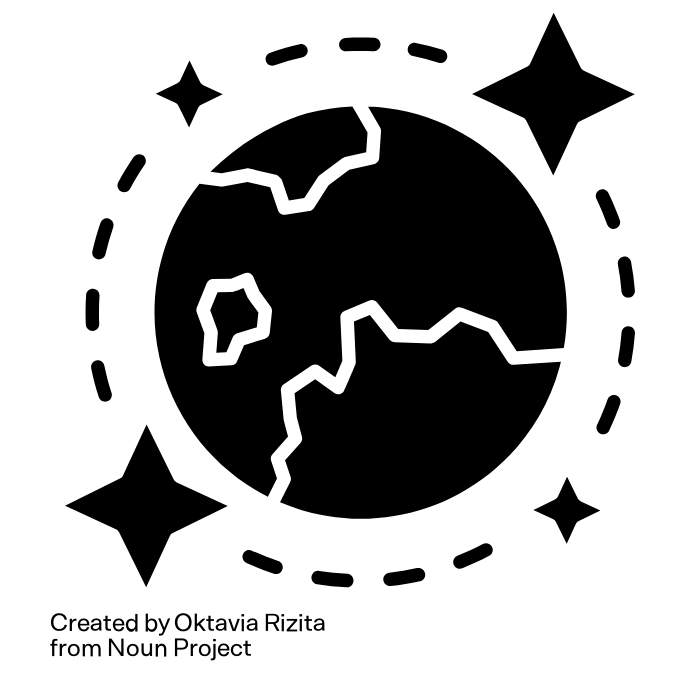 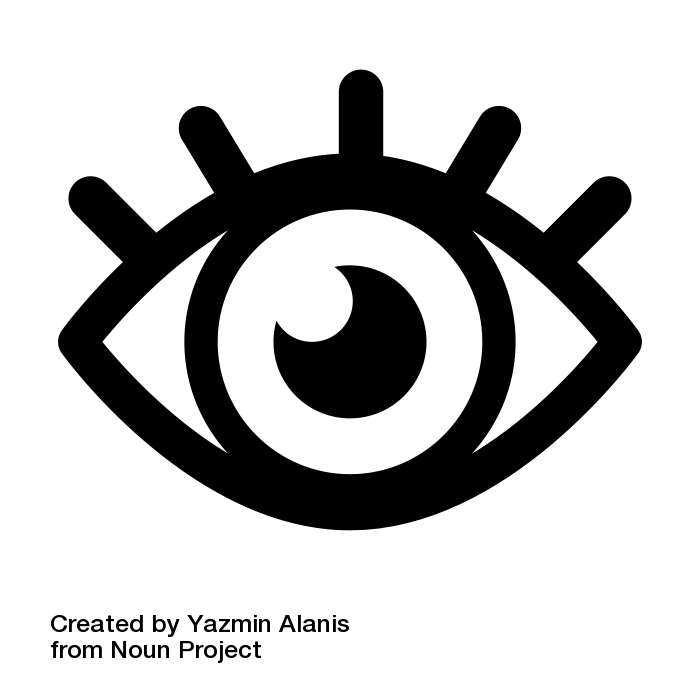 47
Free-viewing, memory and visual search
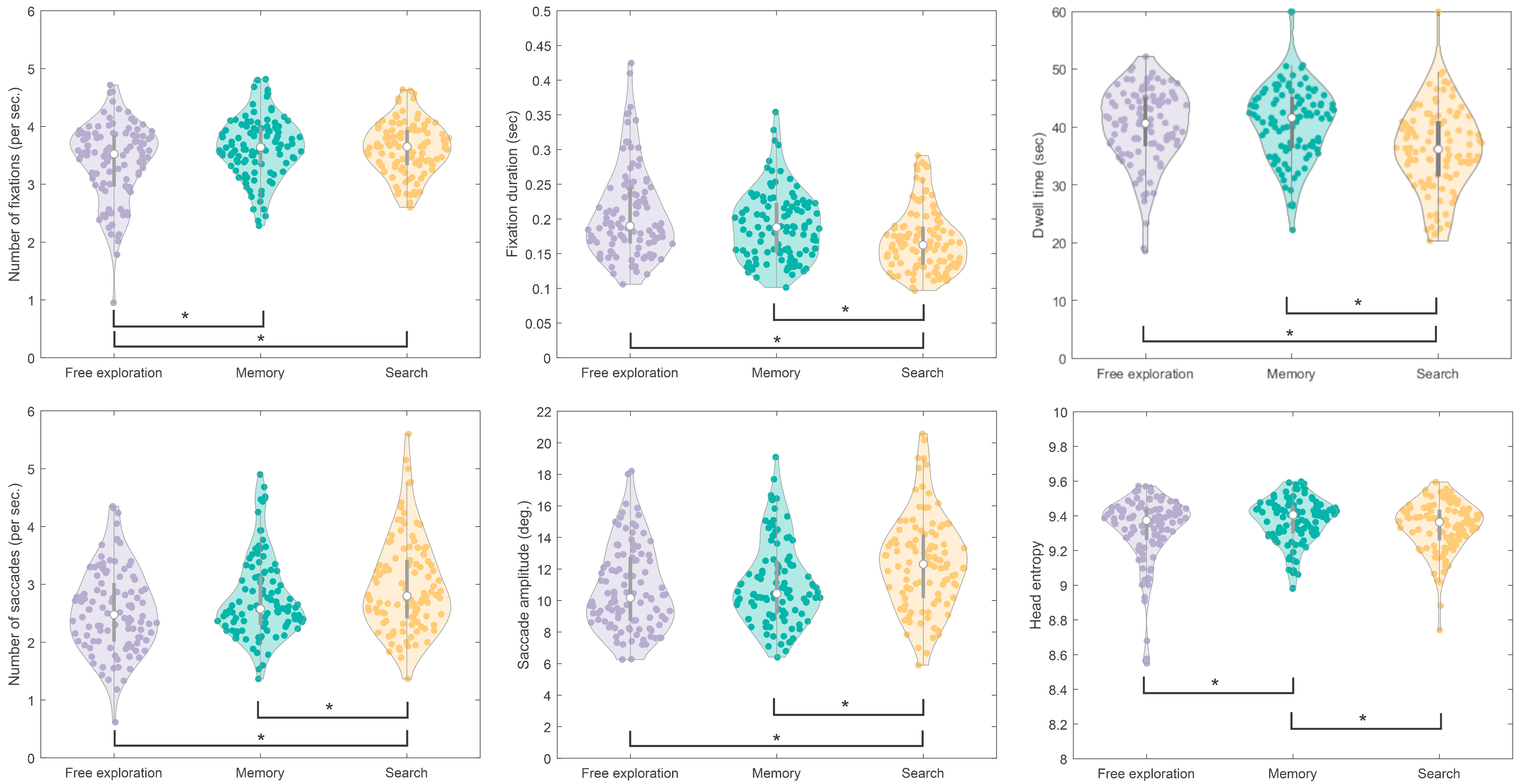 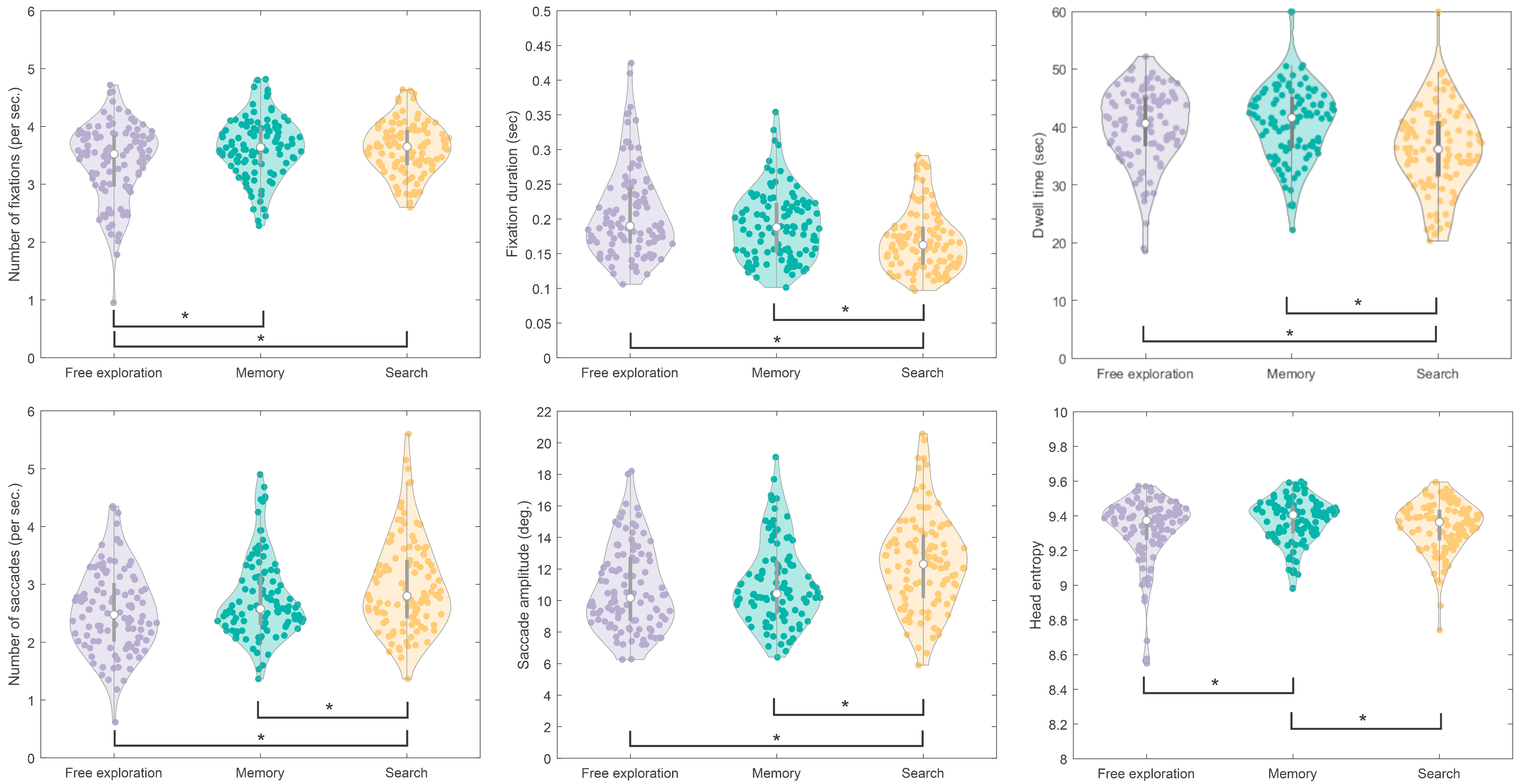 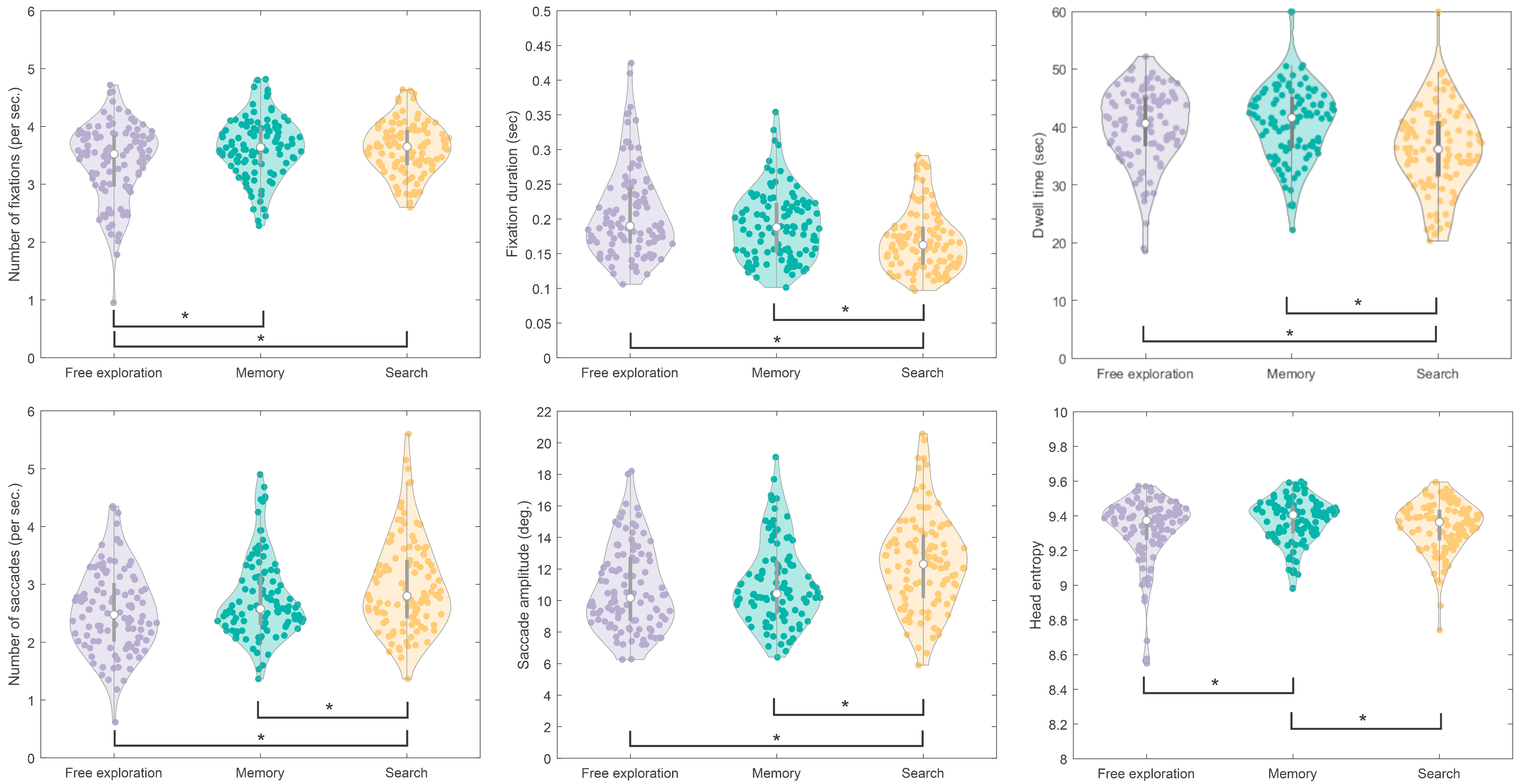 Dwell time
Fixation duration
Number of fixations
Number of saccades
Saccade amplitude
Head entropy
48
More details in our paper!
The role of context and task on visual behavior
Depending on the task at hand, we can focus our resources on particular aspects of the virtual environment:
Foveated rendering
Materials, textures, color and meshes
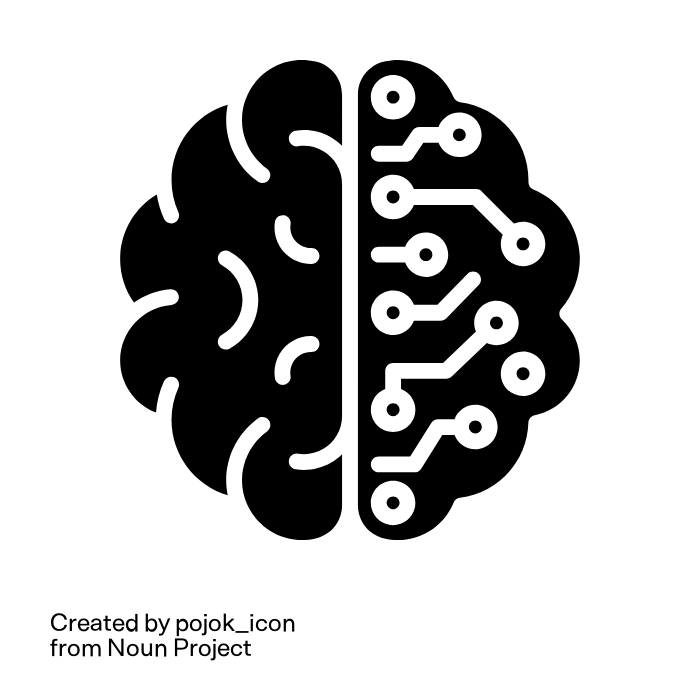 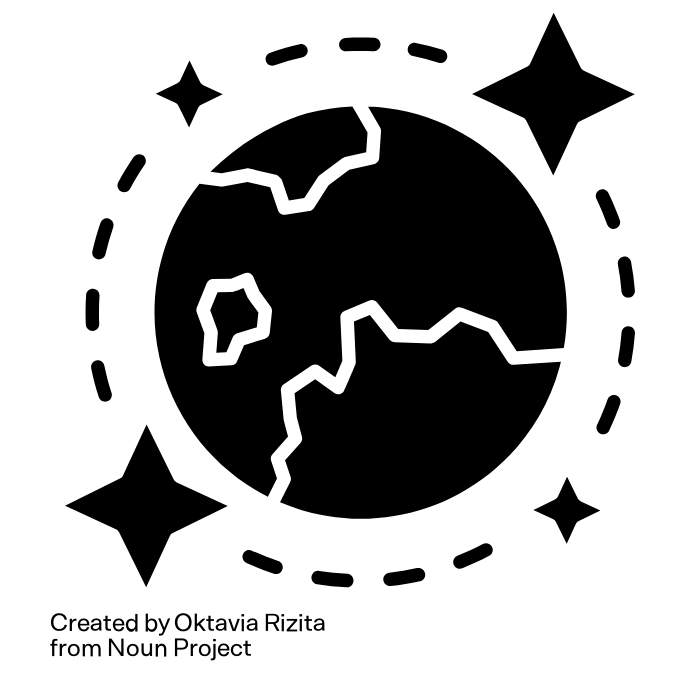 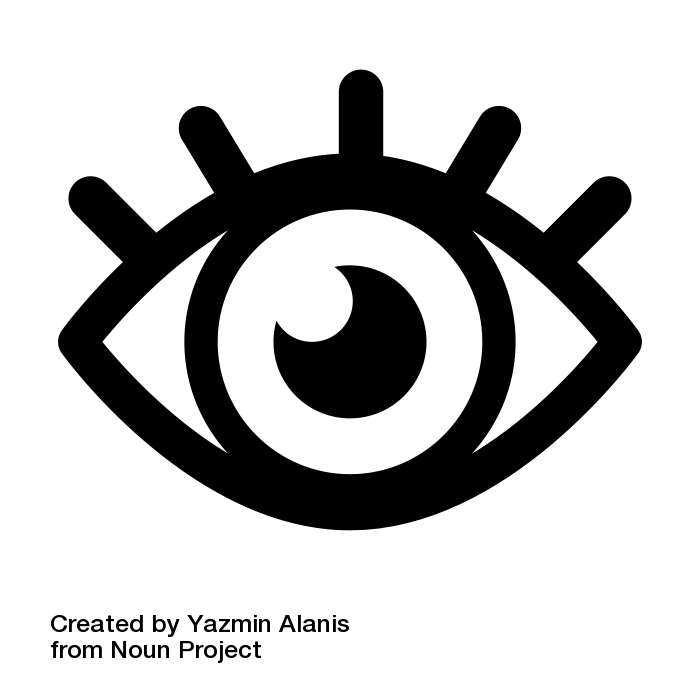 49
Additional sensory modalities can alter what we seeAuditory-triggered suppression
Malpica, S., Serrano, A., Gutierrez, D., & Masia, B. (2020). Auditory stimuli degrade visual performance in virtual reality. Scientific Reports, 10.
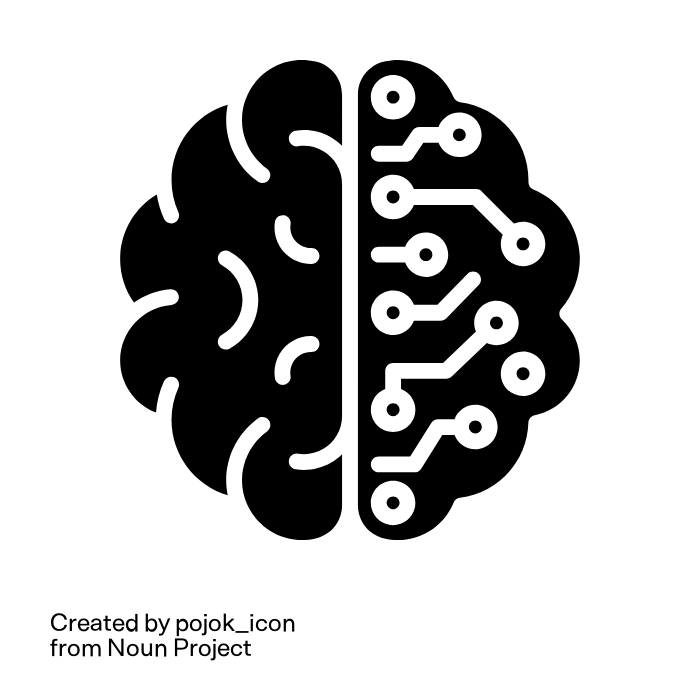 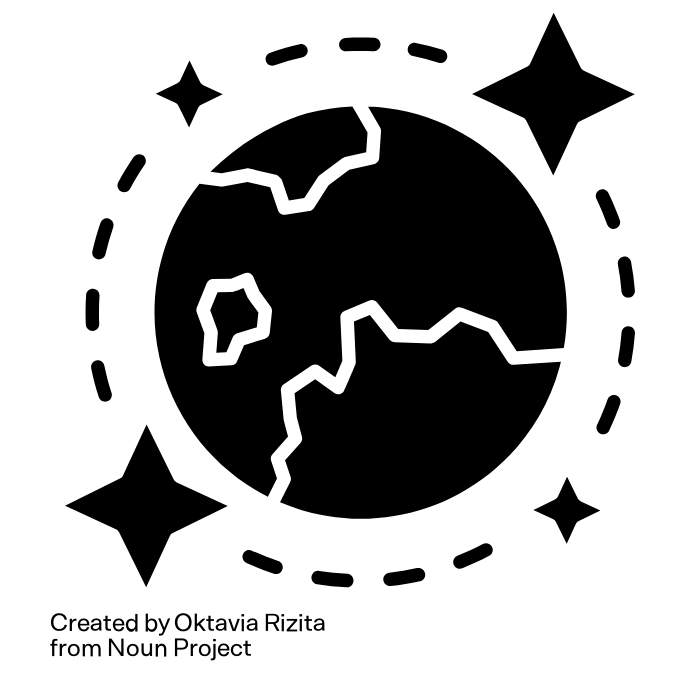 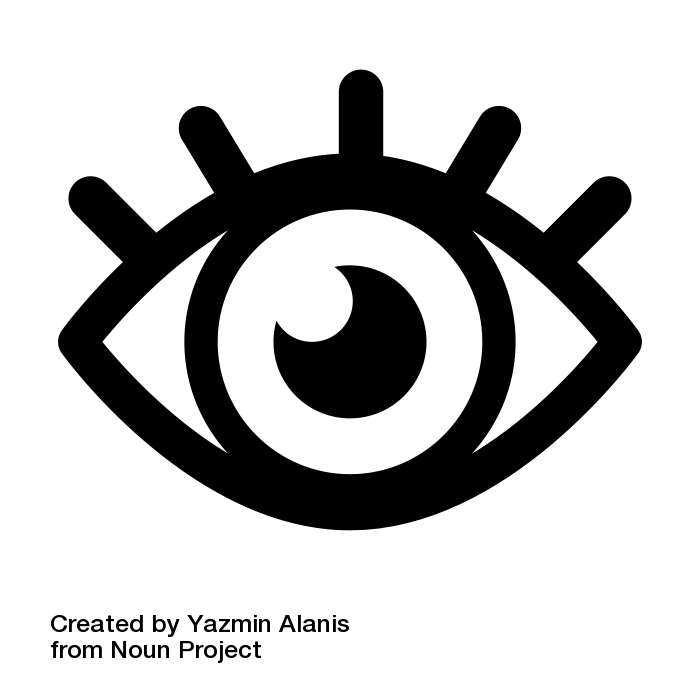 50
Additional sensory modalities can alter what we see
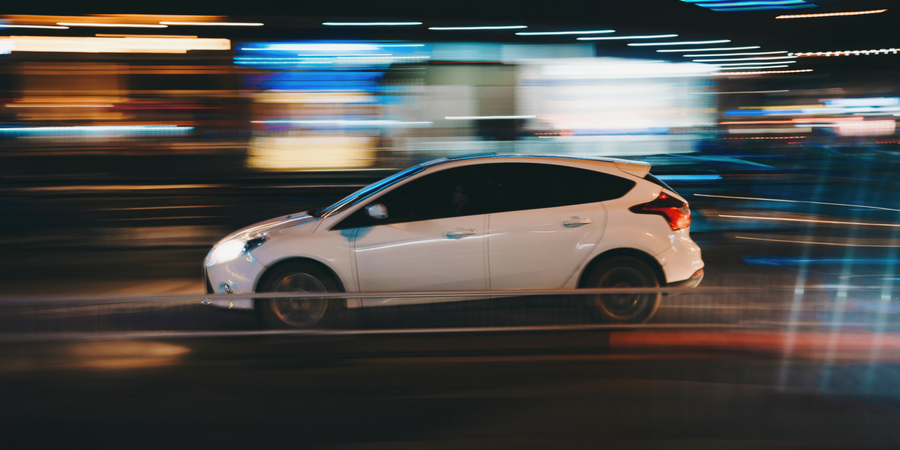 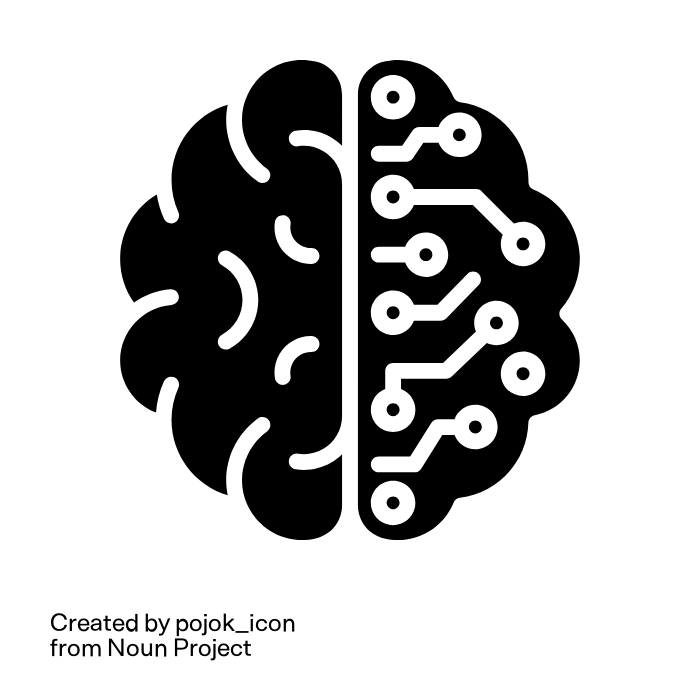 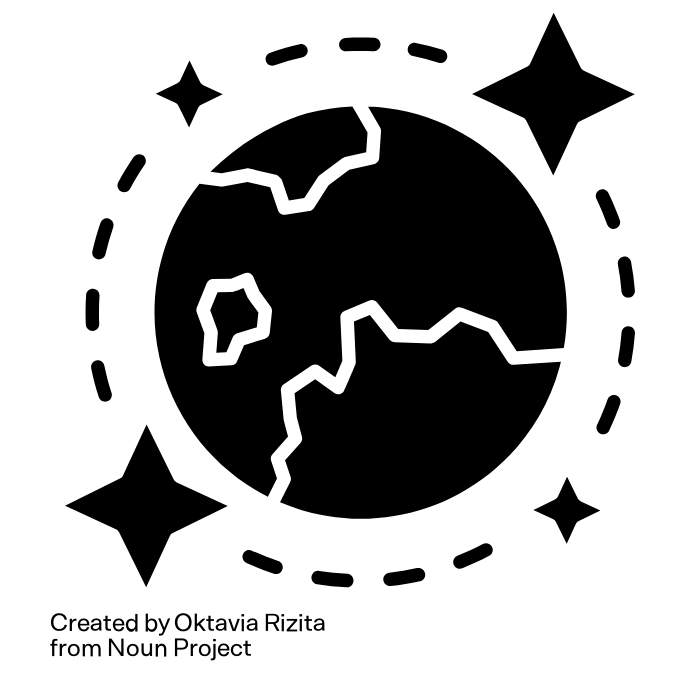 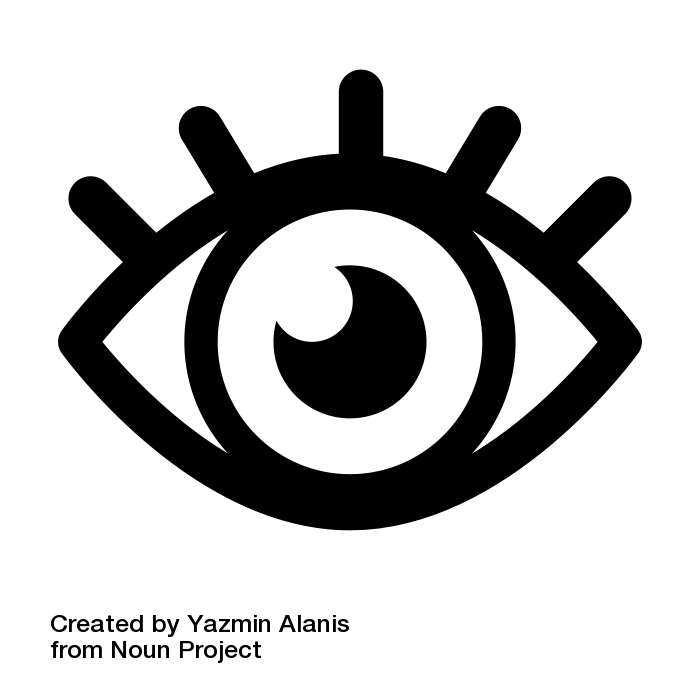 51
Auditory-triggered suppression
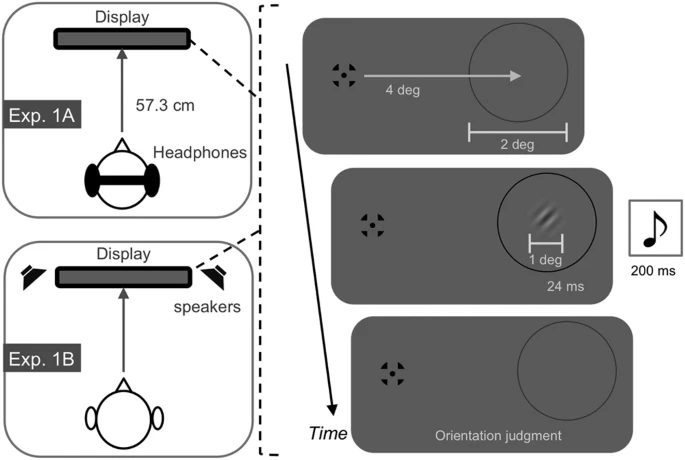 Hidaka, S., & Ide, M. (2015). Sound can suppress visual perception. Scientific reports, 5(1), 10483.
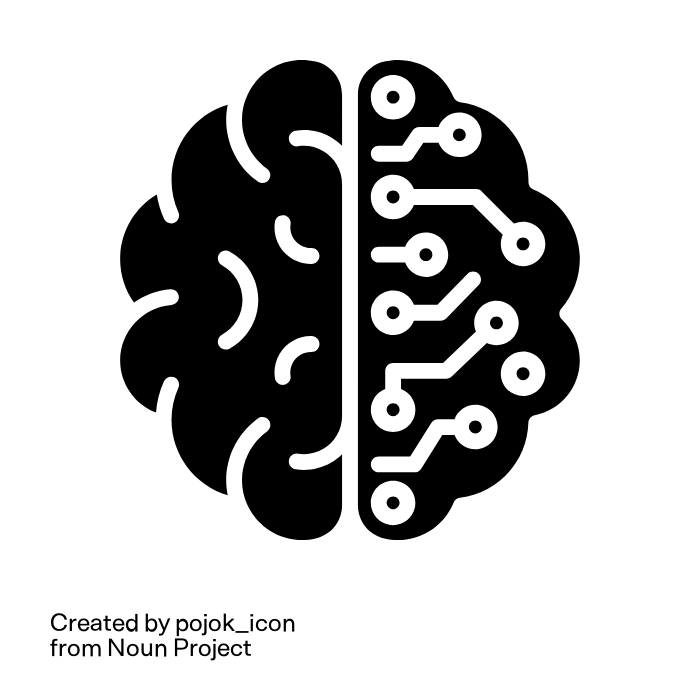 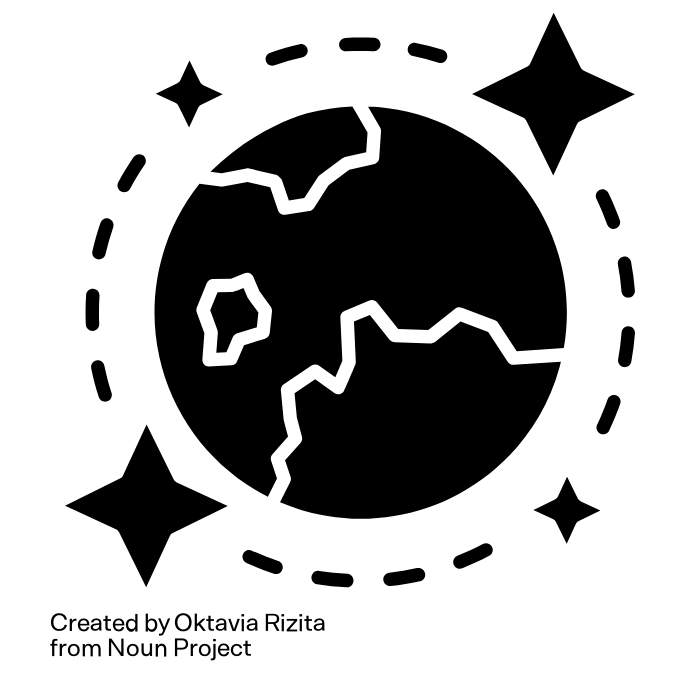 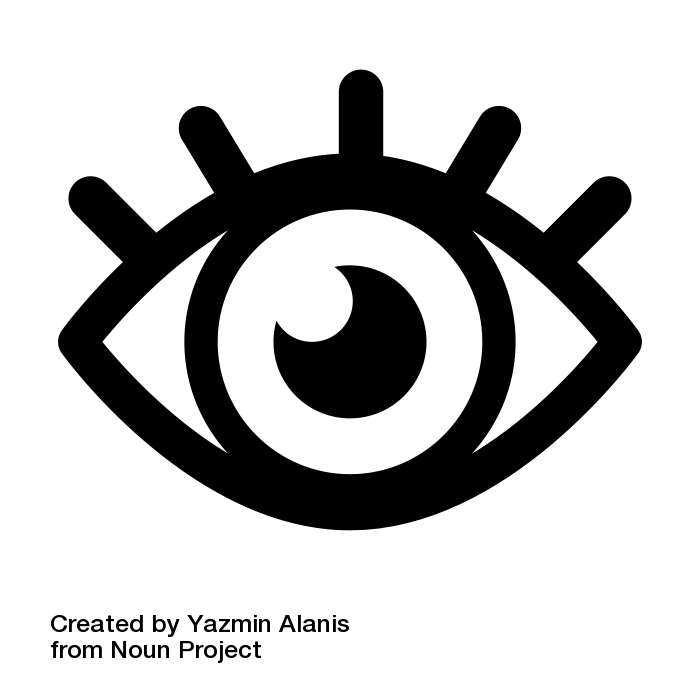 52
Main experiment - Spatial layout
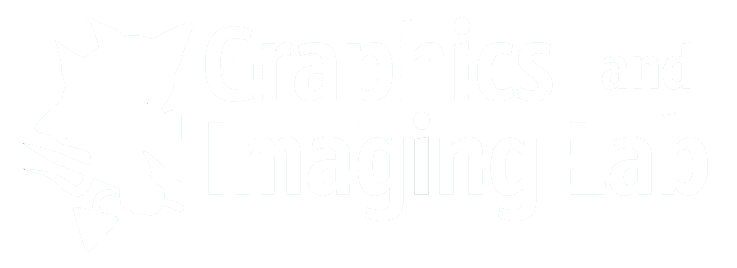 Participant
53
[Speaker Notes: First, let’s look at the spatial layout of the experiment. This is our participant seen from above]
Main experiment - Spatial layout
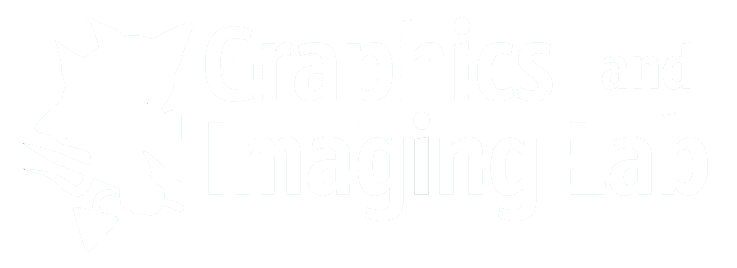 Visual targets
54
[Speaker Notes: We show participants different visual targets which always appear at one of three positions, as shown in the figure]
Main experiment - Spatial layout
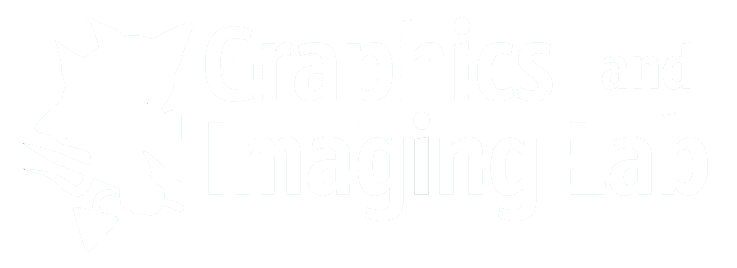 Visual targets
Field of view
55
[Speaker Notes: always inside the field of view of the participant.]
Main experiment - Spatial layout
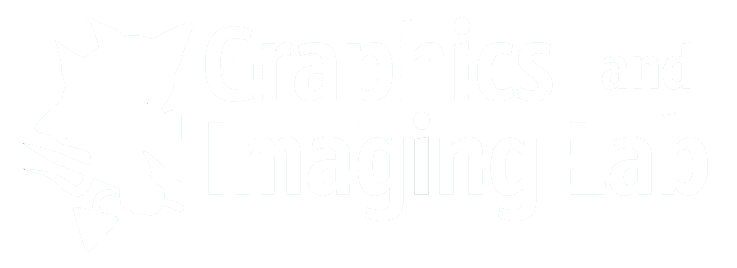 Visual targets
Field of view

Detection (I saw something)
Recognition (I saw this)
56
[Speaker Notes: Participants have to detect the visual targets (which is a binary response: “I have seen something”) and recognize the visual targets (“this is the shape I saw”)]
Main experiment - Spatial layout
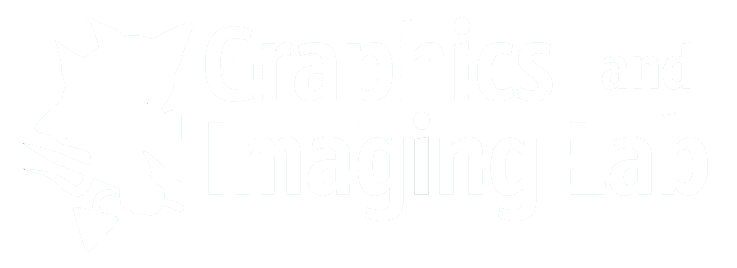 Visual targets
Field of view

Detection (I saw something)
Recognition (I saw this)
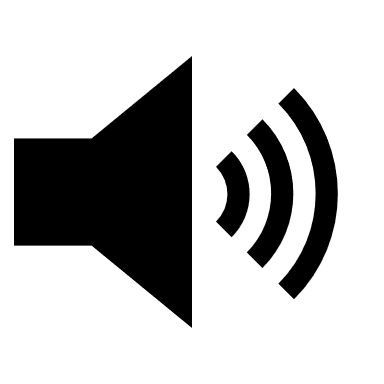 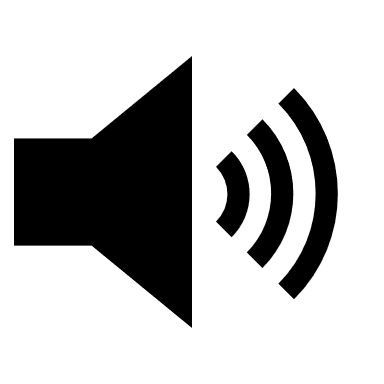 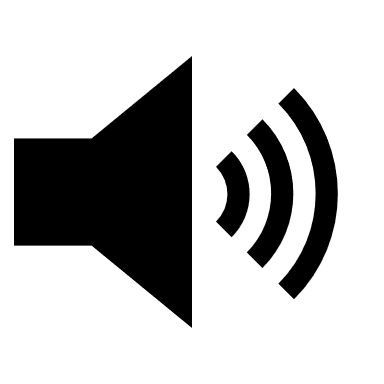 57
[Speaker Notes: Additionally, an audioclip can play at one of three possible locations in the back of the participants head. When a visual target an an auditory source appear at the same time we call that combination a bimodal stimulus]
Main experiment - Spatial layout
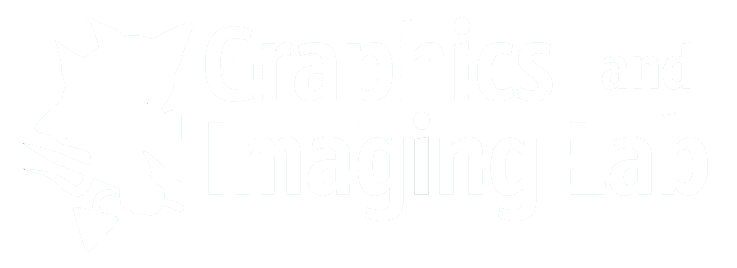 Visual targets
Field of view

Detection (I saw something)
Recognition (I saw this)

Bimodal: visual target + audio source
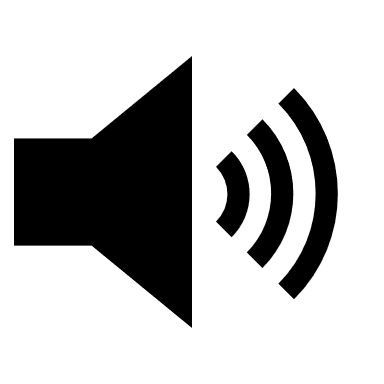 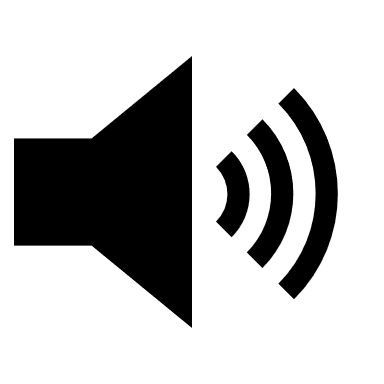 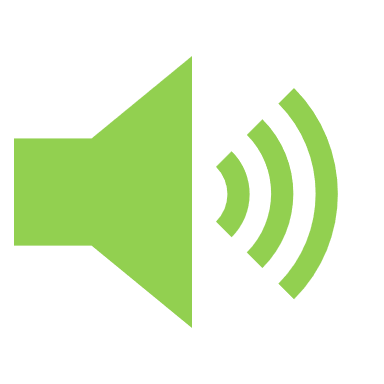 58
[Speaker Notes: You can see a possible spatial combination of a bimodal stimulus highlighted in green]
Main experiment - Temporal layout
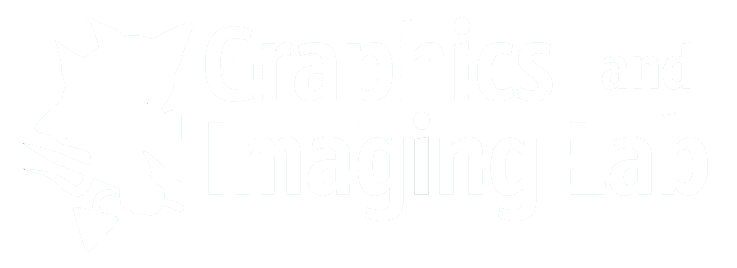 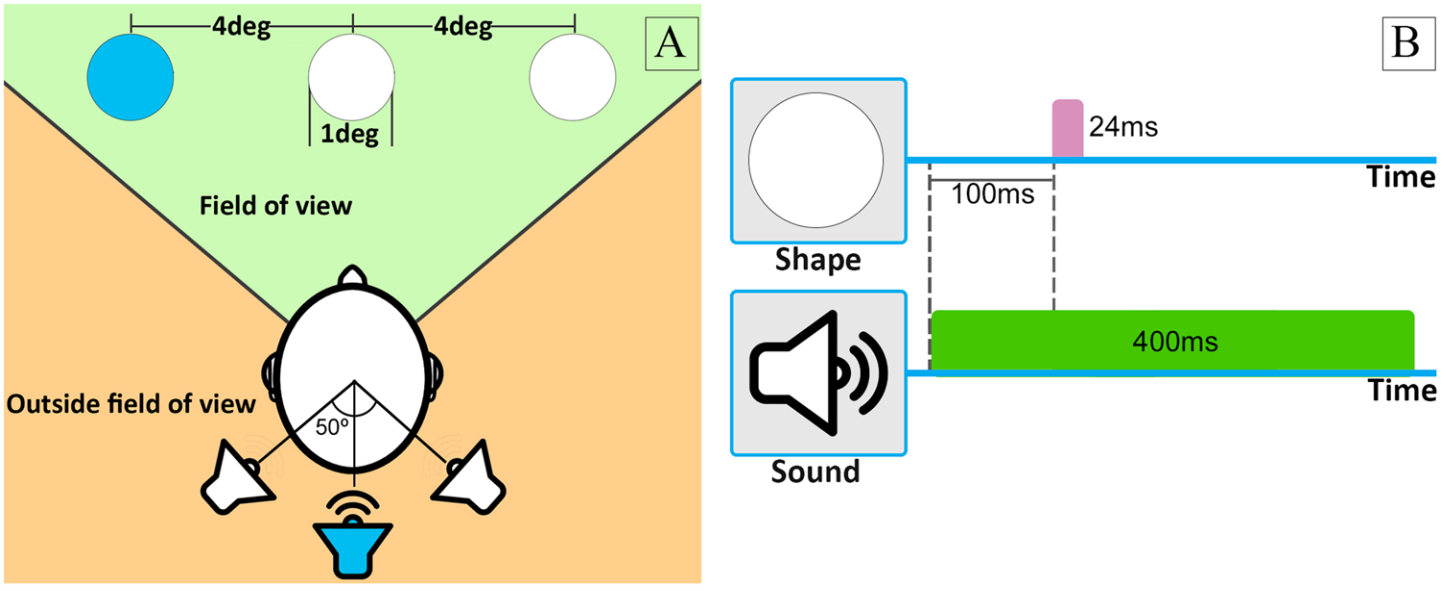 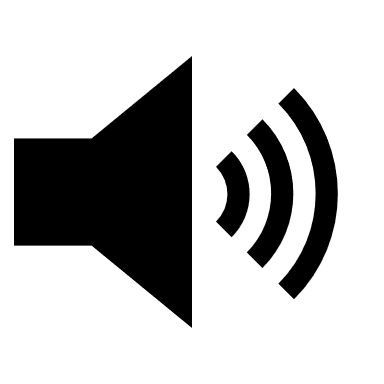 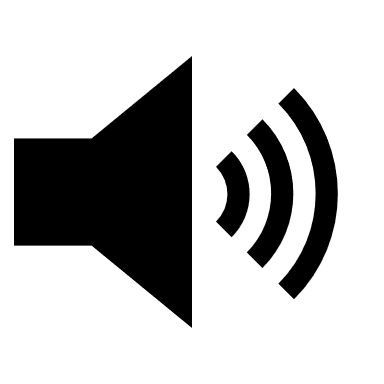 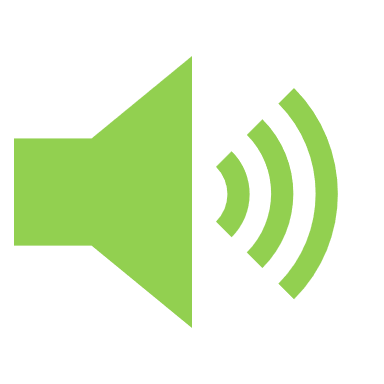 59
[Speaker Notes: Moving on to the temporal profile of our experiment. We show the visual targets for 24ms]
Main experiment - Temporal layout
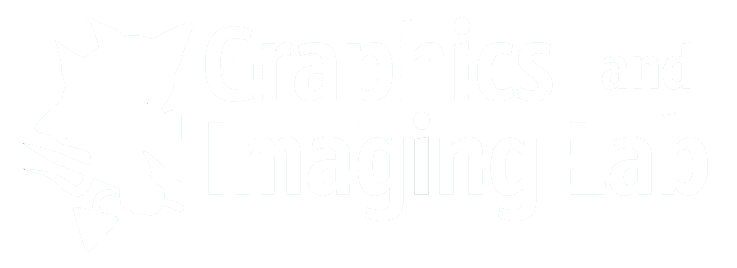 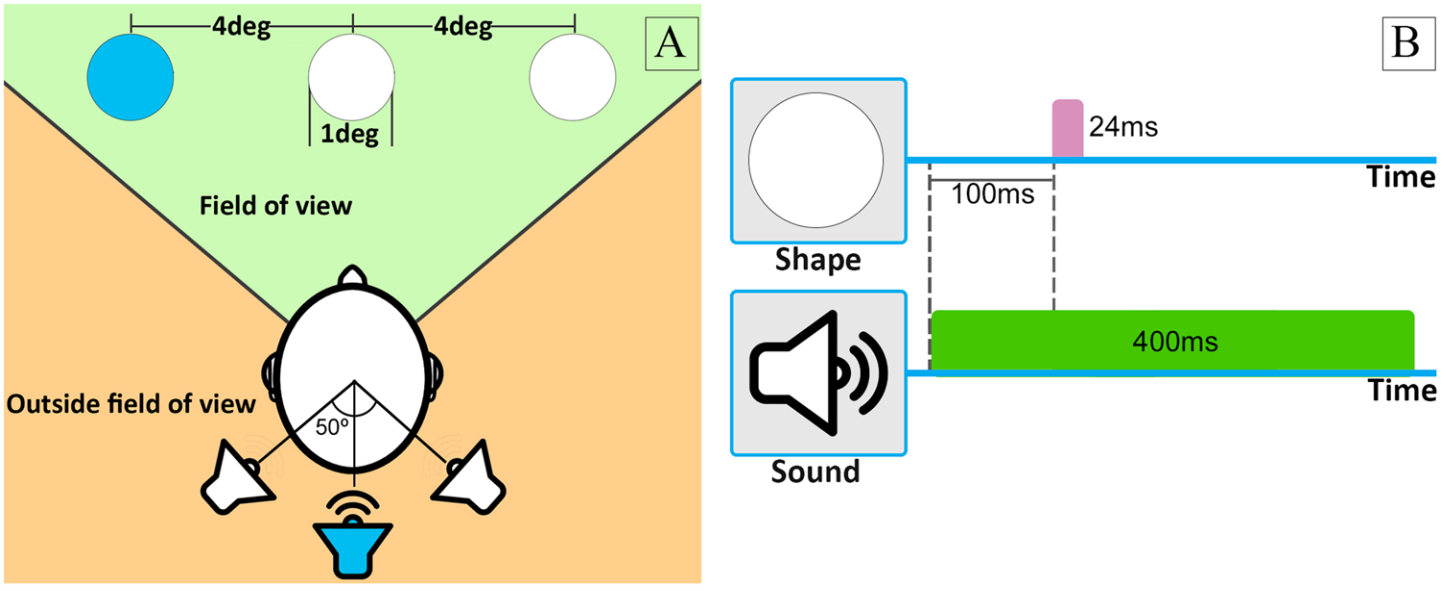 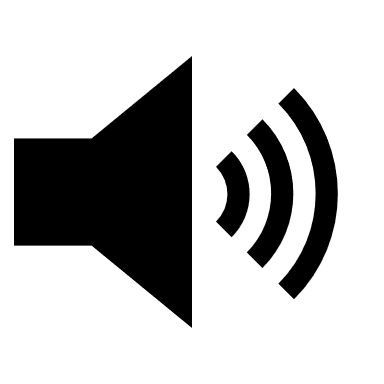 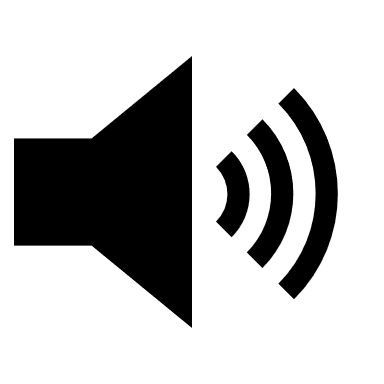 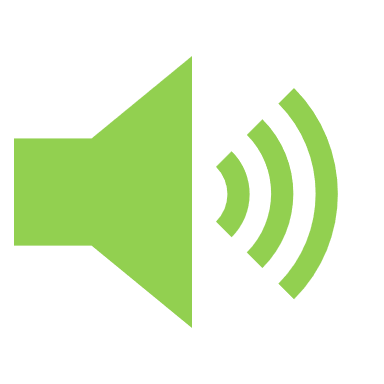 60
[Speaker Notes: The auditory part of the bimodal stimuli is played for 400ms, starting 100ms before the visual target onset.]
Main experiment - Results
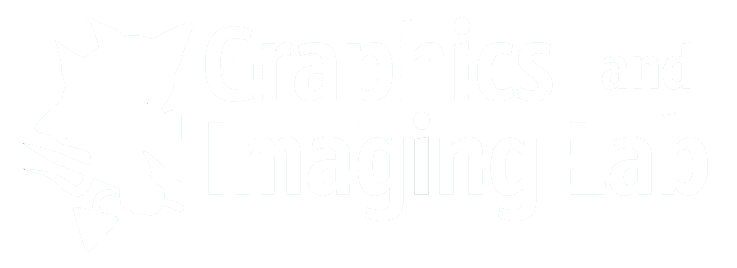 Visual-only = Baseline
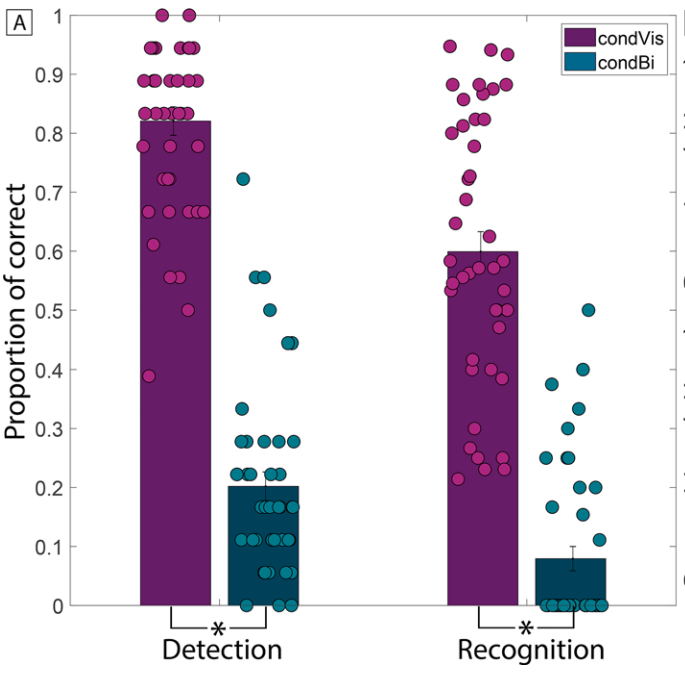 61
[Speaker Notes: If you have any doubts about the visibility of the visual  targets, we analyzed a visual-only condition in our experiment as a baseline before assessing participant’s performance in the bimodal condition

The detection (if the visual targets were perceived) and recognition (once perceived, their shape was correctly recognized) for visual only stimuli was over 80% and 60% respectively. 

The bar shows the mean rate and the points each participant’s performance. 

Participants with a detection or recognition rate of visCond stimuli below 20% were rejected from the experiment and not considered in our analysis]
Main experiment - Results
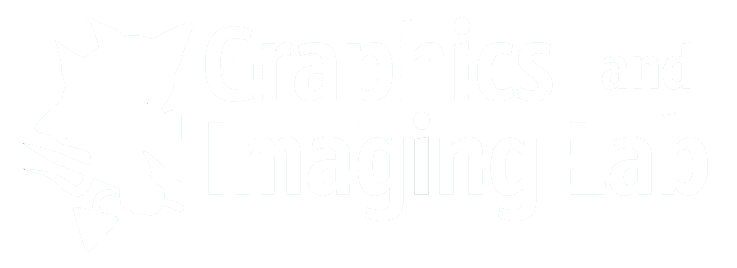 Both detection and recognition decrease in the presence of sound


	Visual-only = Baseline
     Bimodal = Performance decrease
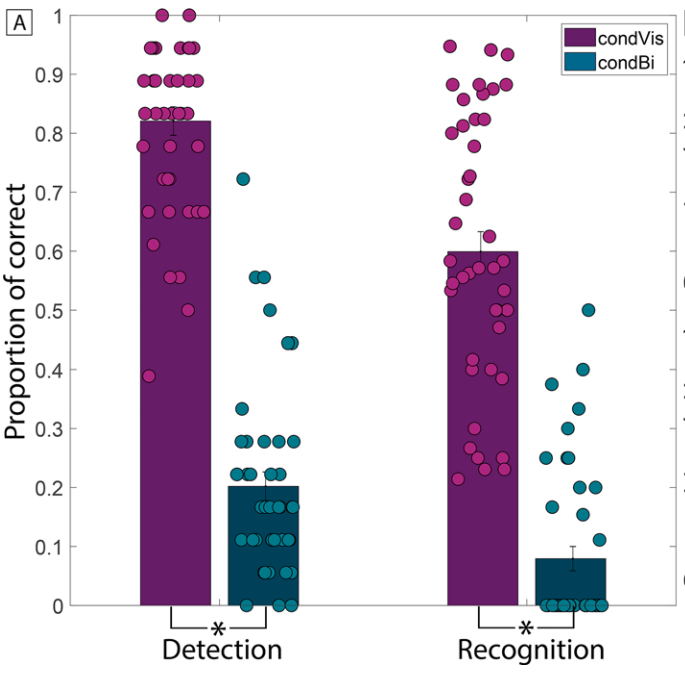 62
[Speaker Notes: Now, if we compare visual only stimuli with bimodal stimuli we can see a drastic decrease in performance, both for detection and recognition.]
Gaze sample (non-detected bimodal stimulus)
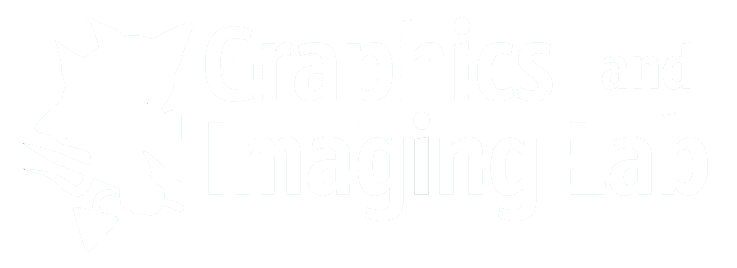 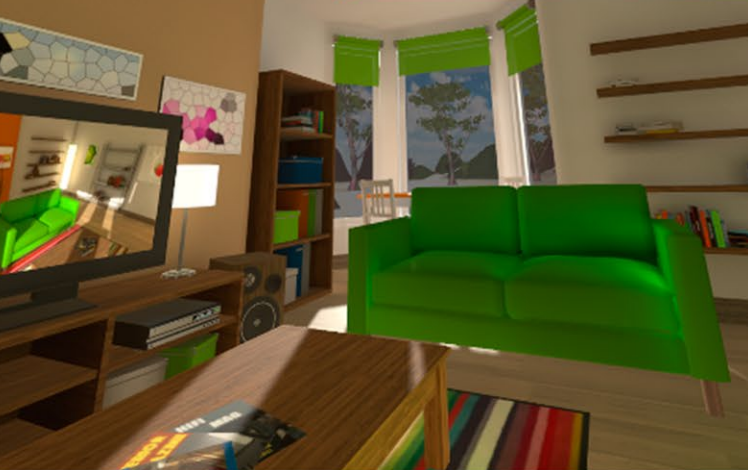 Visual target
63
[Speaker Notes: As for the underlying causes, we used an eye tracker to study visual behavior. 

In this figure you can see the gaze position of one of our users during a two seconds interval. We are only showing the horizontal coordinate for simplicity. 

We can see that, while the target is visible (the gray column) gaze is fixated closely (you can see the target’s position in red) to the target. 

The blue area around the gaze point is where the target can be visible.]
Gaze sample (non-detected bimodal stimulus)
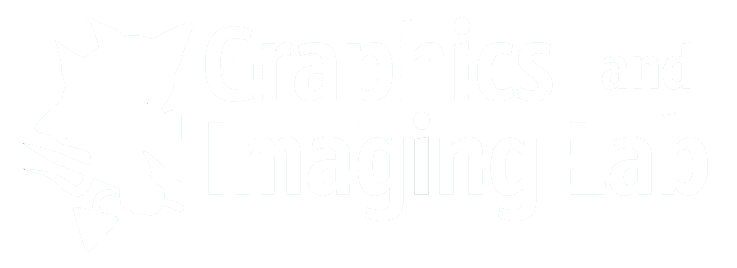 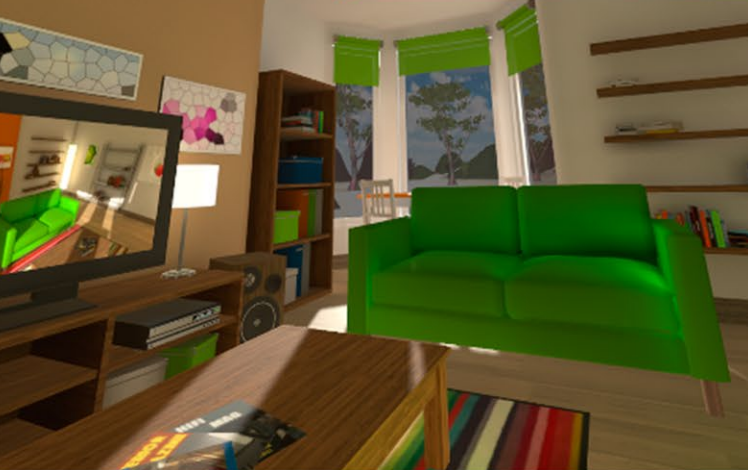 Visual target
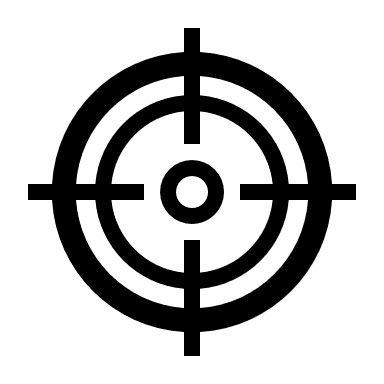 Gaze position
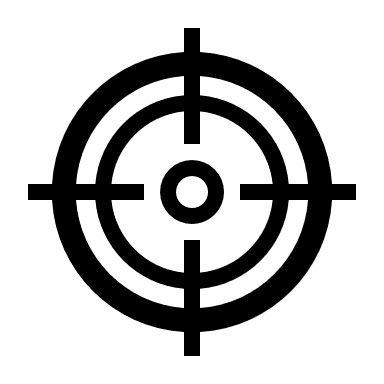 64
[Speaker Notes: As for the underlying causes, we used an eye tracker to study visual behavior. 

In this figure you can see the gaze position of one of our users during a two seconds interval. We are only showing the horizontal coordinate for simplicity. 

We can see that, while the target is visible (the gray column) gaze is fixated closely (you can see the target’s position in red) to the target. 

The blue area around the gaze point is where the target can be visible.]
Gaze sample (non-detected bimodal stimulus)
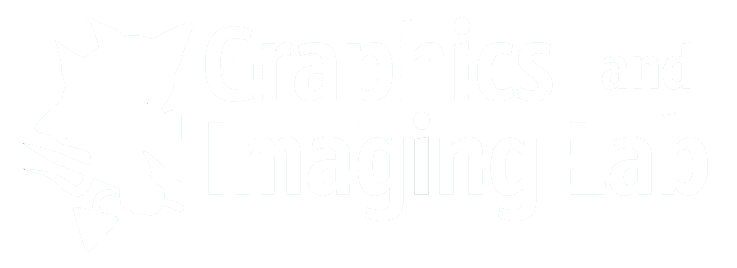 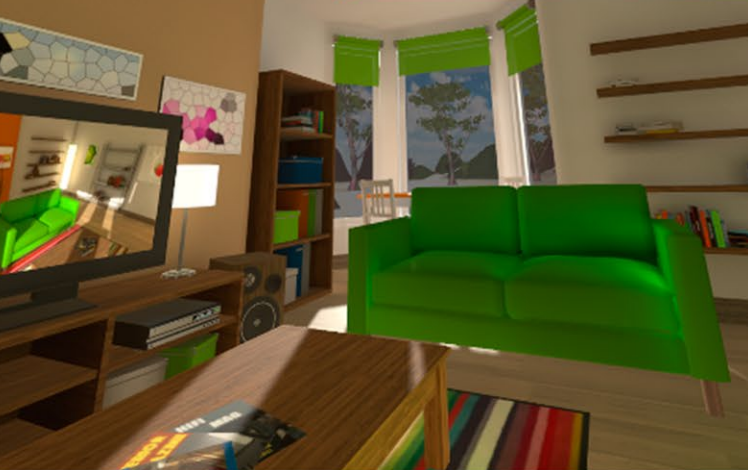 Visual target
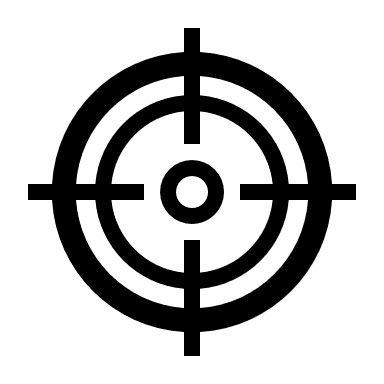 Gaze position
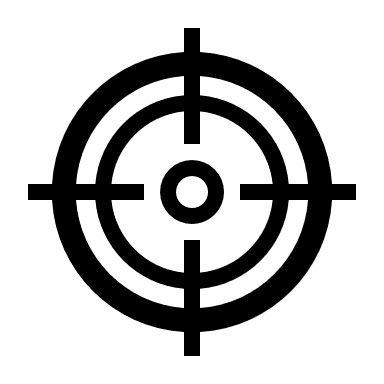 Visible area
65
[Speaker Notes: As for the underlying causes, we used an eye tracker to study visual behavior. 

In this figure you can see the gaze position of one of our users during a two seconds interval. We are only showing the horizontal coordinate for simplicity. 

We can see that, while the target is visible (the gray column) gaze is fixated closely (you can see the target’s position in red) to the target. 

The blue area around the gaze point is where the target can be visible.]
Gaze sample (non-detected bimodal stimulus)
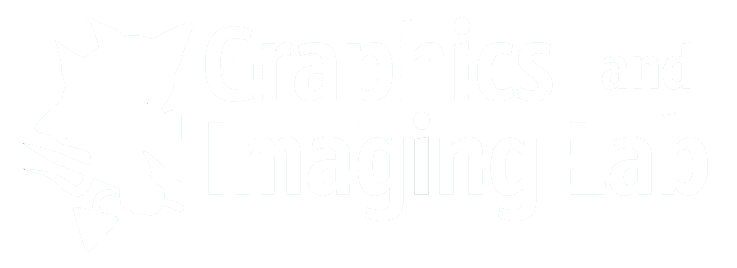 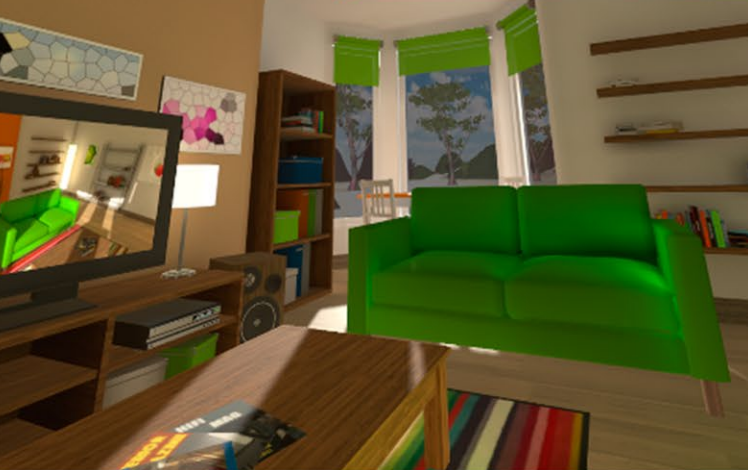 Visual target
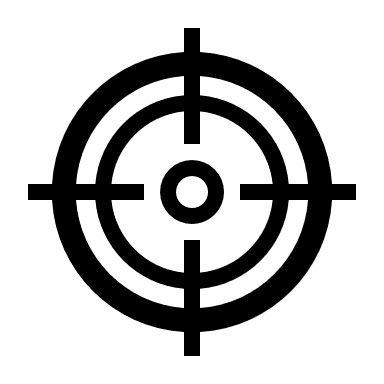 Gaze position
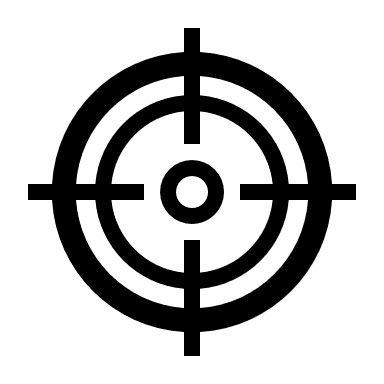 Visible area
Participants are virtually blind for a short while!
66
[Speaker Notes: This means that the suppression effect occurs even when gaze is fixating on the visual target, which is amazing! 

We have found that we can render users virtually blind for a short period of time. 

We believe that this effect may be caused by a neural inhibition mechanism, but this should be further studied with a functional magnetic resonance. 

This effect could also be related to the double illusion flash, where the presence of sound briefly inhibits the perceived continuity of a visual stimuli]
Auditory-triggered suppression
We can modulate what we perceive visually with sensory cues from other modalities (auditory and haptics at least)
The effect could be more pronounced with endogenous cues
Passing the visual Turing test may not only be a matter of perfect visual stimuli
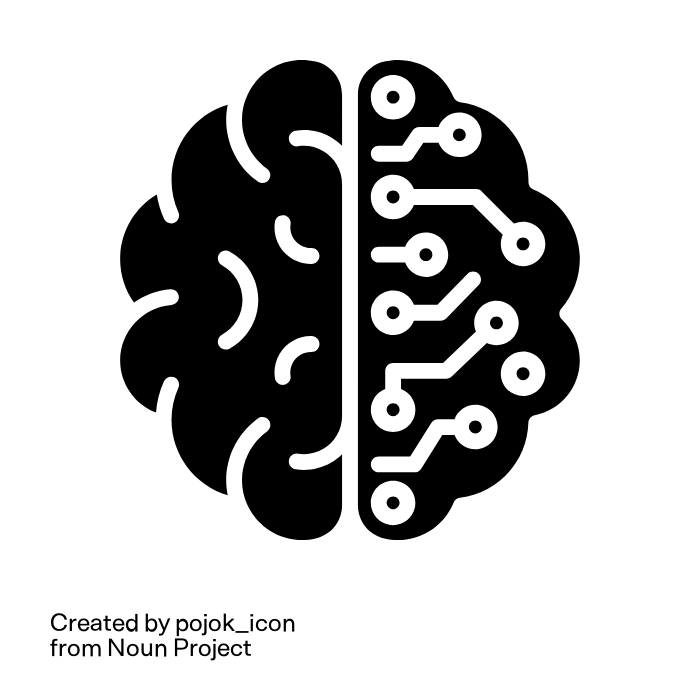 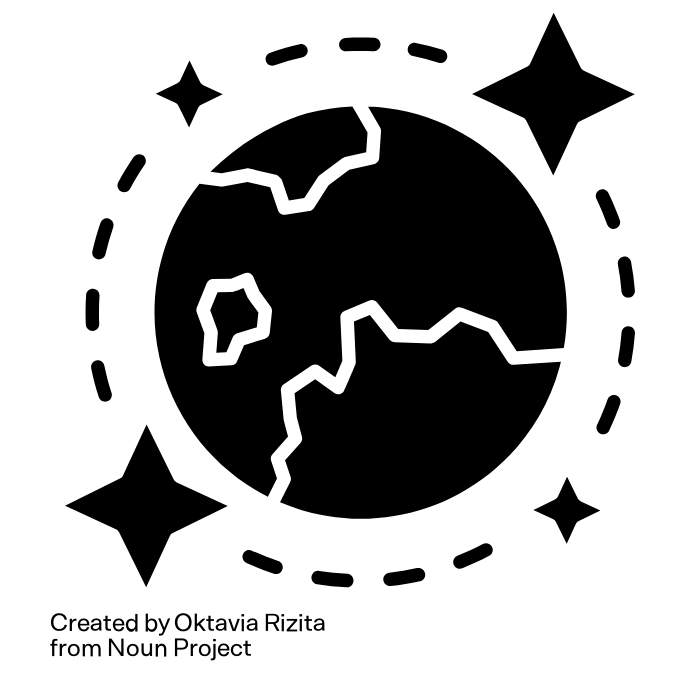 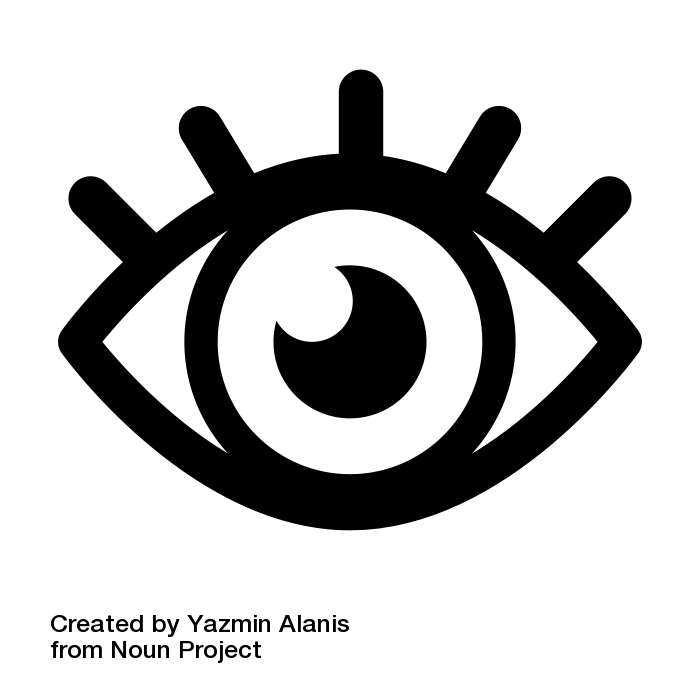 67
Conclusions
Depending on…
What we are going to measure
68
Conclusions
Depending on…
What we are going to measure
The context and task at hand
69
Conclusions
Depending on…
What we are going to measure
The context and task at hand
The sensory modalities that we can use
70
Conclusions
Depending on…
What we are going to measure
The context and task at hand
The sensory modalities that we can use
                                We may already be closer than we think!
71
Thanks!
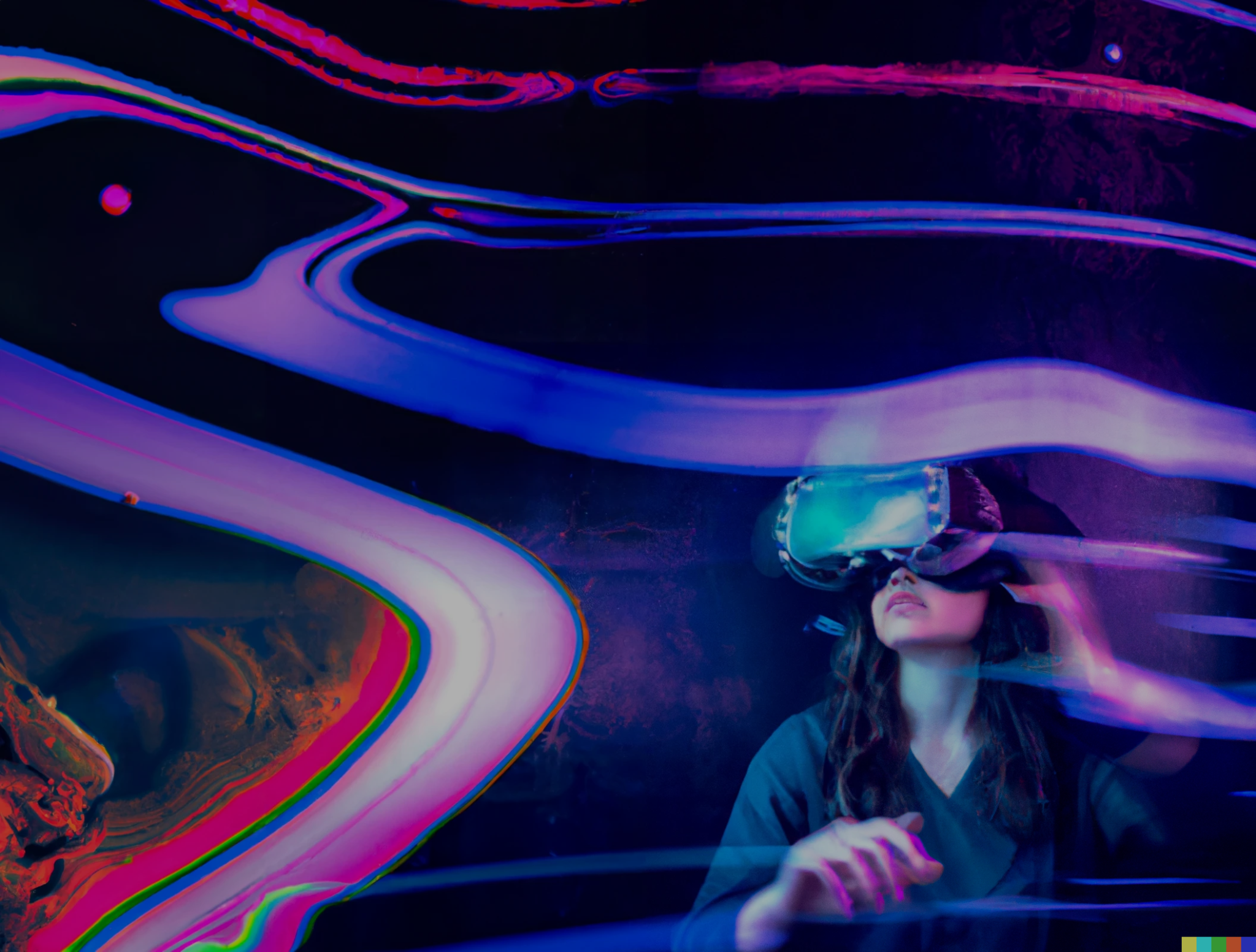 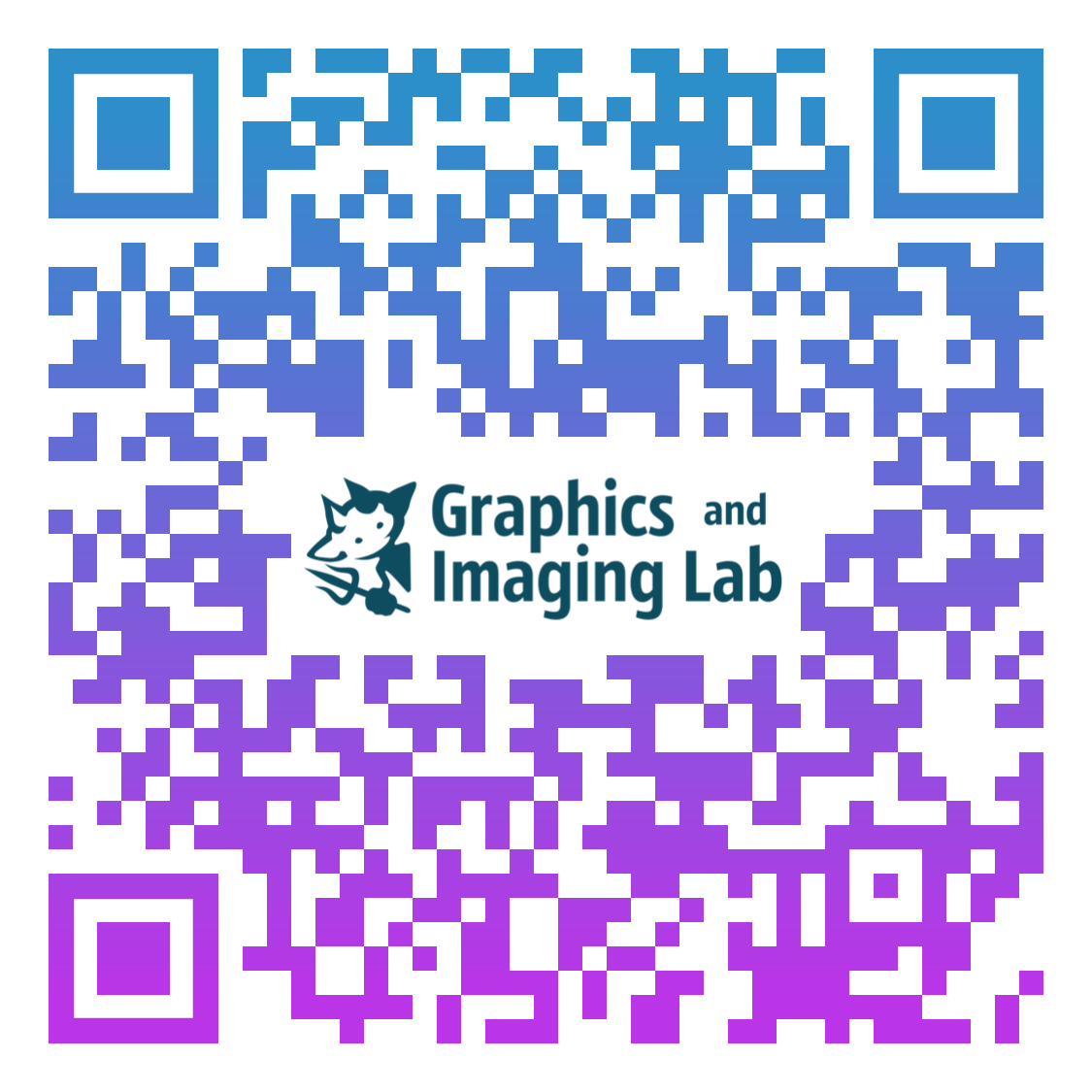 smalpica@unizar.es
72
What is the best methodology to measure how close we are? 
Do we need to consider everything? Do our displays need to be perfect, as good as real life?
I don‘t think so. I will try to convince you about this through 3 case studies. Sometimes we don’t need to be there to perceive we are there. Our brain is flexible, and we can take advantage of the shortcuts it uses to alleviate current hardware and software limitations. 
3 case studies: (1) How can we measure what we perceive? Isolating high-level cognitive aspects is hard, but we can do it. Isolating and working with a single aspect may be good enough (time-perception); (2) The pivotal role of context and cognitive behavior in shaping visual behavior (tasks). Depending on our task and context, we will pay more attention to different parts of the environment. (3) Multimodality. Using audio, haptics, etc. changes how and what we see (auditory-suppression)
73